1 ТУР
Інтелектуальний  салат
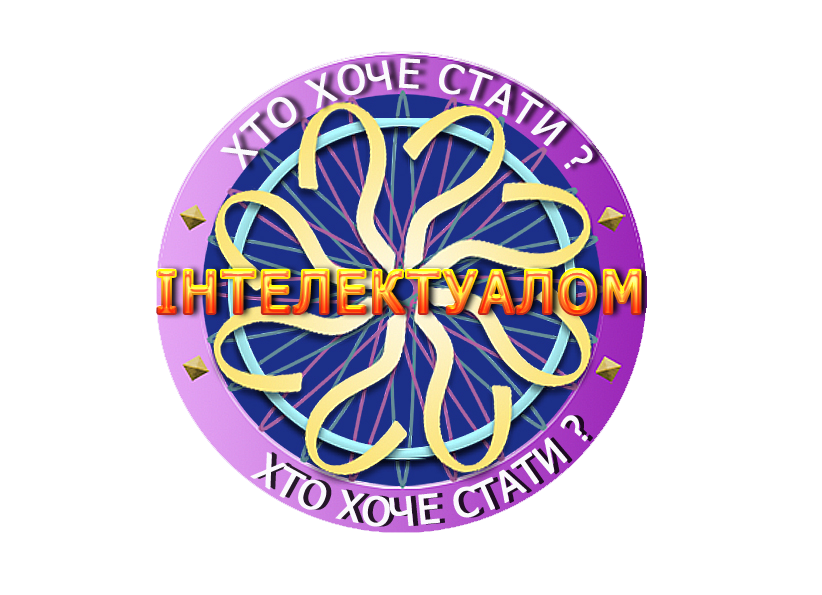 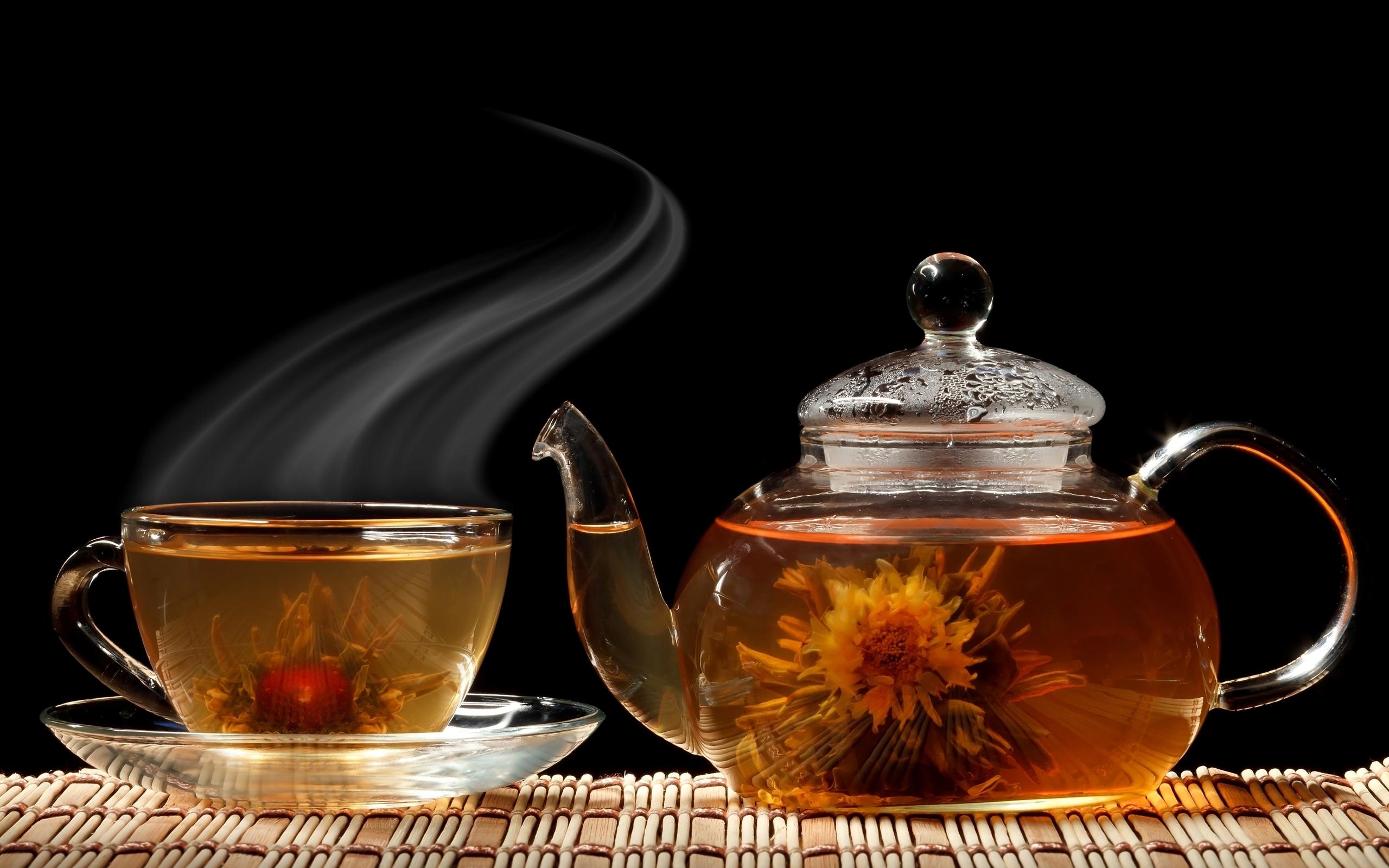 Який напій найпоширеніший в світі?
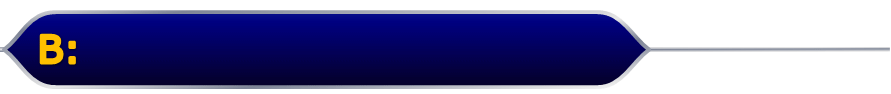 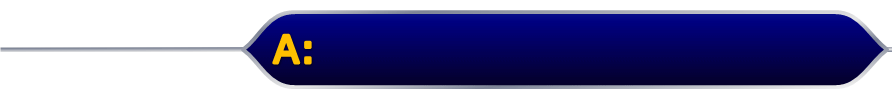 Кава
Вино
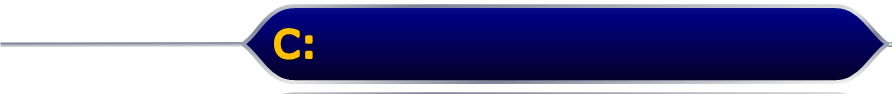 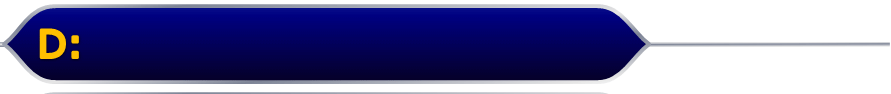 Квас
Чай
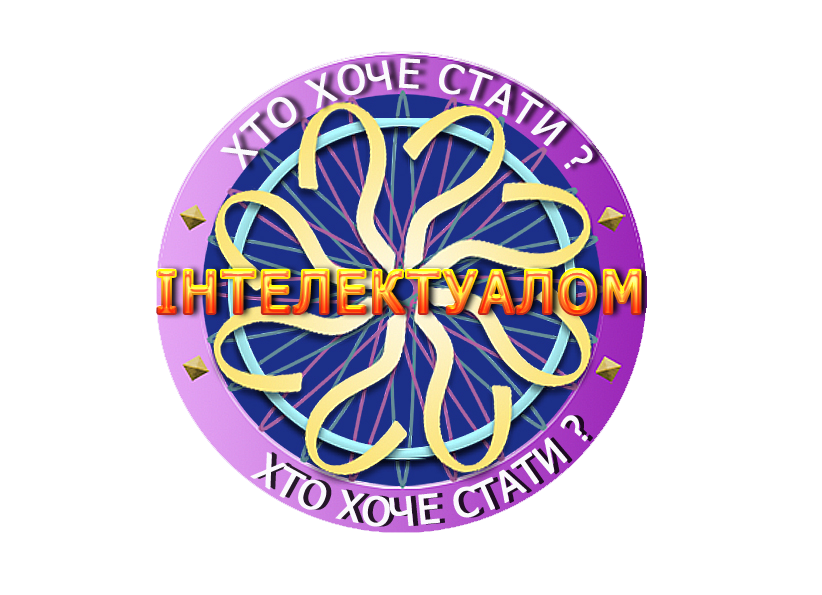 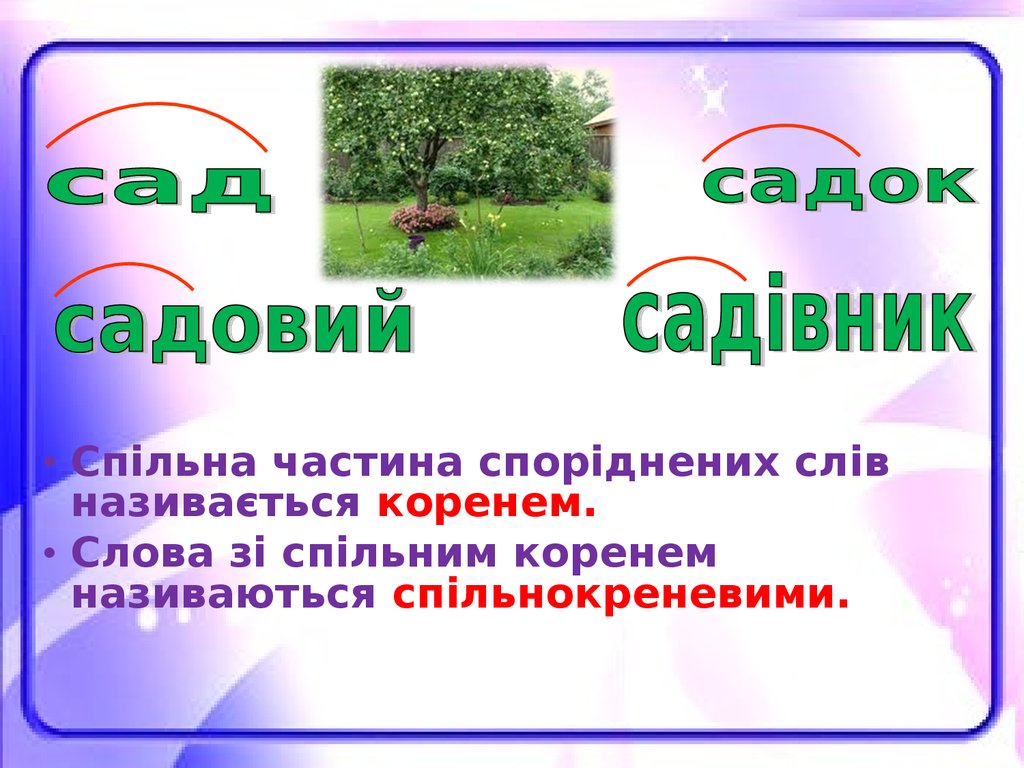 Як називається частина слова, яка стоїть після приставки?
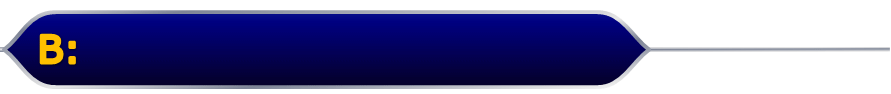 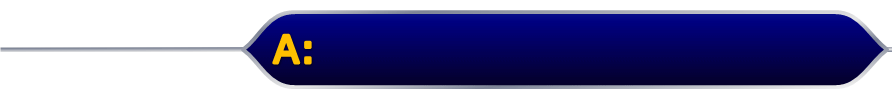 Корінь
Суфікс
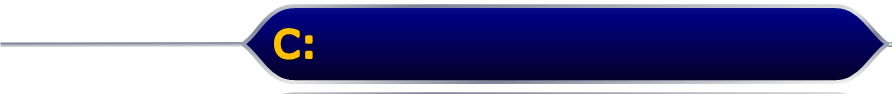 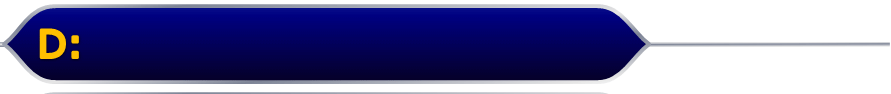 Основна частина
Закінчення
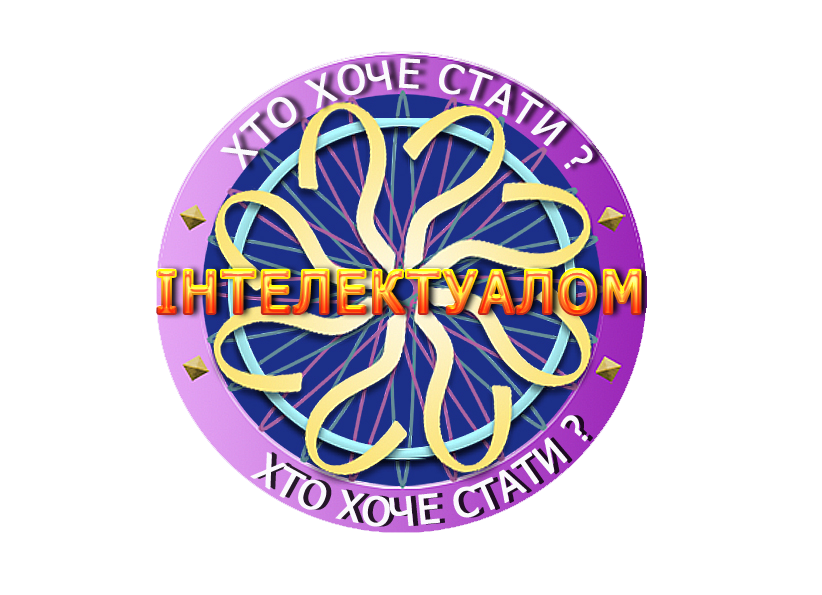 8 × 9 ?
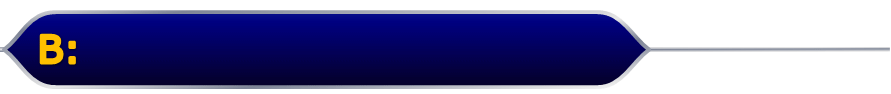 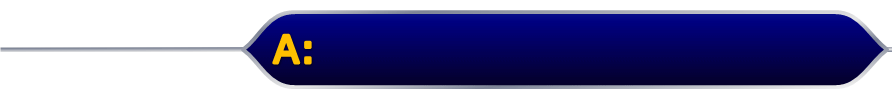 79
72
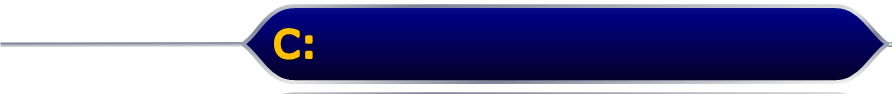 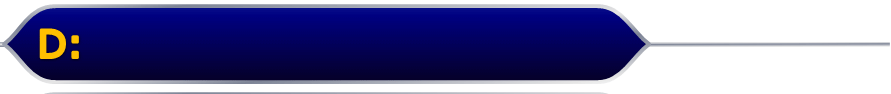 85
63
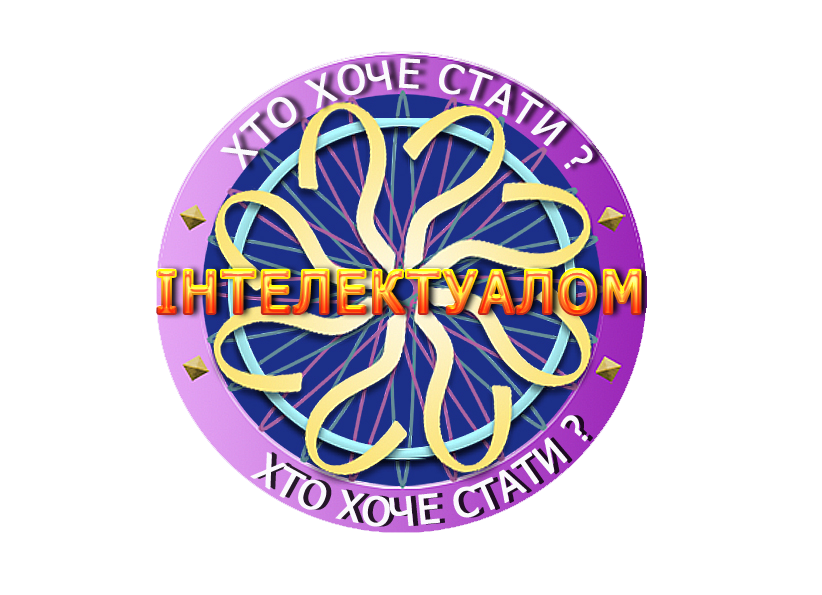 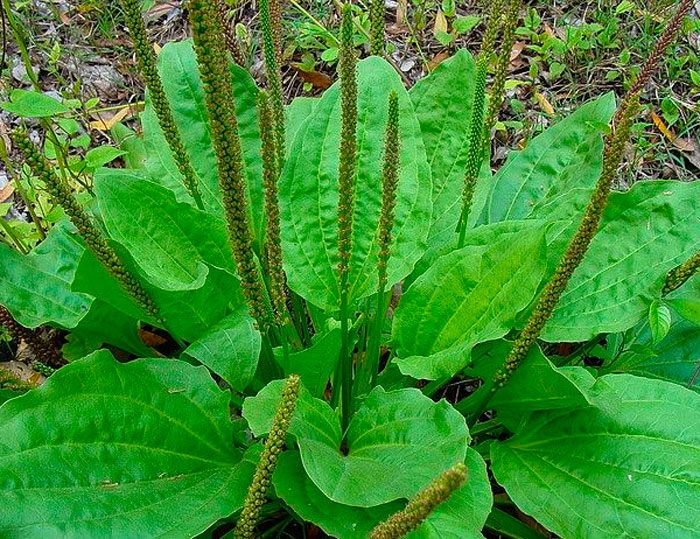 Назва якої рослини вказує на місце
де вона росте?
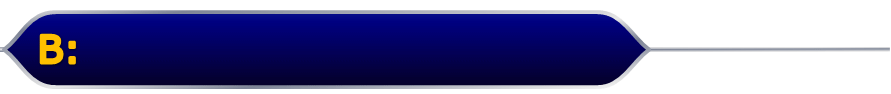 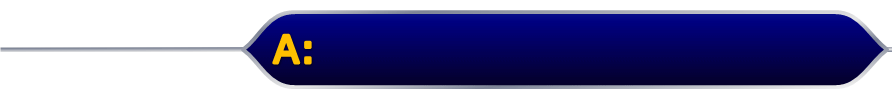 Кульбабка
Крапива
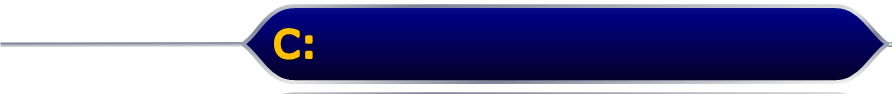 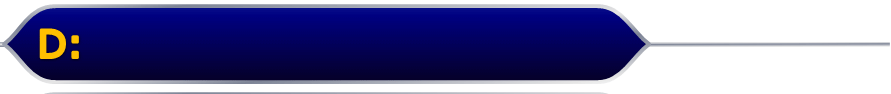 Ромашка
Подорожник
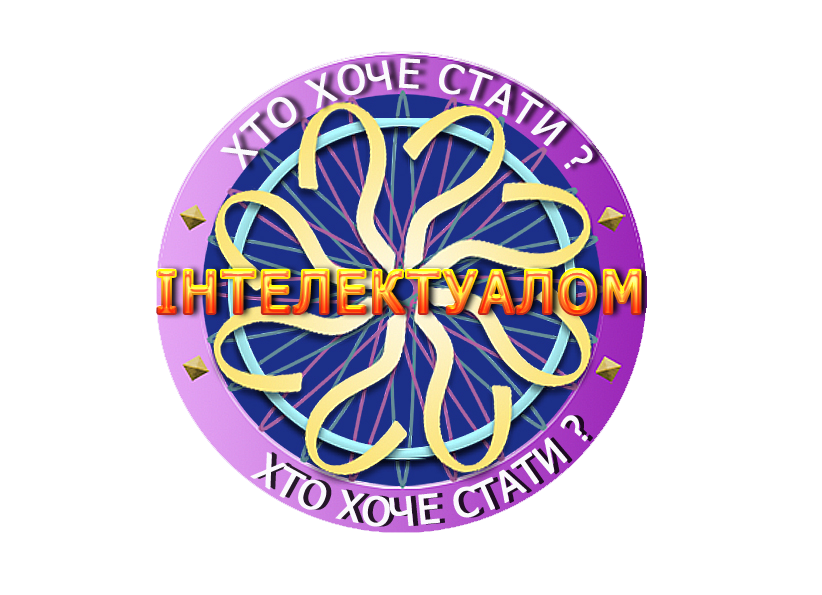 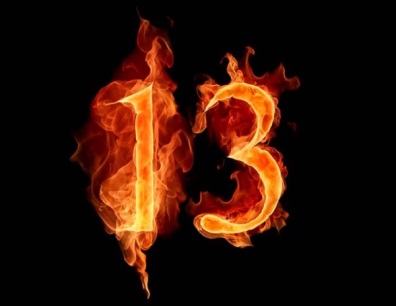 Це число в Китаї і Єгипті вважається щасливим, а в нашій країні ні.
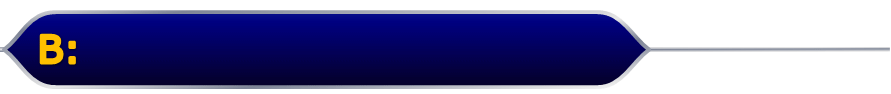 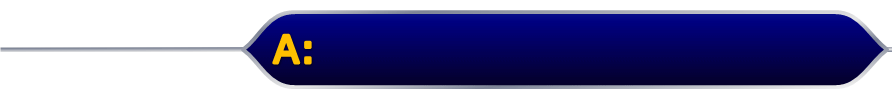 13
7
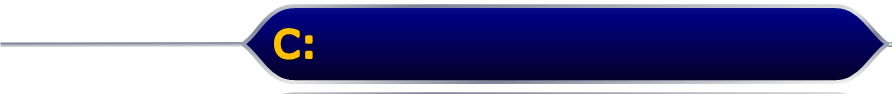 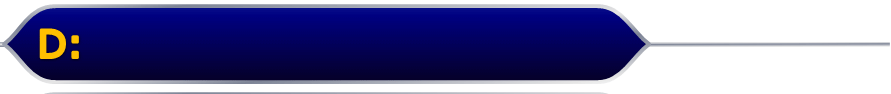 3
10
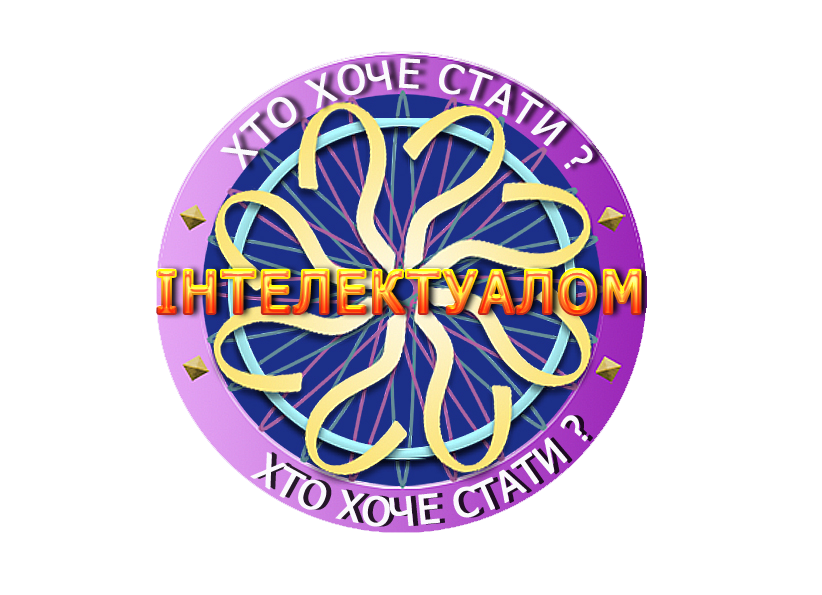 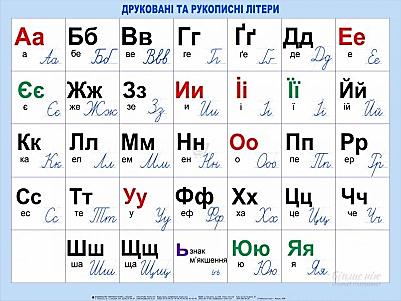 Яка буква 10 в алфавіті?
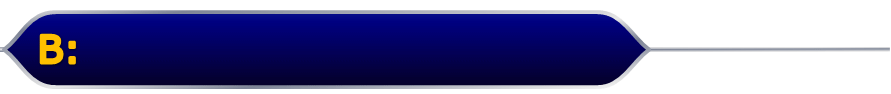 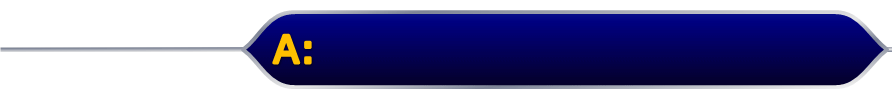 К
І
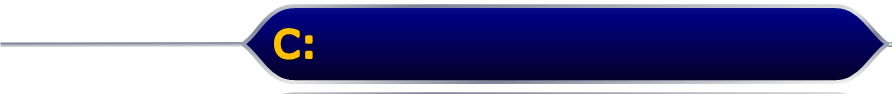 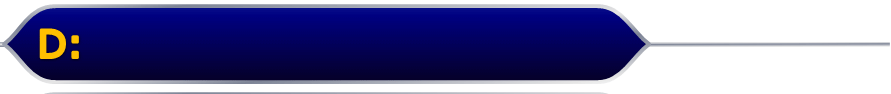 Ж
З
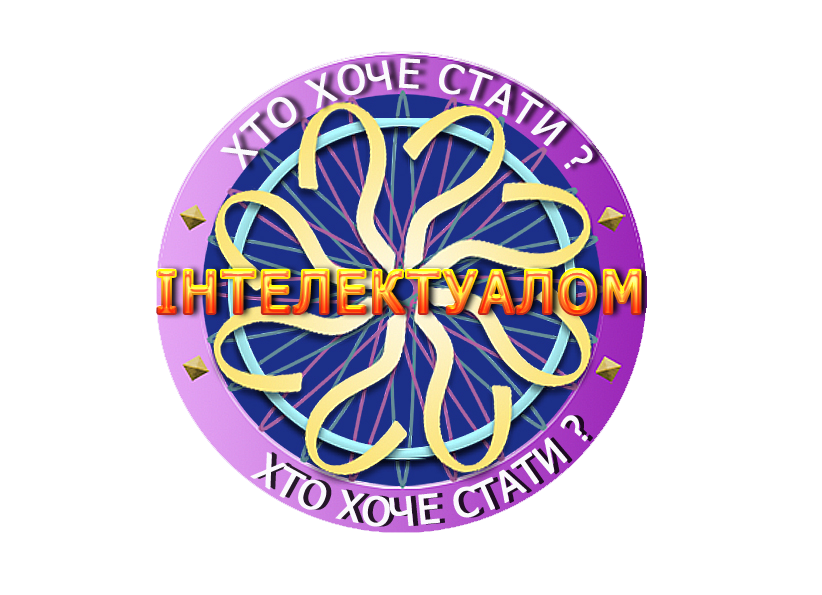 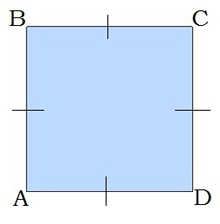 Як називається фігура, у якої всі сторони рівні?
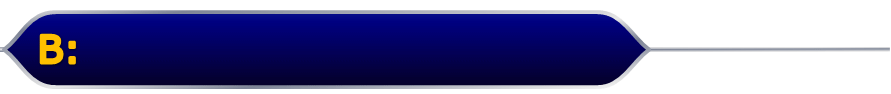 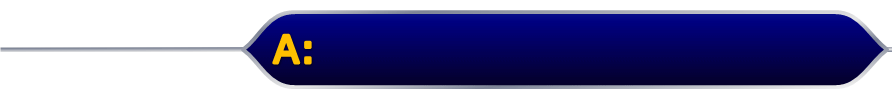 Прямокутник
Квадрат
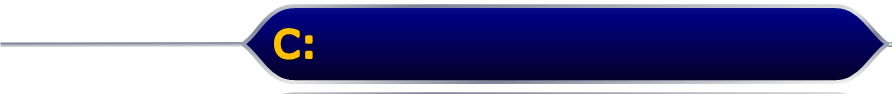 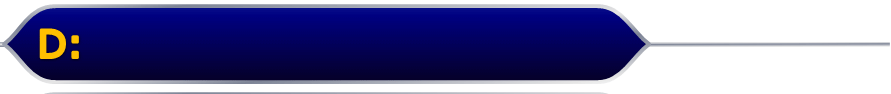 П’ятикутник
Трапеція
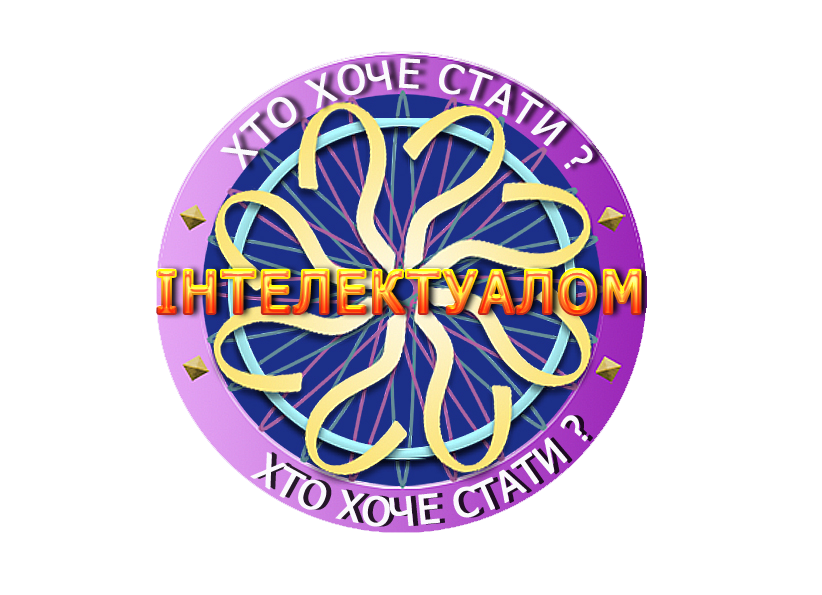 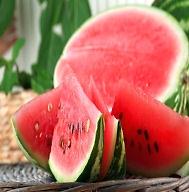 Арбуз – це…
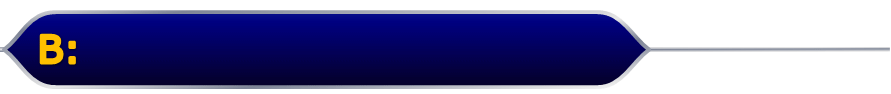 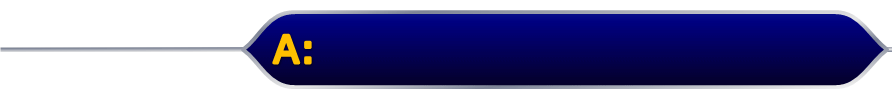 Фрукт
Овоч
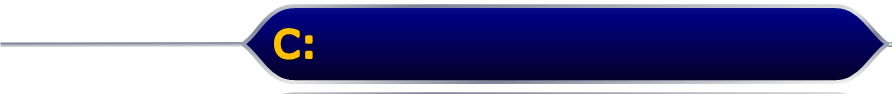 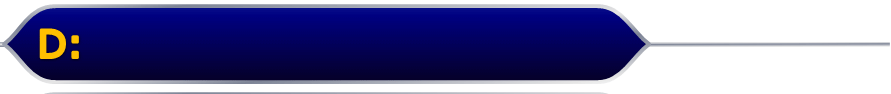 Ягода
Горіх
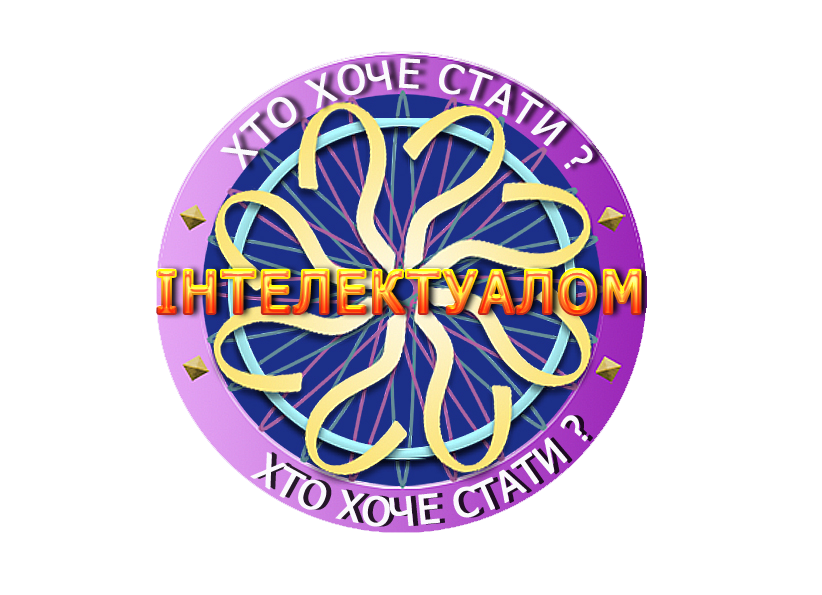 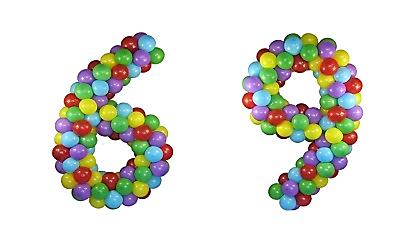 Яка цифра, якщо її перевернути з голови на ноги, стане на 3 більше?
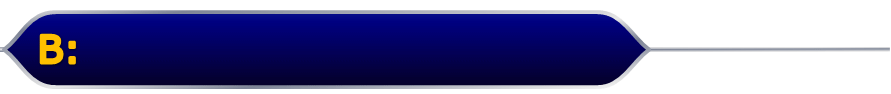 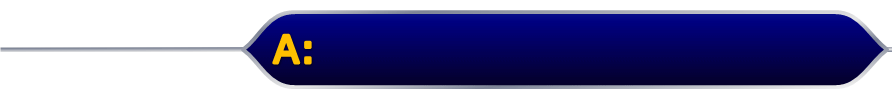 6
5
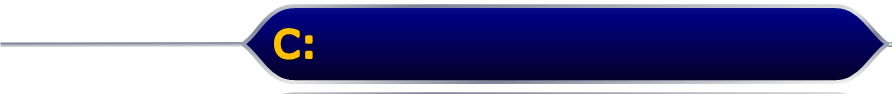 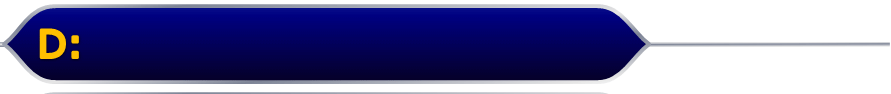 4
9
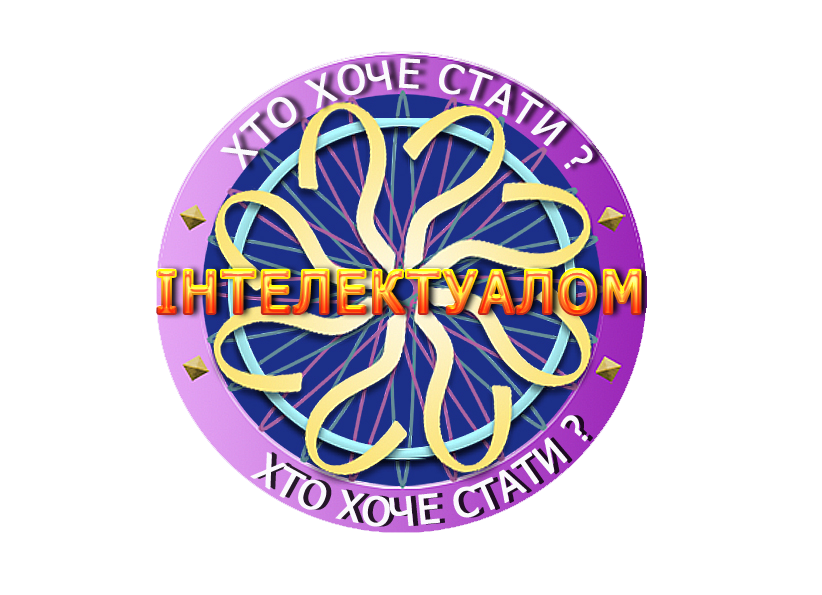 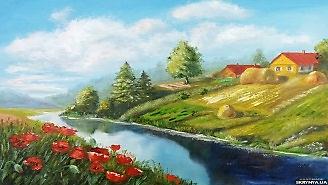 Як називається картина, де зображена природа?
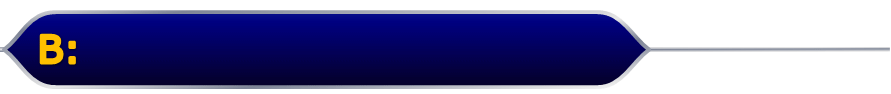 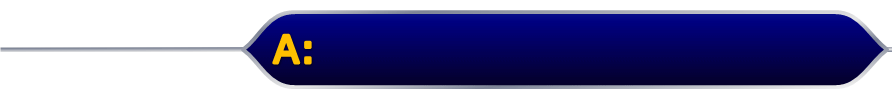 Портрет
Натюрморт
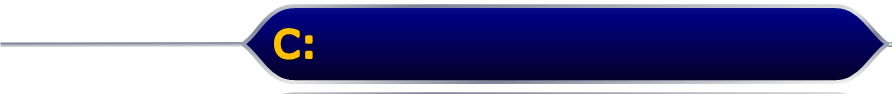 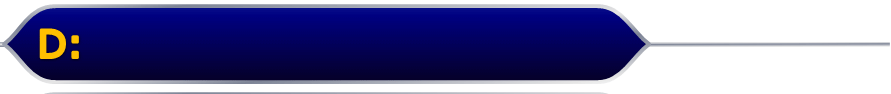 Панорама
Пейзаж
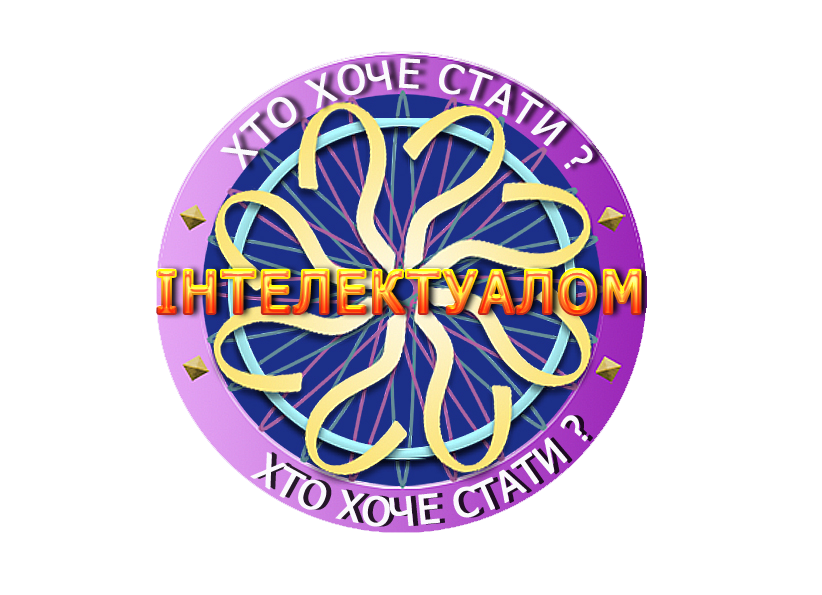 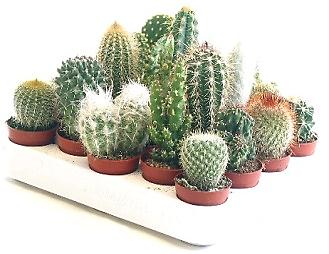 «Зелені їжаки» - це…
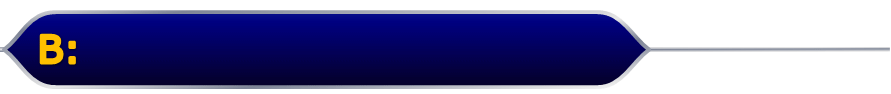 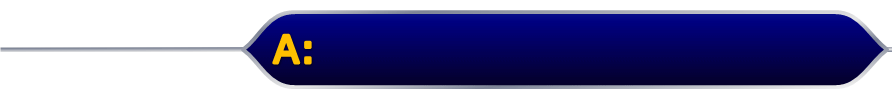 Кактуси
Агрус
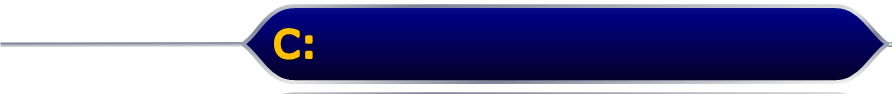 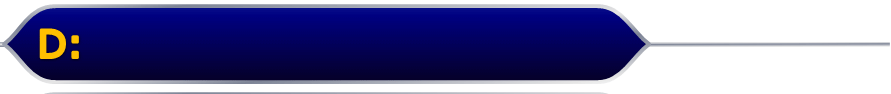 Ківі
Огірки
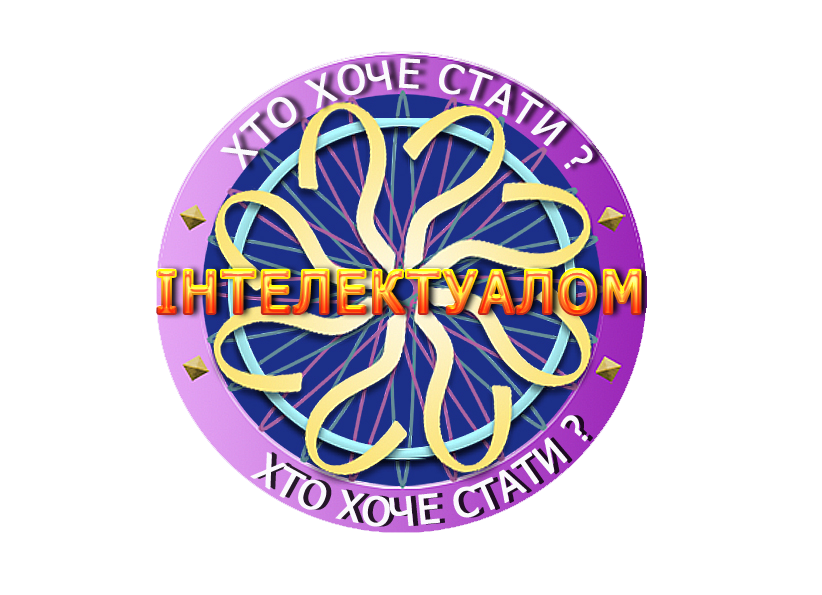 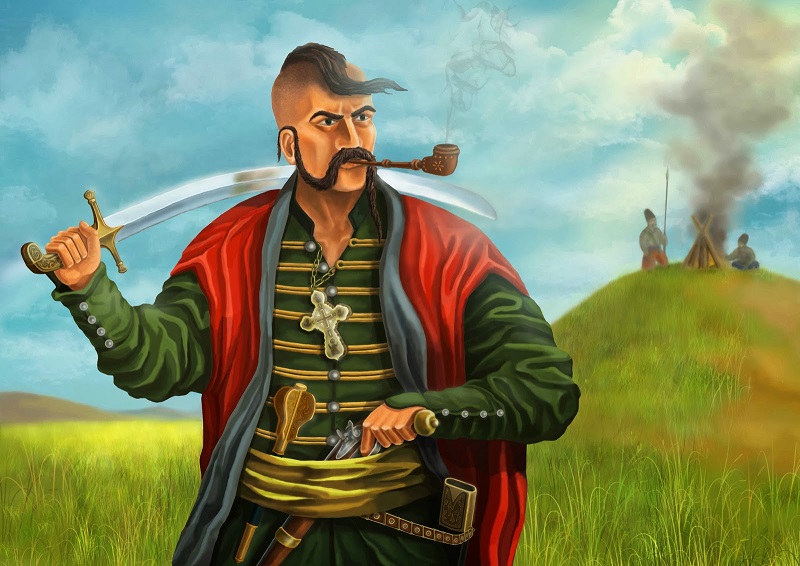 Слово «козак» означає -
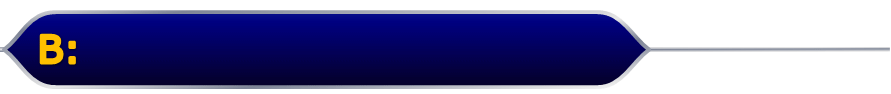 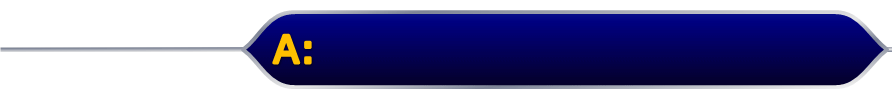 Вільна, незалежна людина
Розбійник
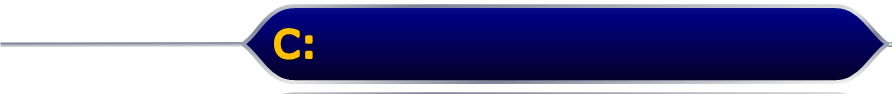 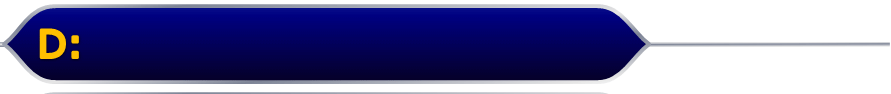 Той, що розводить кіз
Військовий
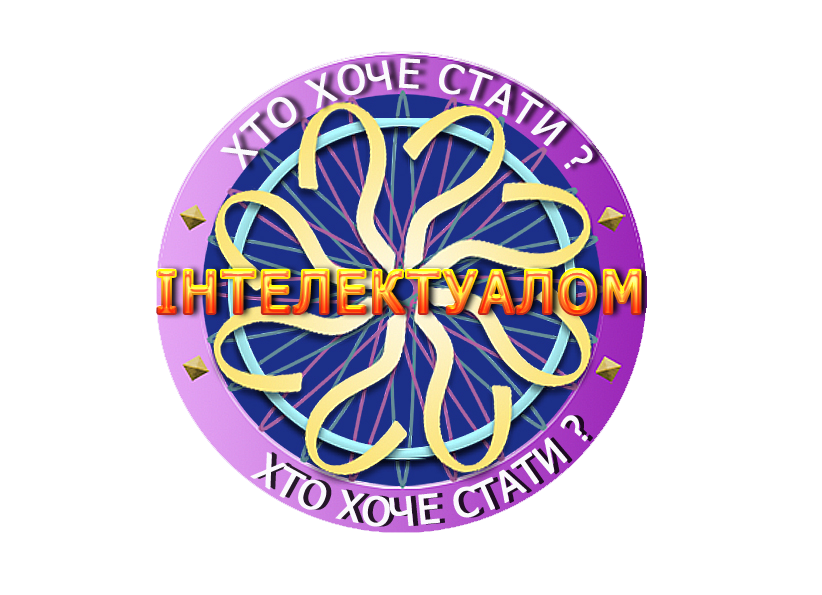 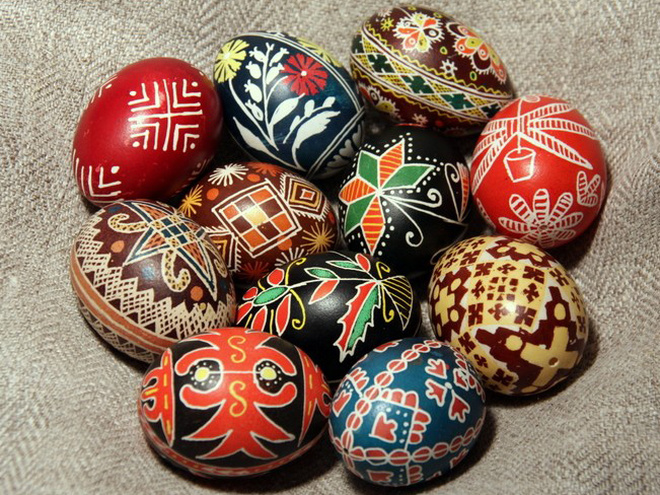 Національний символ України. Його дарують, ним обмінюються у Великоднє свято.
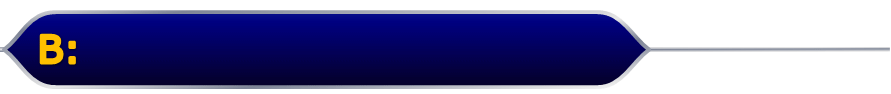 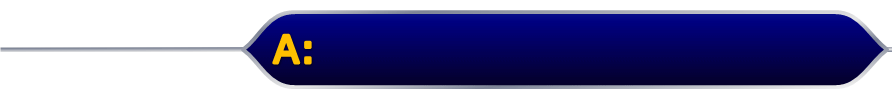 Рушник
Верба
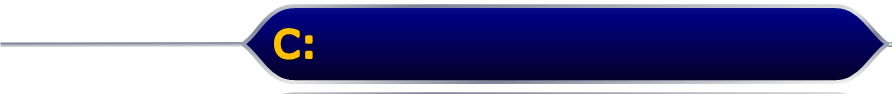 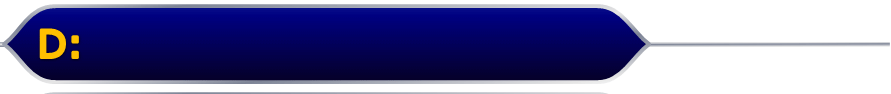 Кутя
Писанка
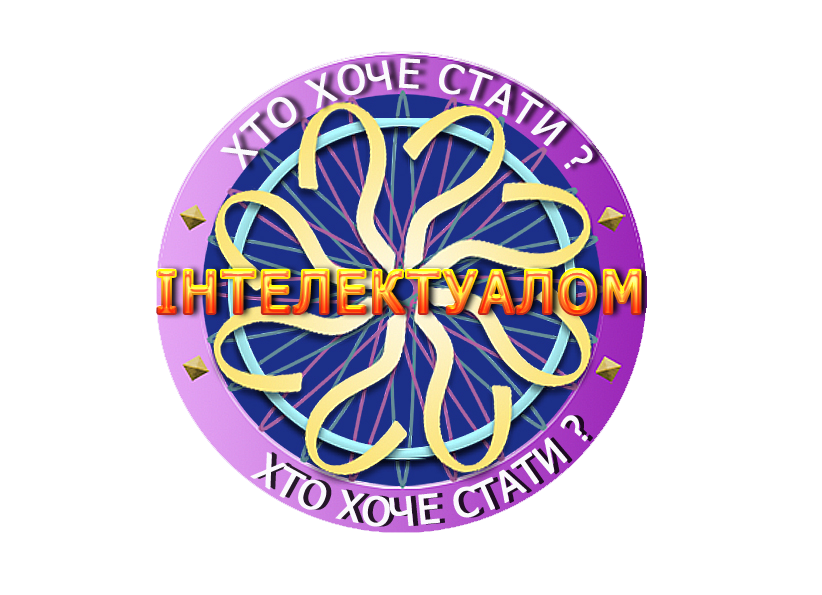 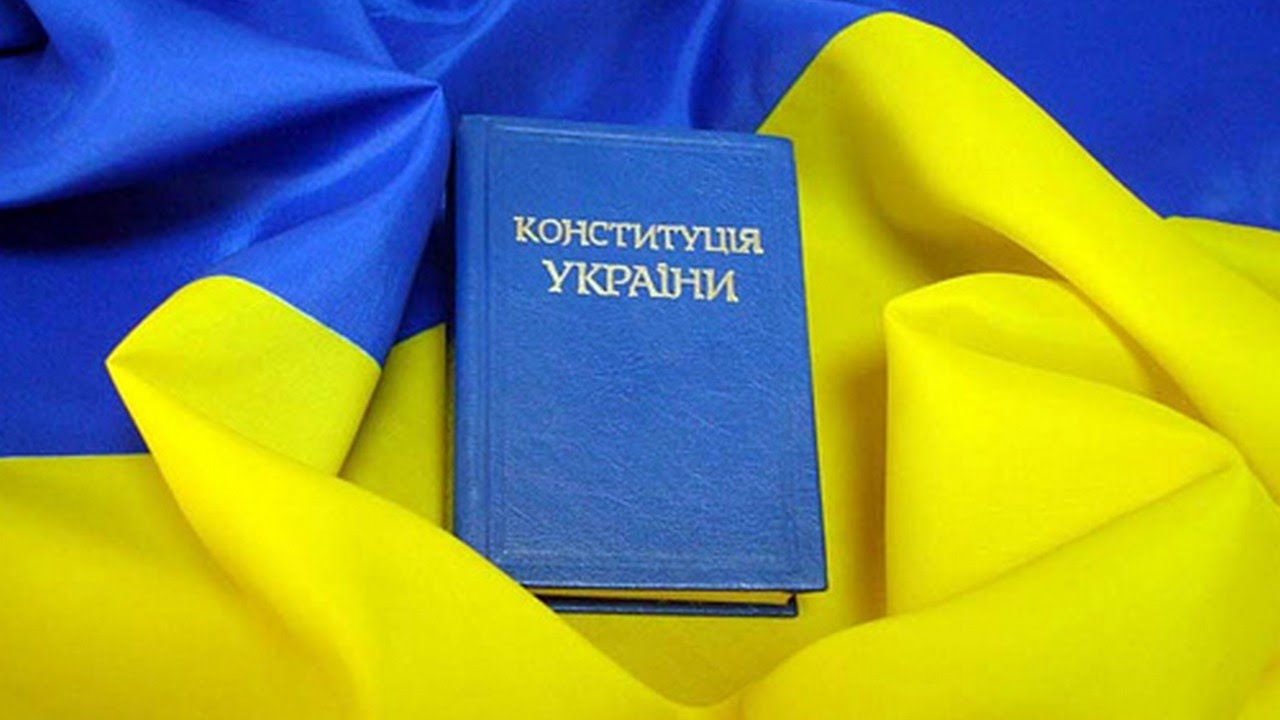 Основний закон України
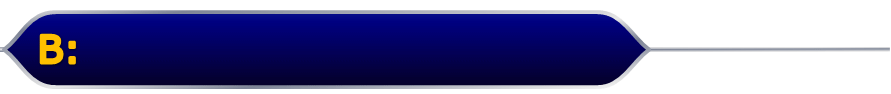 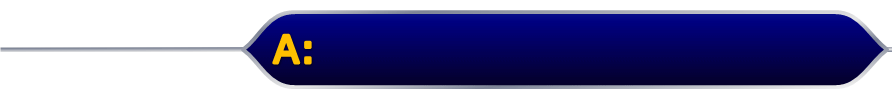 Кодекс законів про працю
Указ Президента
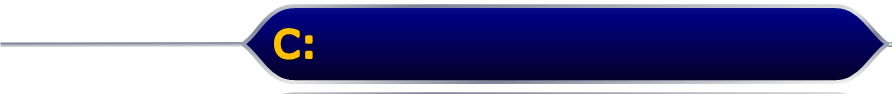 Постанова
Верховної Ради
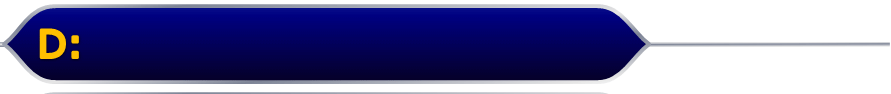 Конституція України
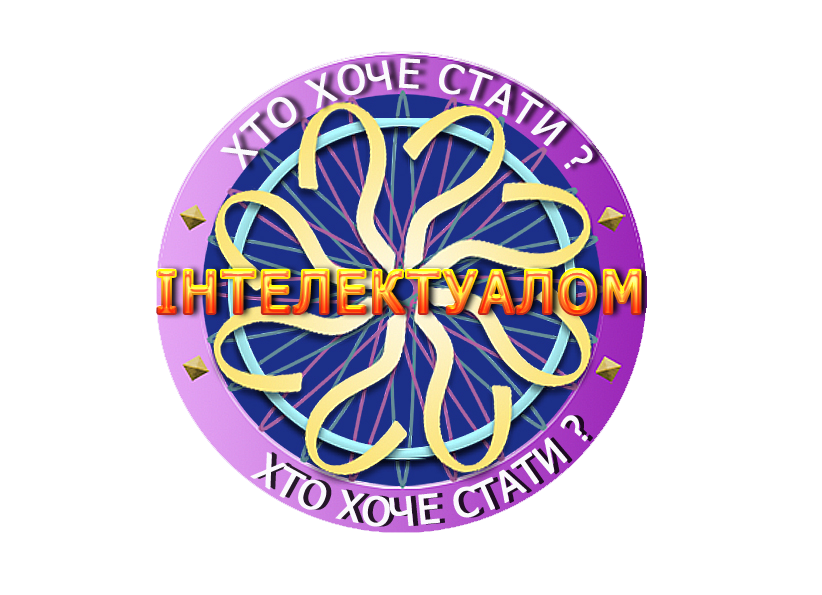 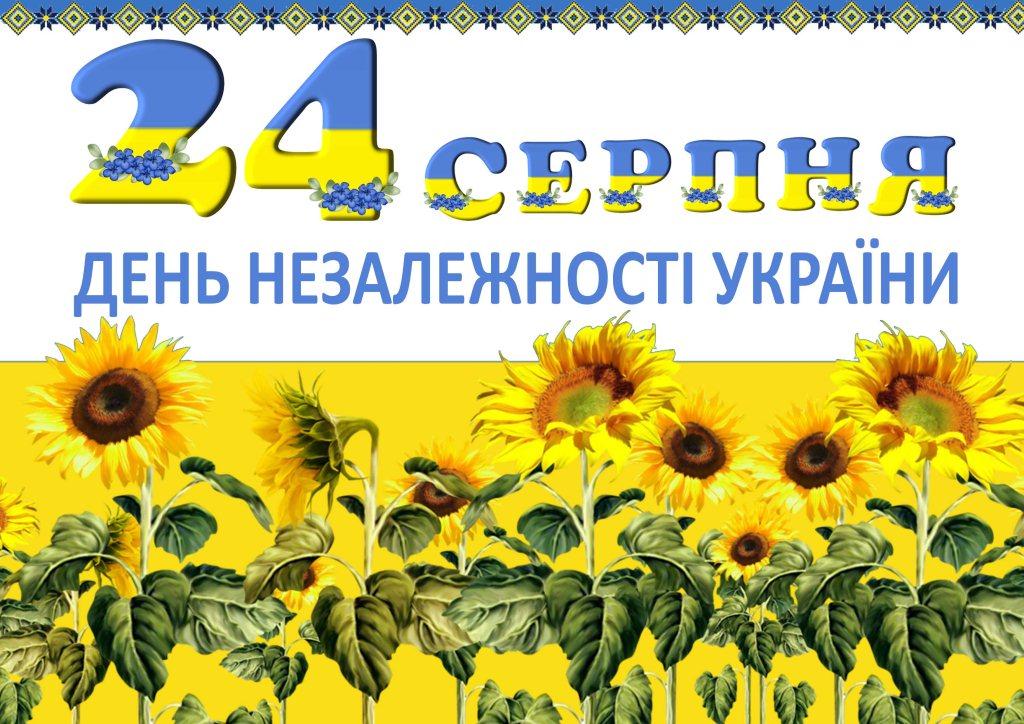 В якому році Україна стала незалежною?
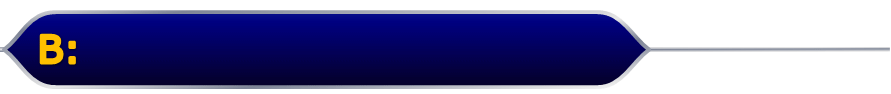 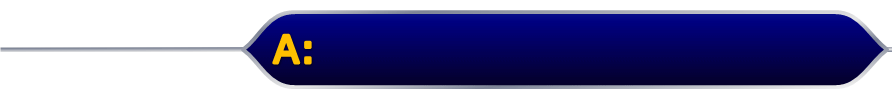 2004
1991
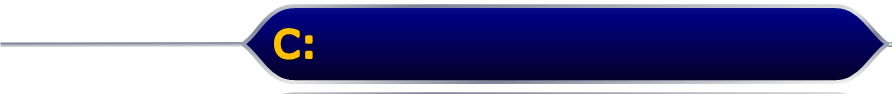 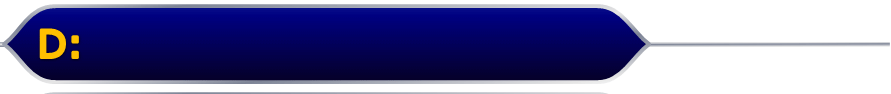 1980
2014
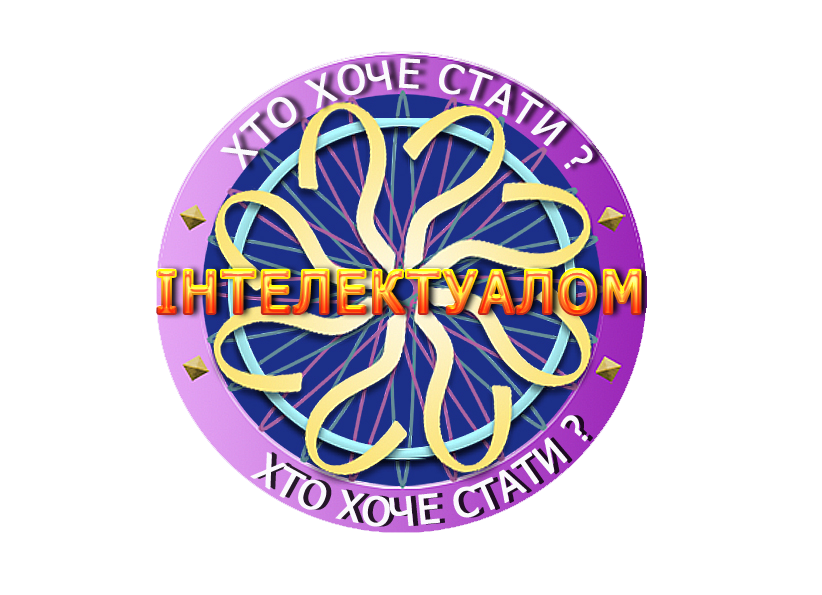 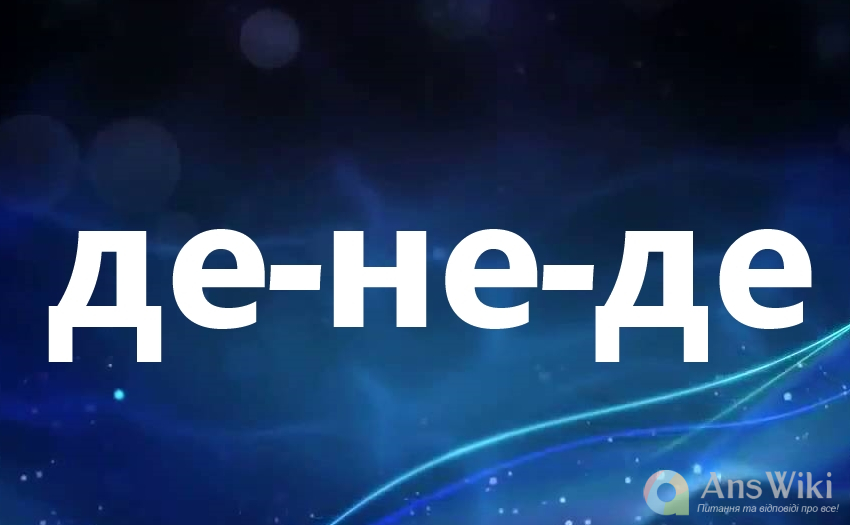 Як пишеться прислівник де/не/де?
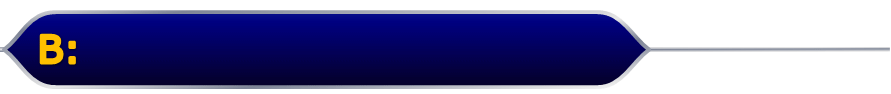 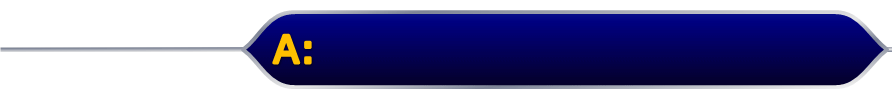 Де не де
Денеде
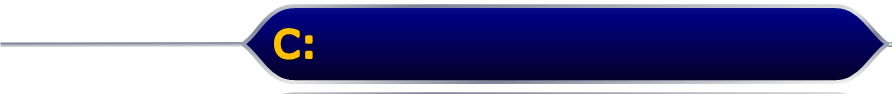 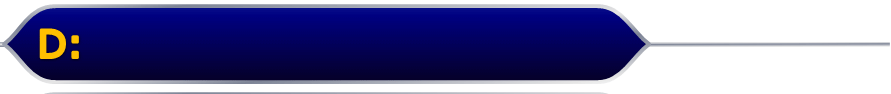 Де-не-де
Де - неде
2 ТУР
Математичний
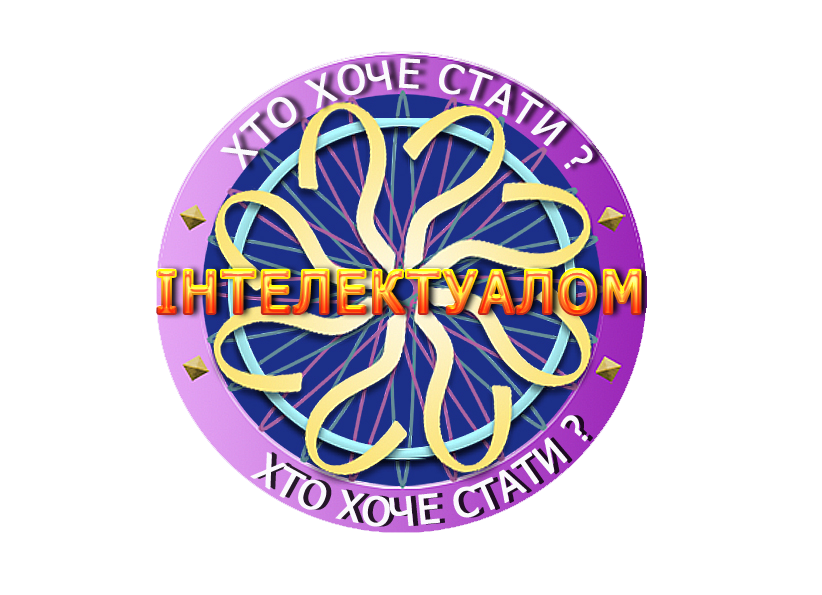 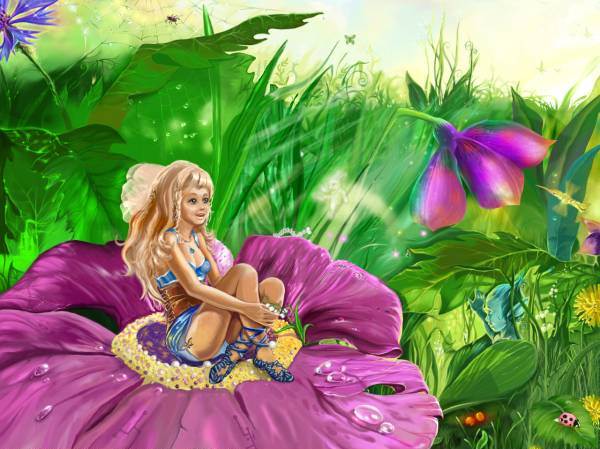 Ім'я якої казкової героїні походить від одиниці вимірювання довжини?
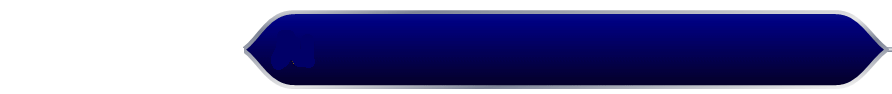 Дюймовочка
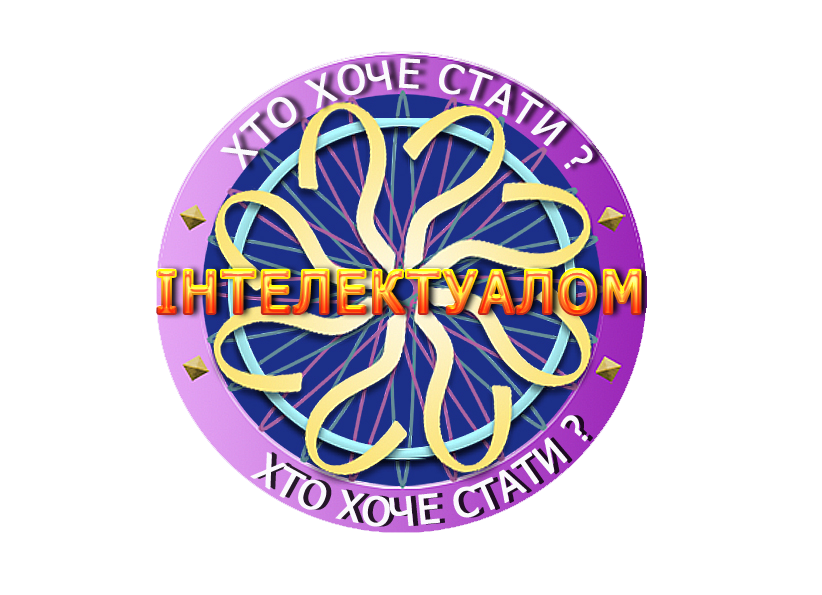 Яка цифра завжди катається в електричці?
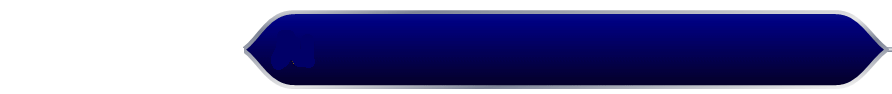 ТРИ
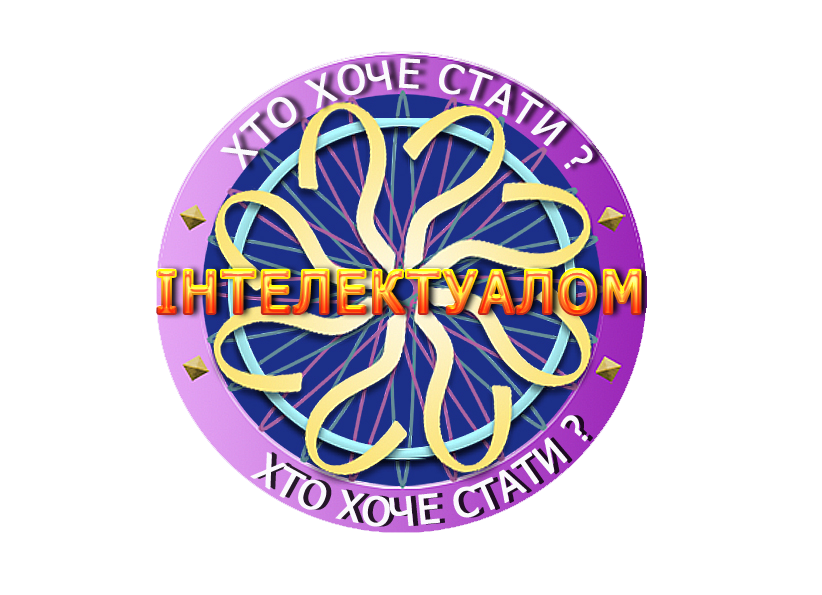 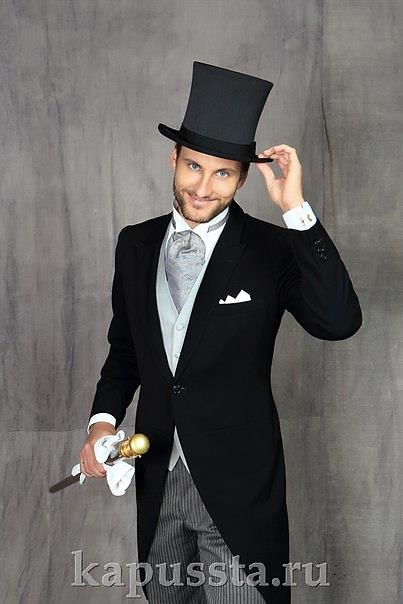 Яку математичну фігуру  чоловіки носили на голові (капелюх)?
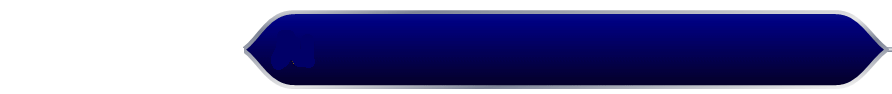 Циліндр
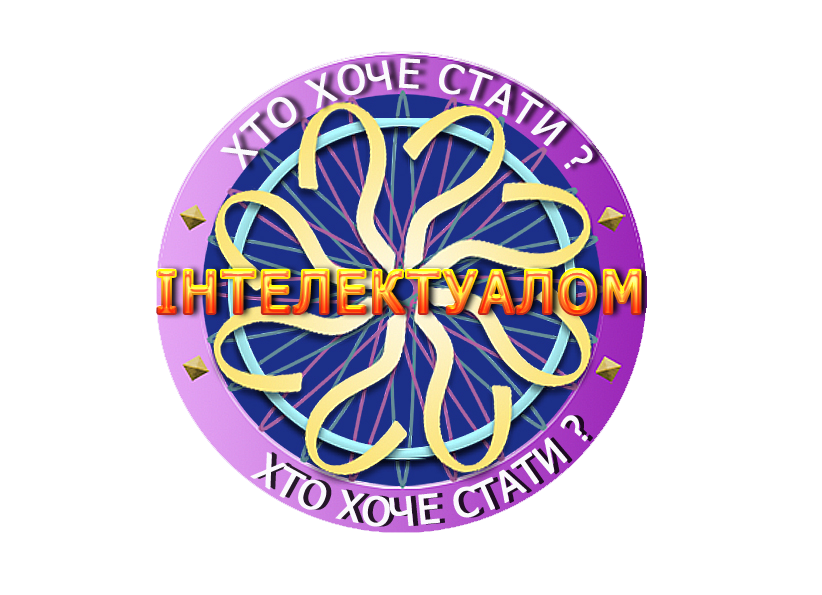 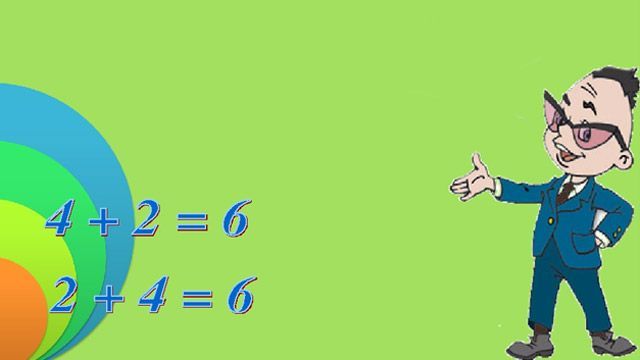 Який математичний закон, відомий всім ще з молодших класів, став популярним прислів'ям?
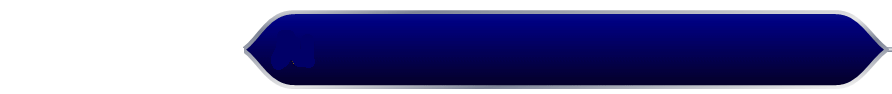 Від перестановки доданків сума не змінюється
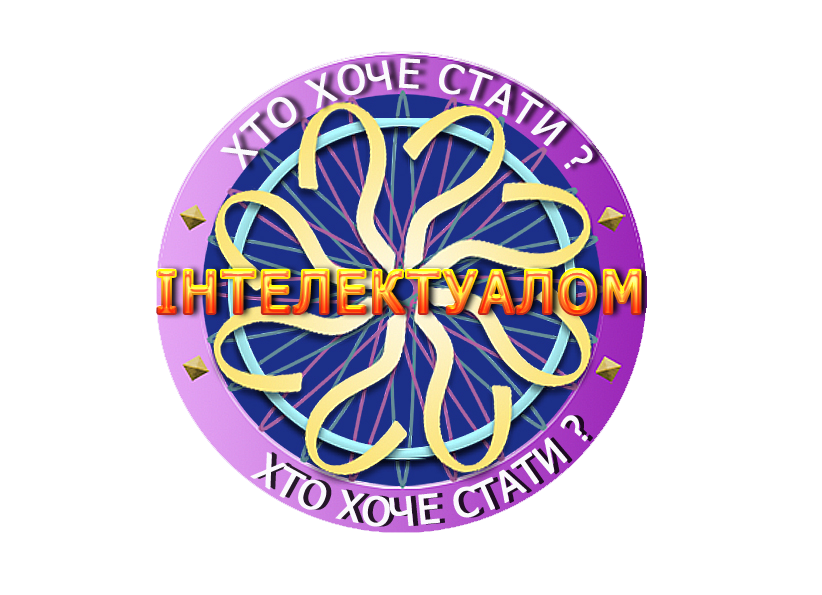 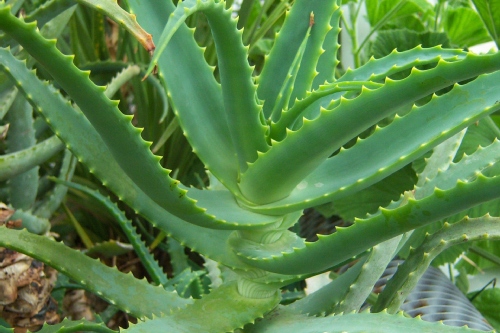 Які «математичні рослини» тобі відомі?
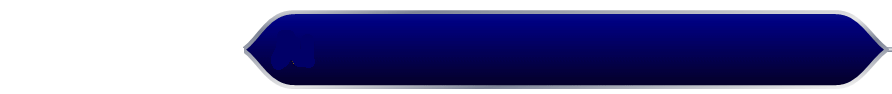 Золототисячник, столітник,
тисячолистник
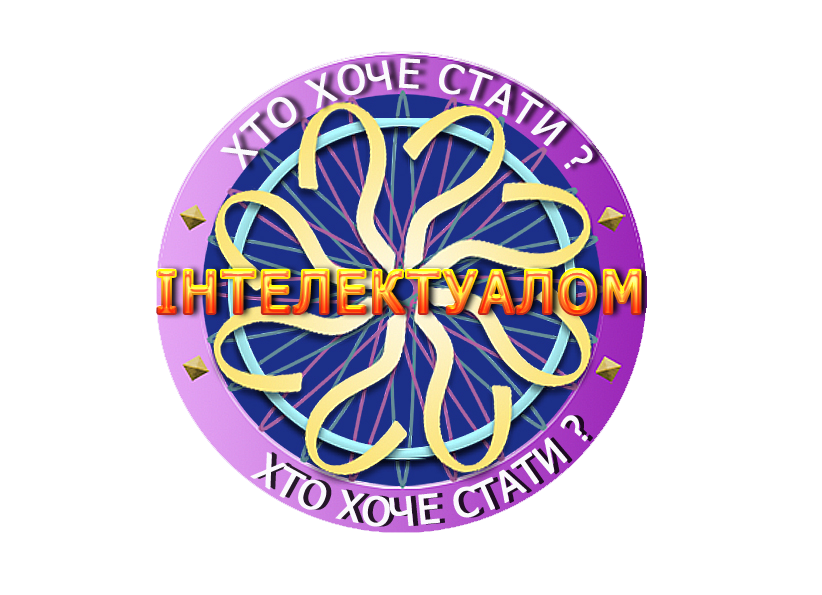 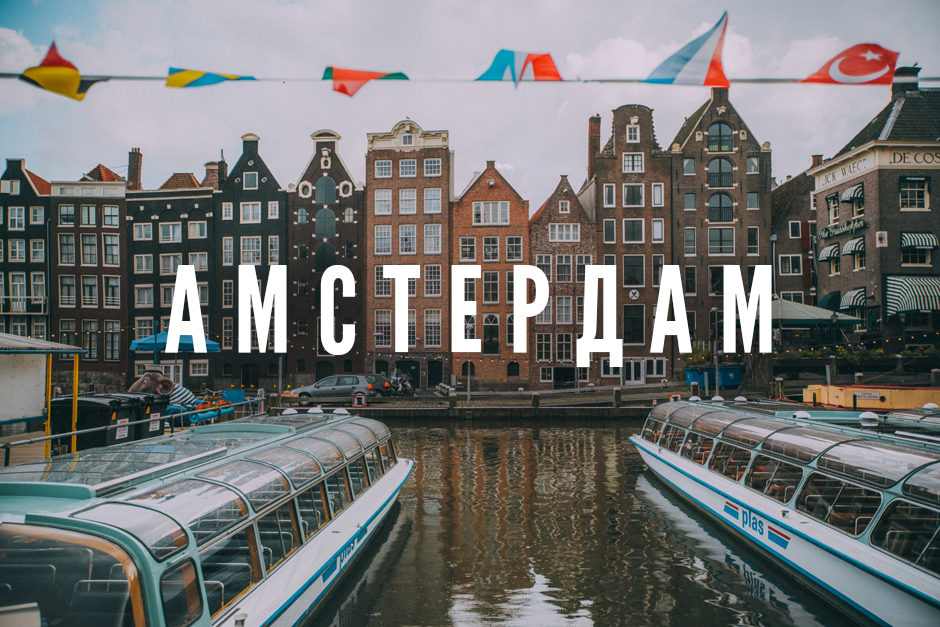 В якому європейському місті є вулиця Піфагора, Архімеда, Ньютона і Коперніка?
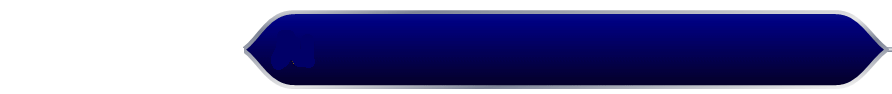 У столиці Нідерландів – 
Амстердамі
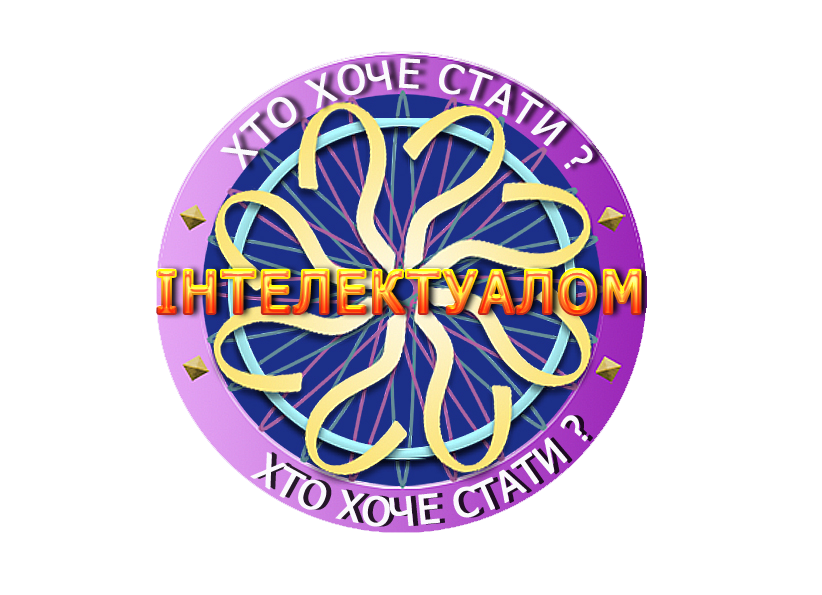 Математичне завдання, що складається з умови й запитання?
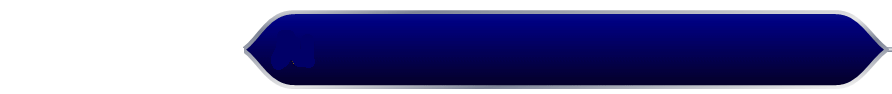 Задача
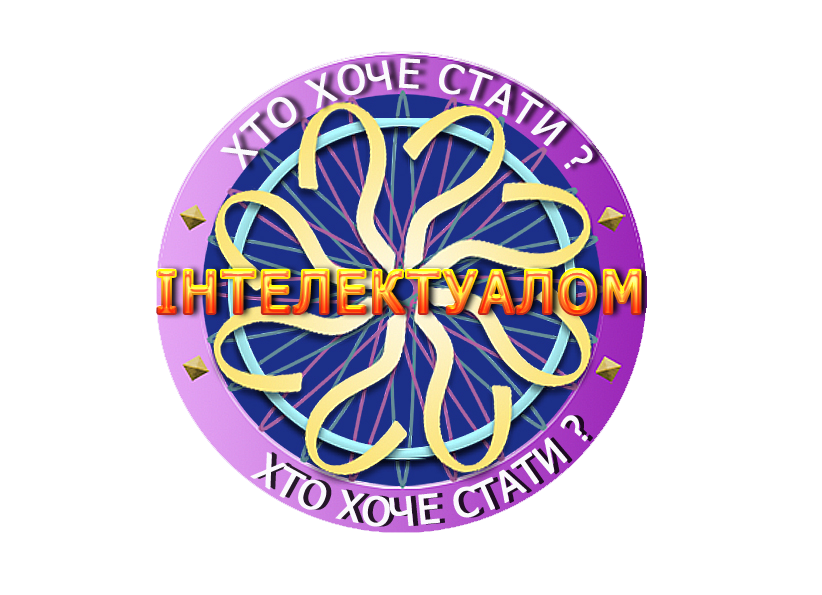 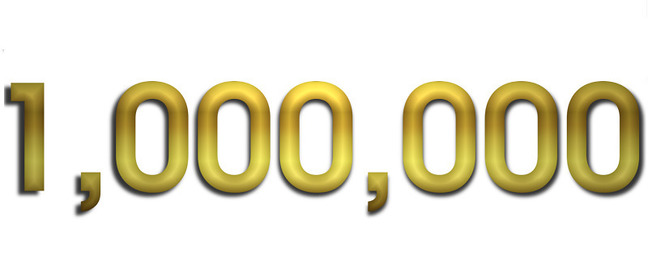 Скільки нулів у мільйоні?
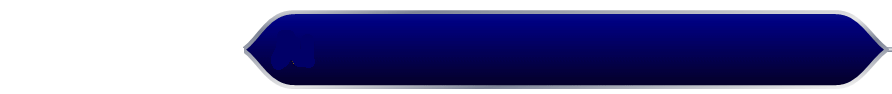 6
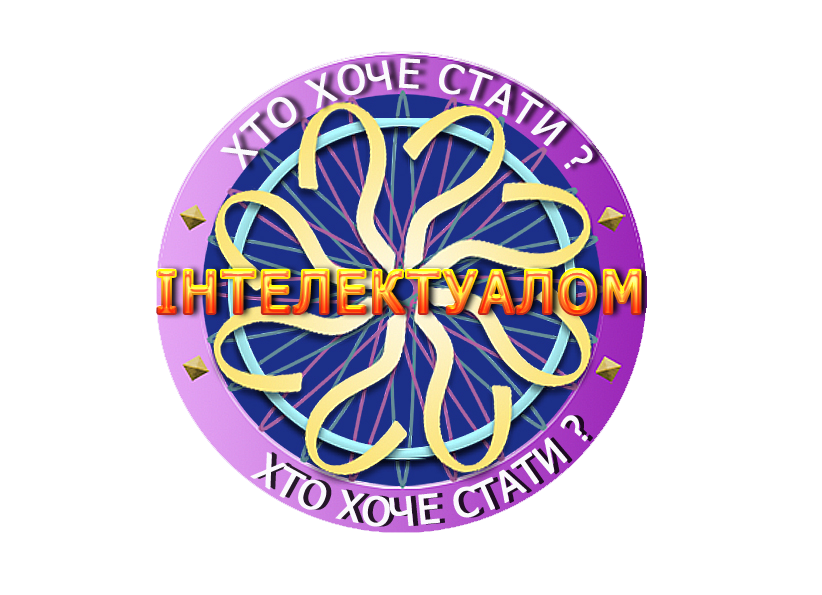 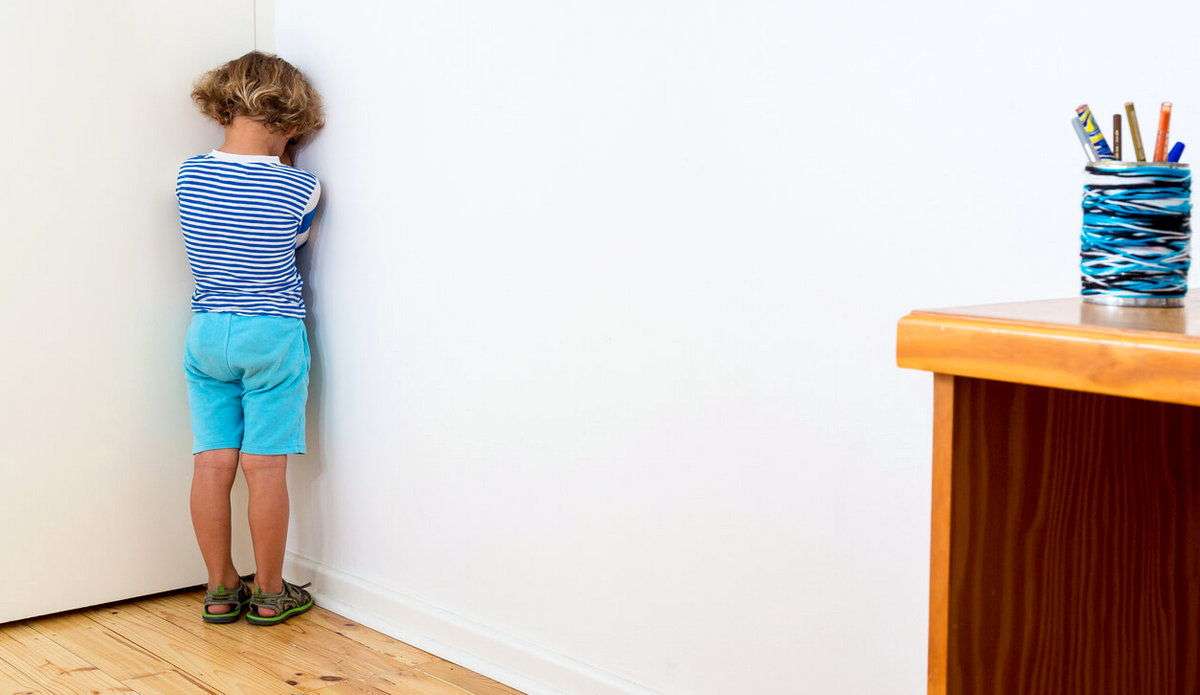 Яку геометричну фігуру використовують для покарання дітей?
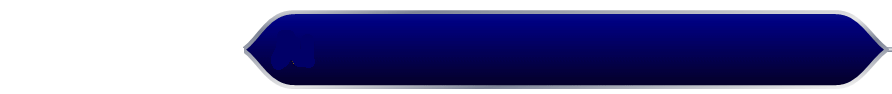 Кут
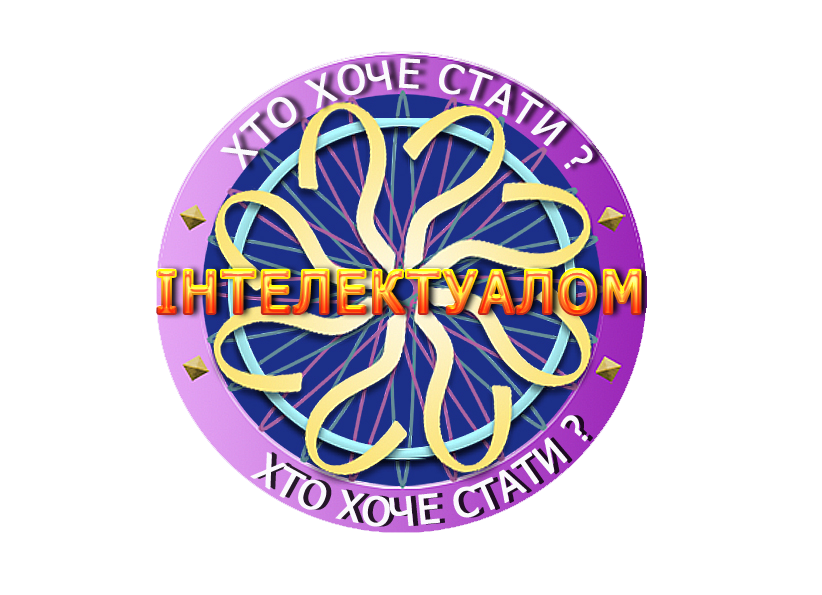 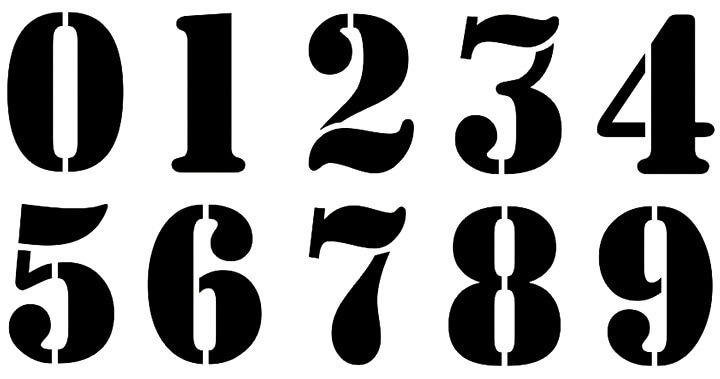 Скільки цифр використовується для запису чисел?
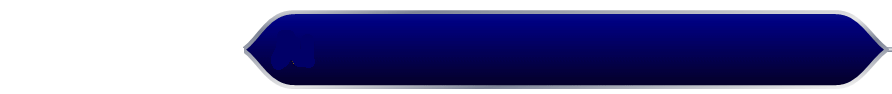 10
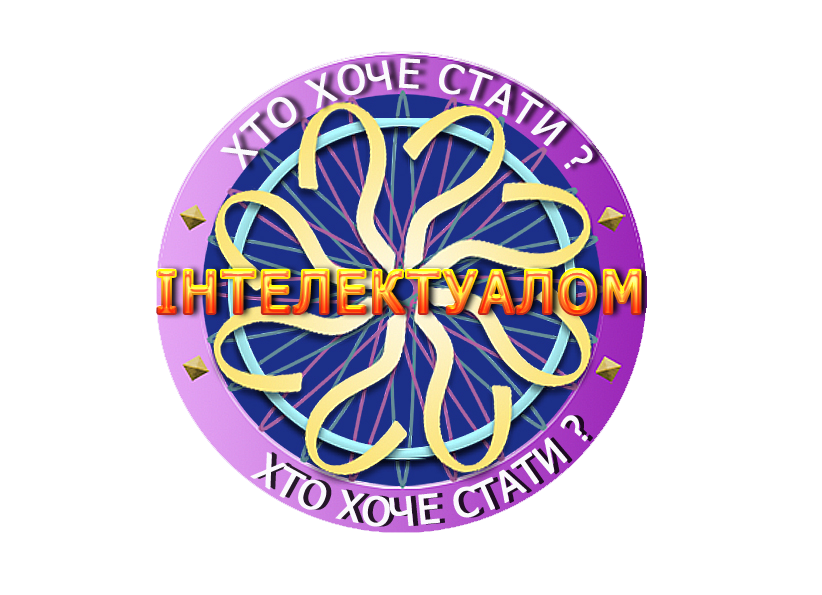 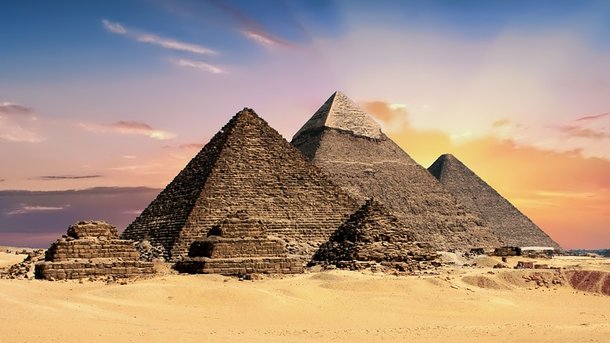 Геометричне тіло з Єгипту.
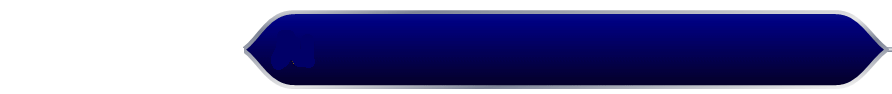 Піраміда
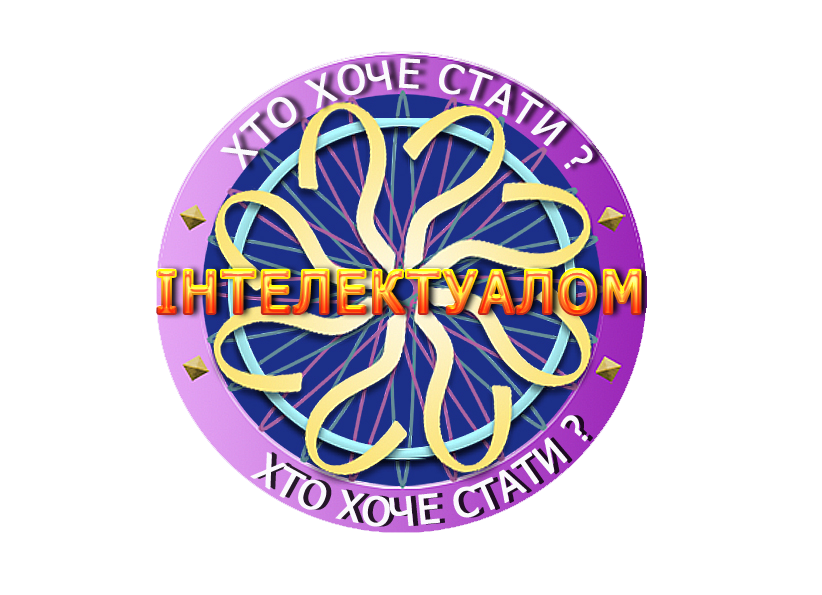 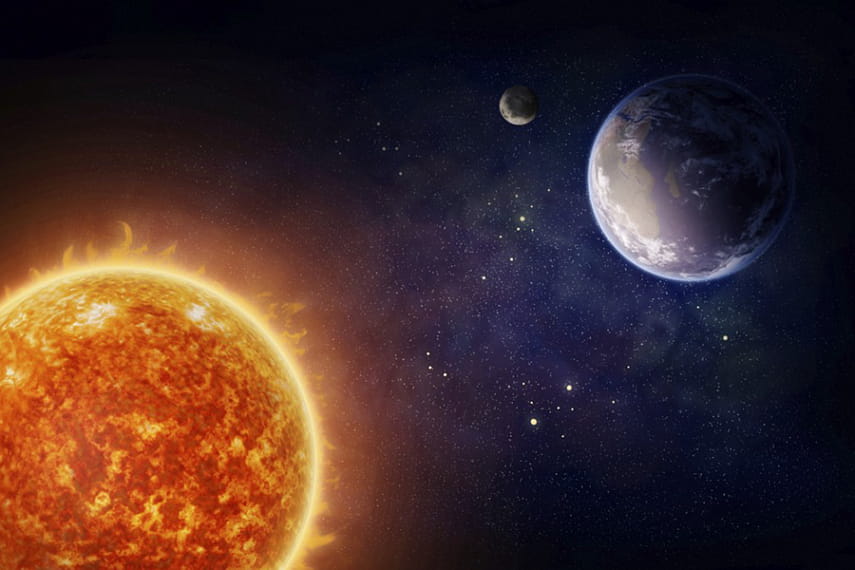 149 млн. км – це відстань…
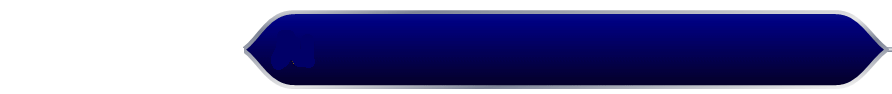 від Землі до Сонця
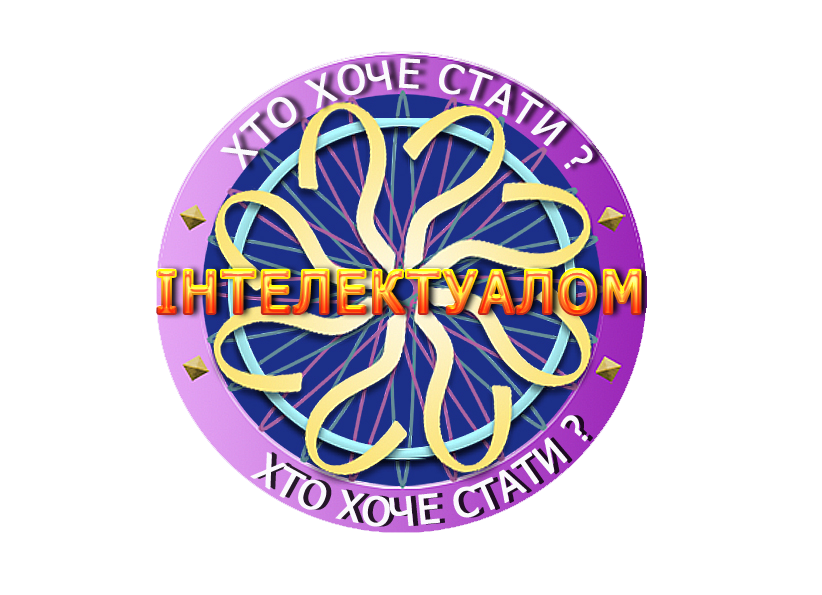 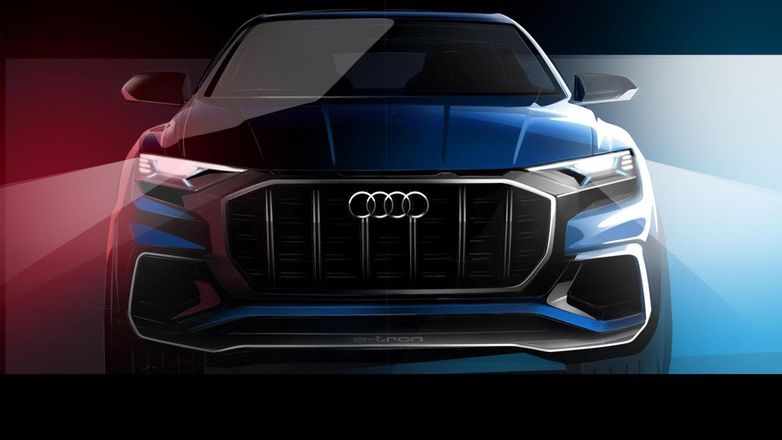 Емблемою якого авто є чотири кільця?
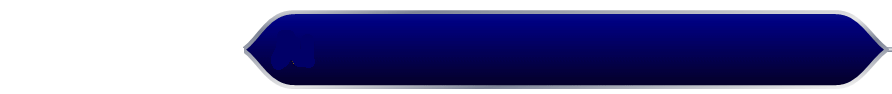 Ауді
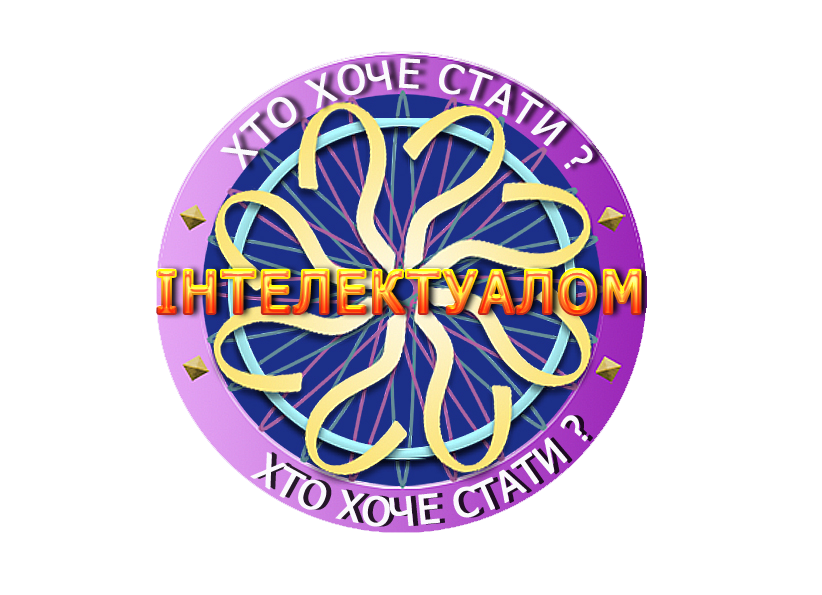 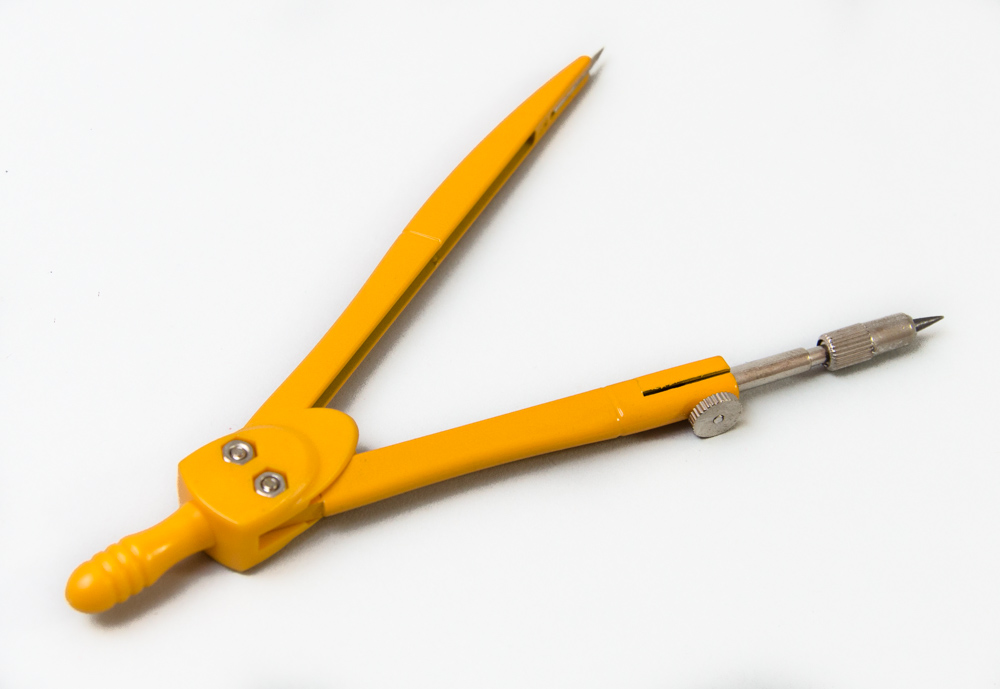 Пристрій, за допомогою якого креслять коло?
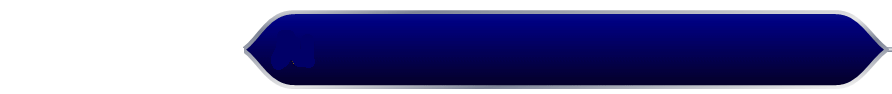 Циркуль
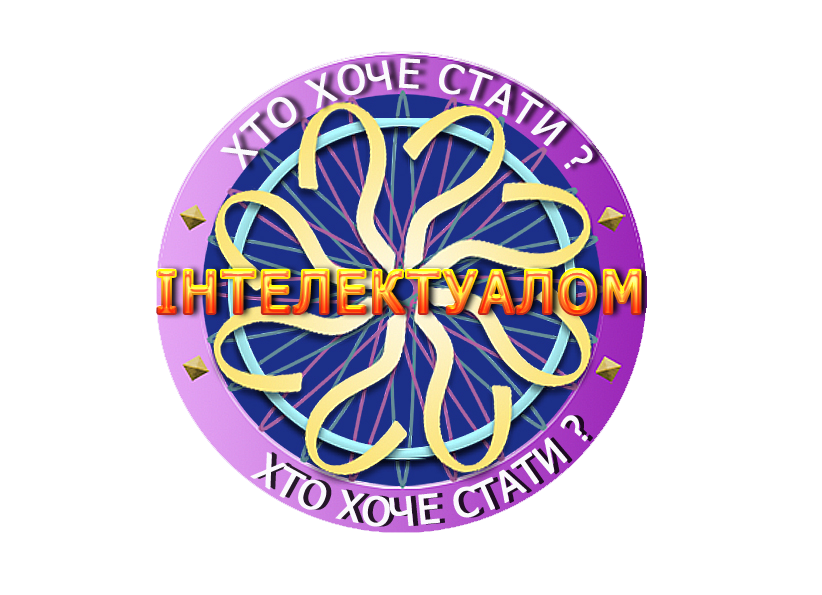 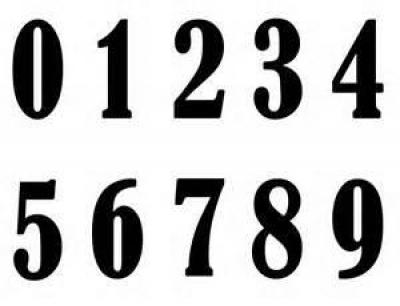 Як називаються цифри, якими ми зазвичай користуємося?
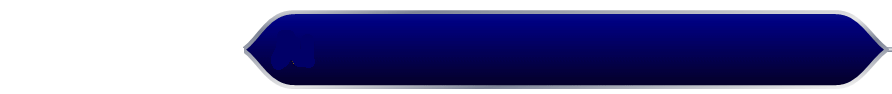 Арабські
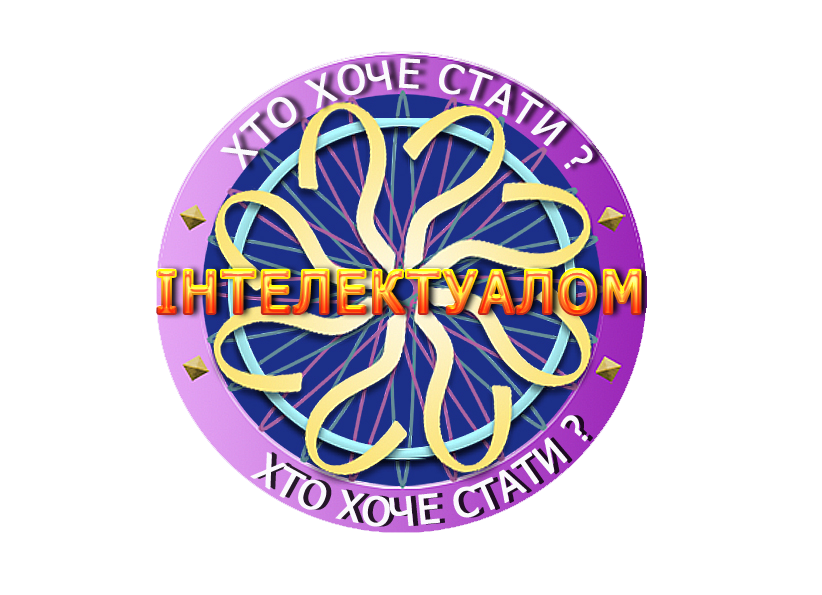 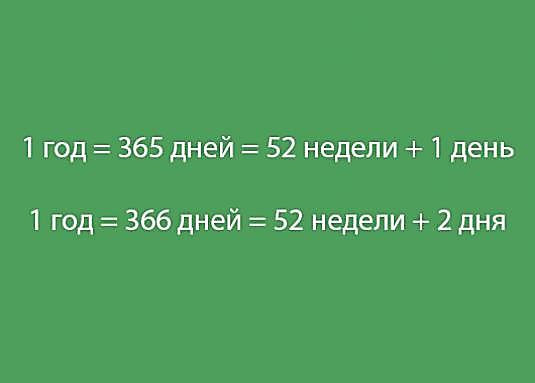 Скільки тижнів у році?
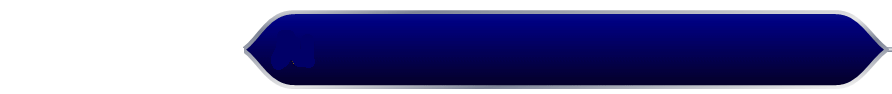 52
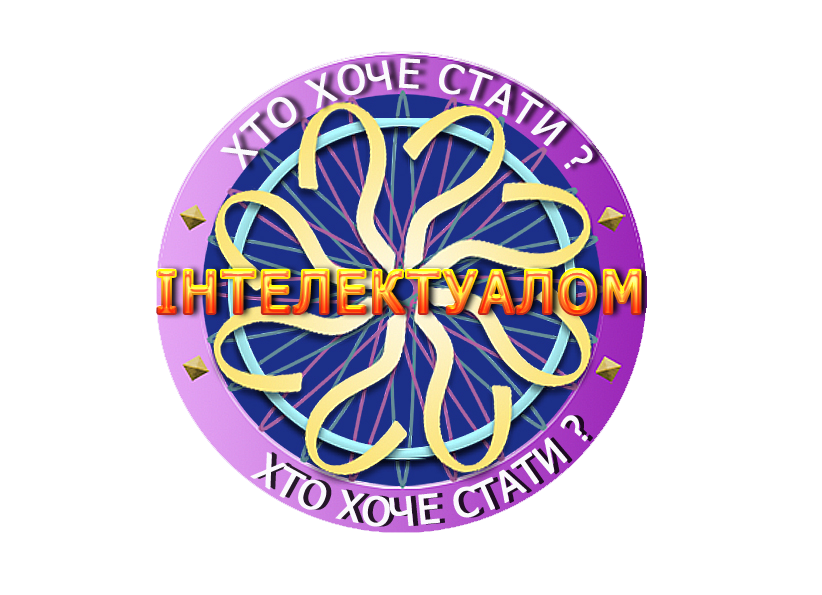 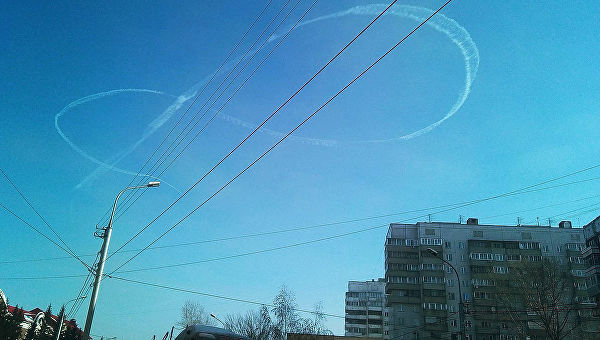 Які цифри малюють в небі льотчики?
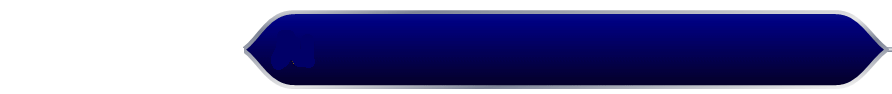 Вісімки
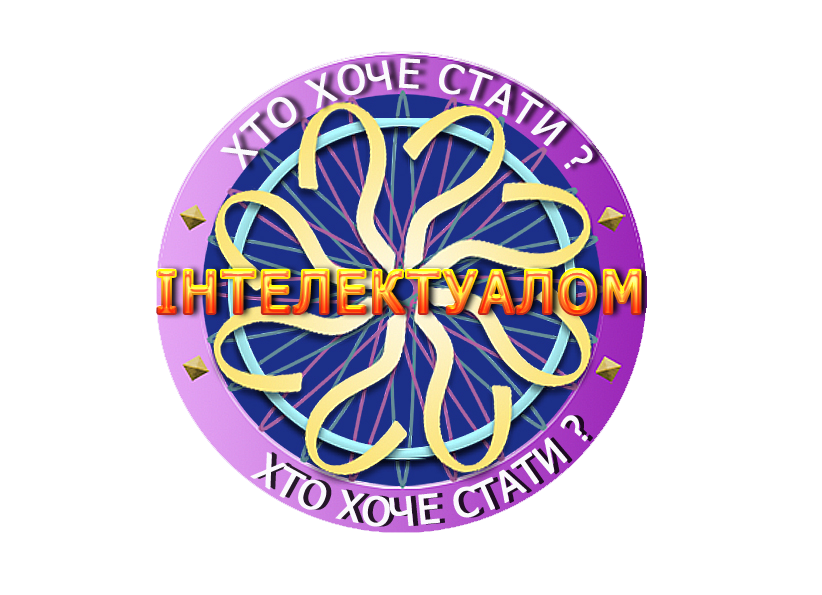 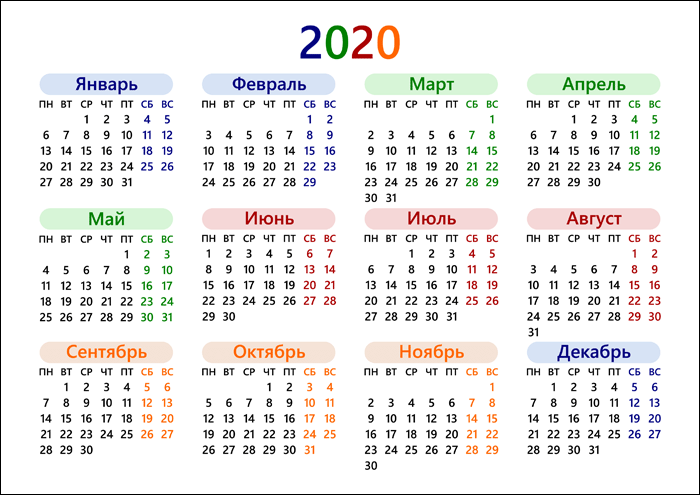 Звичайно місяць закінчується 30-м або 31-м числом. У якому місяці є 28 число?
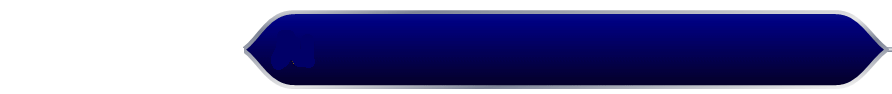 У кожному
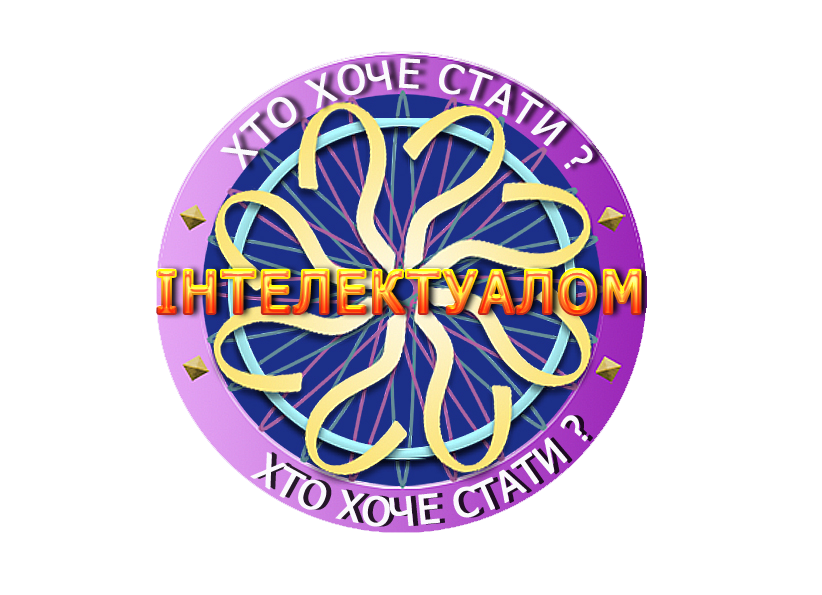 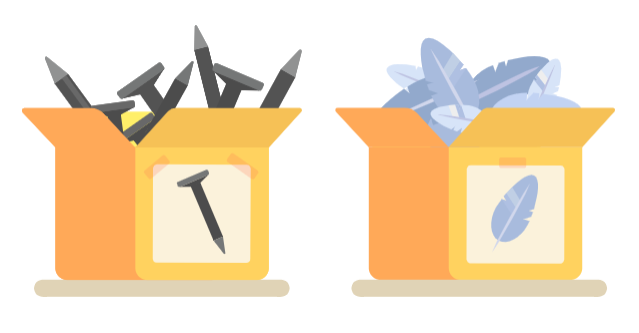 Що легше: 1 кг цвяхів чи 1 кг пір’я?
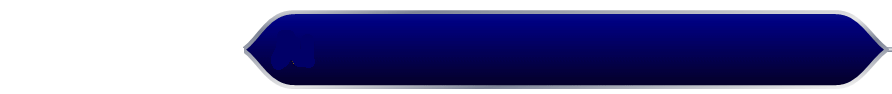 Вони рівні
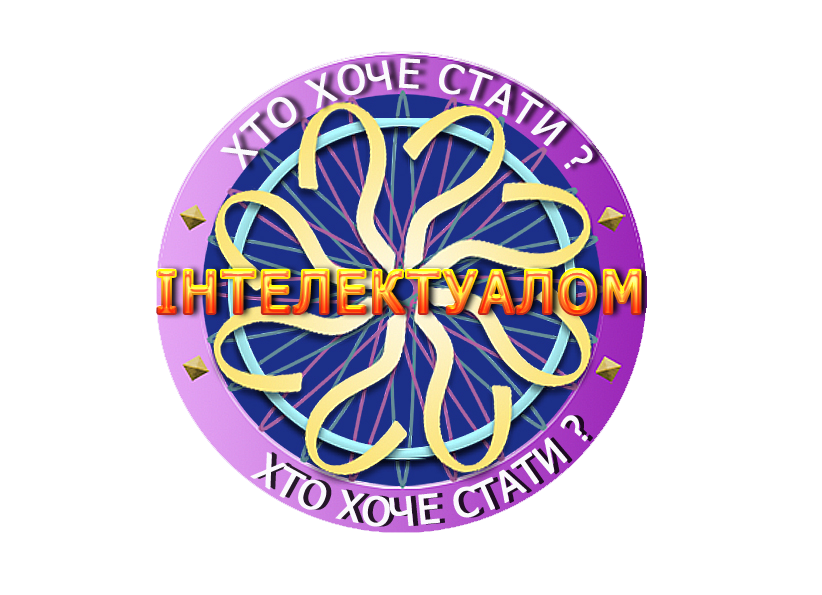 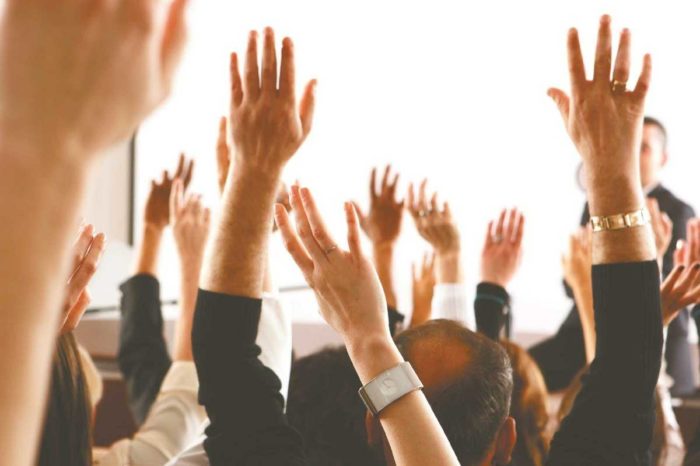 На двох руках 10 пальців. Скільки пальців на десяти руках?
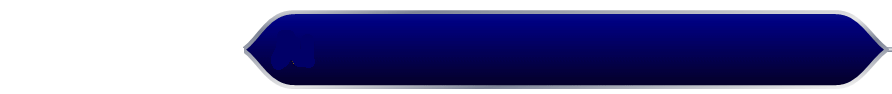 50 пальців
3 ТУР
Зоологічний
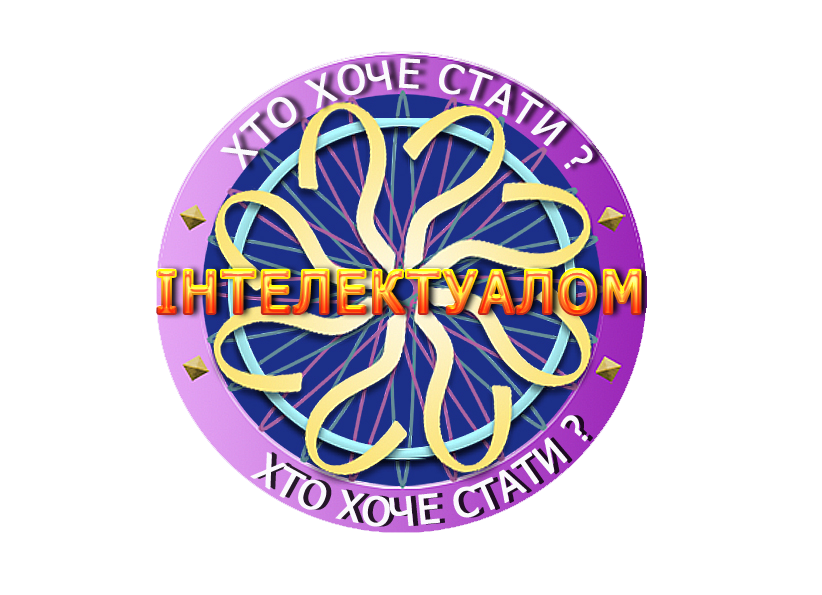 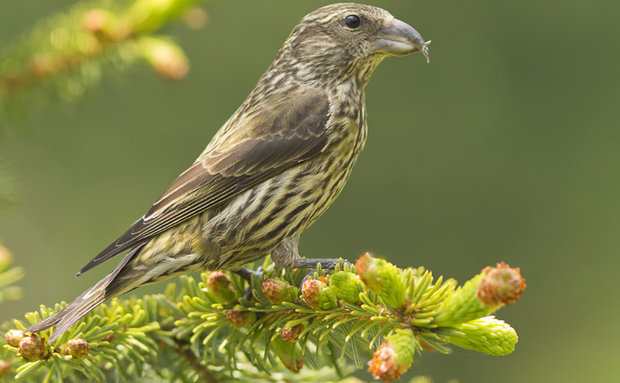 Який птах виводить пташенят взимку?
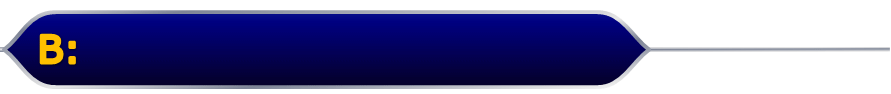 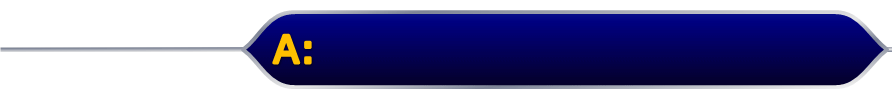 Ластівка
Клест
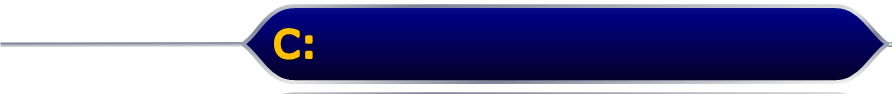 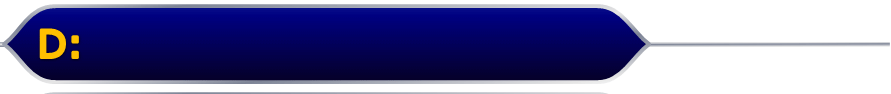 Горобець
Ворона
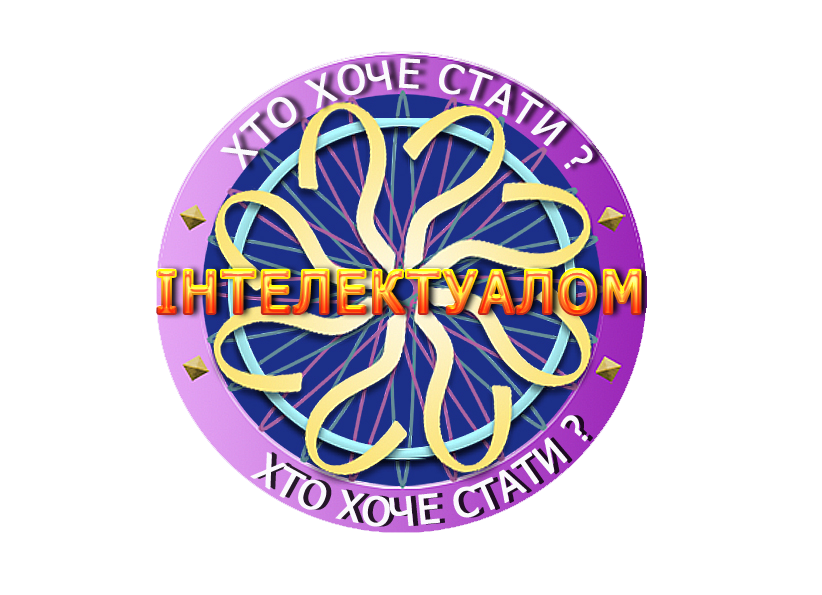 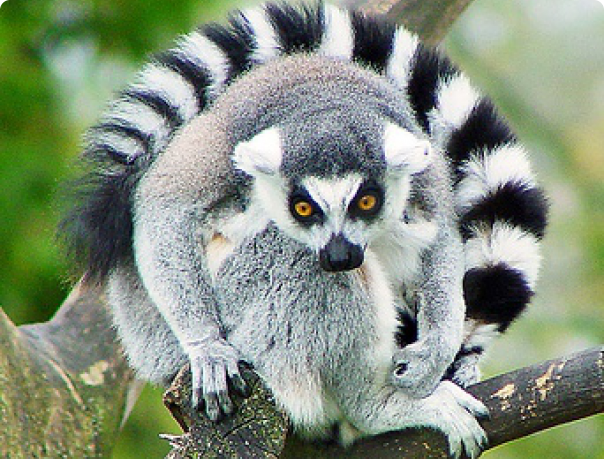 Ця нічна тварина спить, обмотавши голову хвостом.
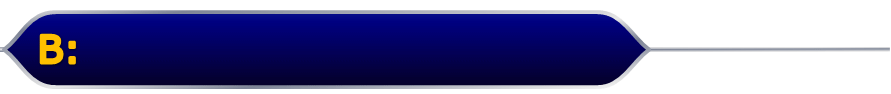 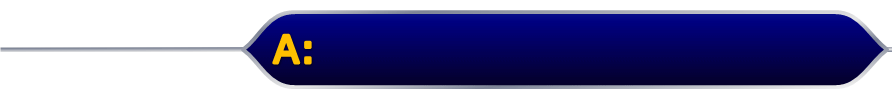 Лемур
Білка
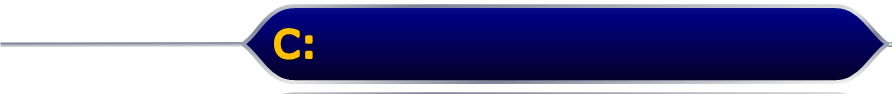 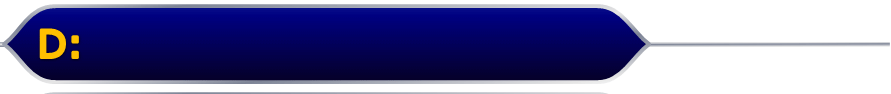 Бабак
Польова миша
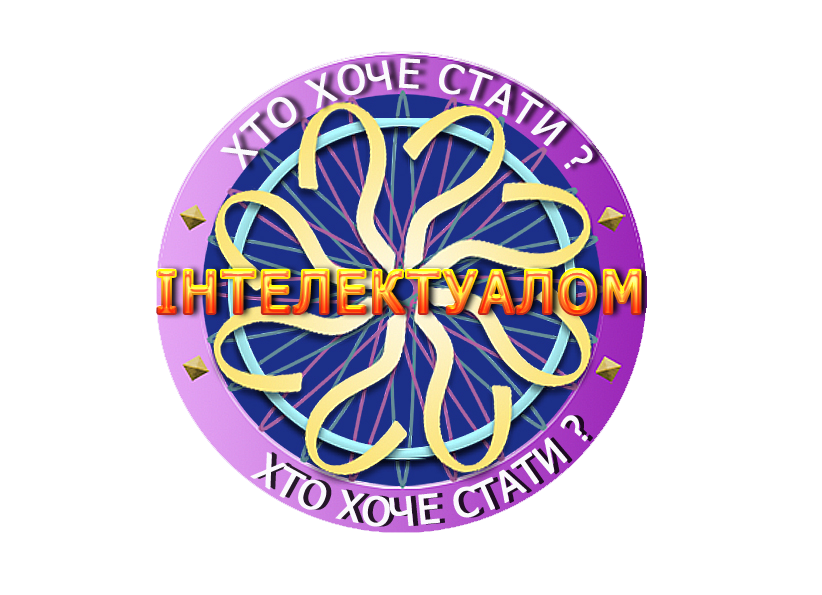 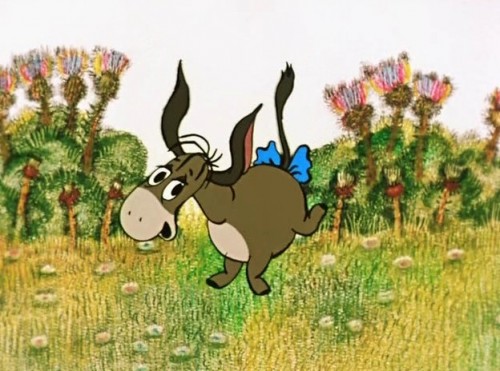 Яка тварина у відомій казці втратила свій хвіст, а потім отримала його як подарунок на свій День народження?
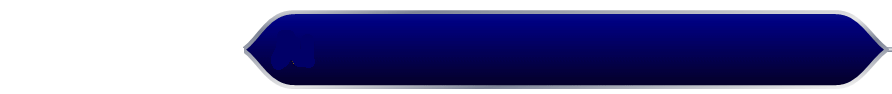 Ослик Іа («Вінні Пух»)
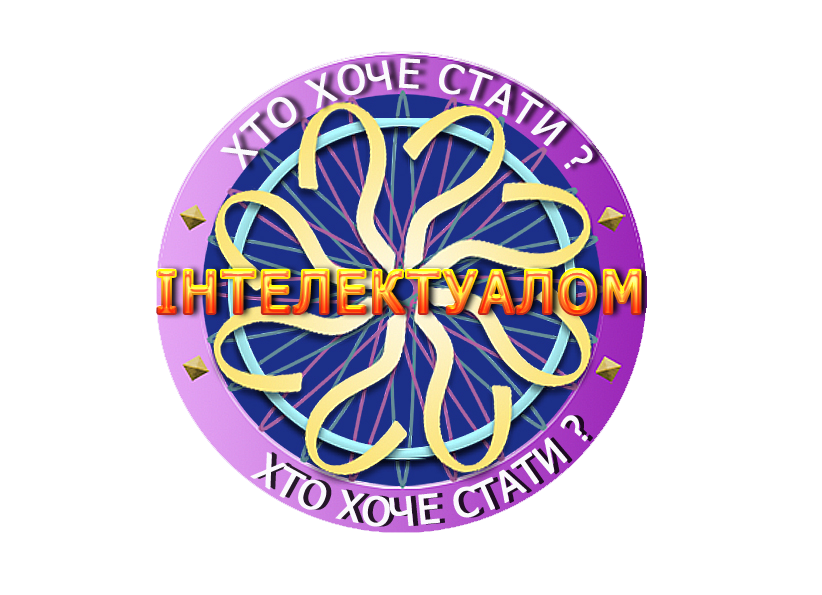 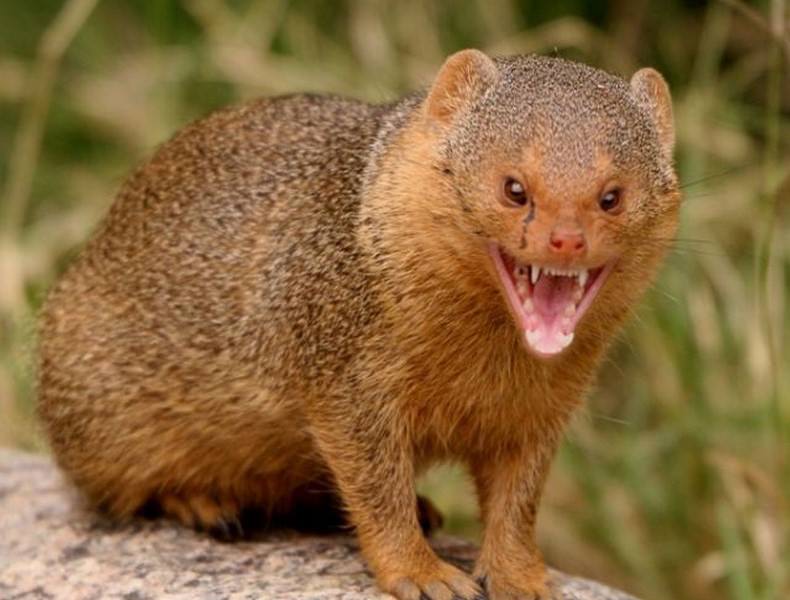 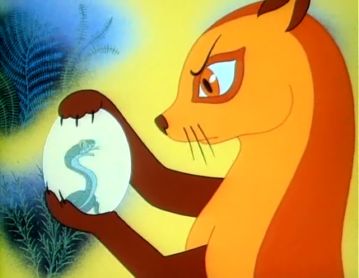 Хто такий Ріккі-Тіккі-Таві?
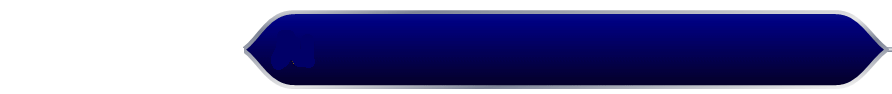 Мангуст
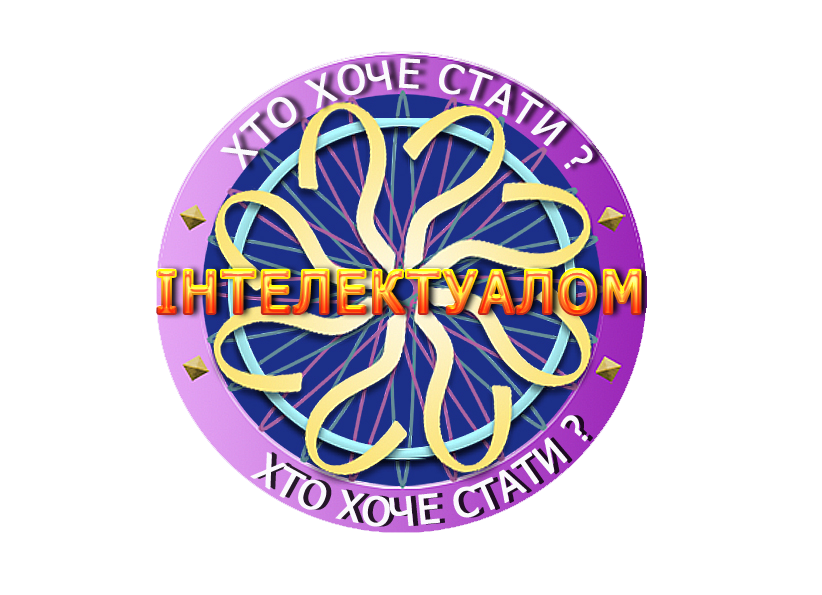 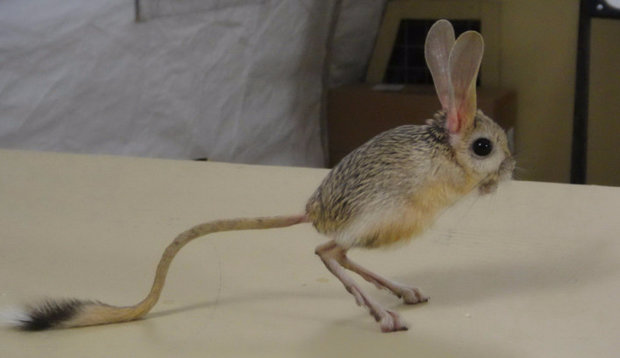 Цей прудкий звір має голову зайця, тулуб і передні лапи миші, задні ноги птаха, а хвіст лева.
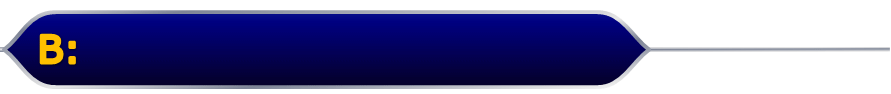 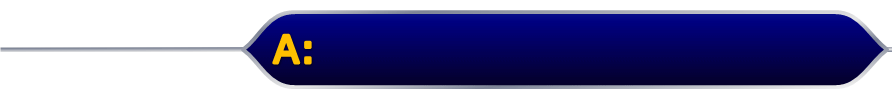 Сурікат
Бабак
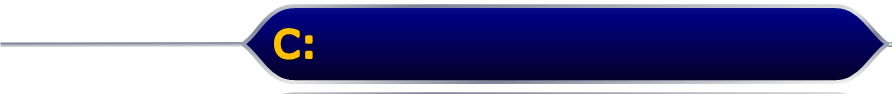 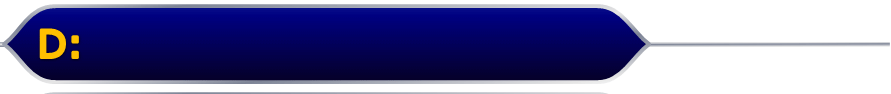 Тушканчик
Нутрія
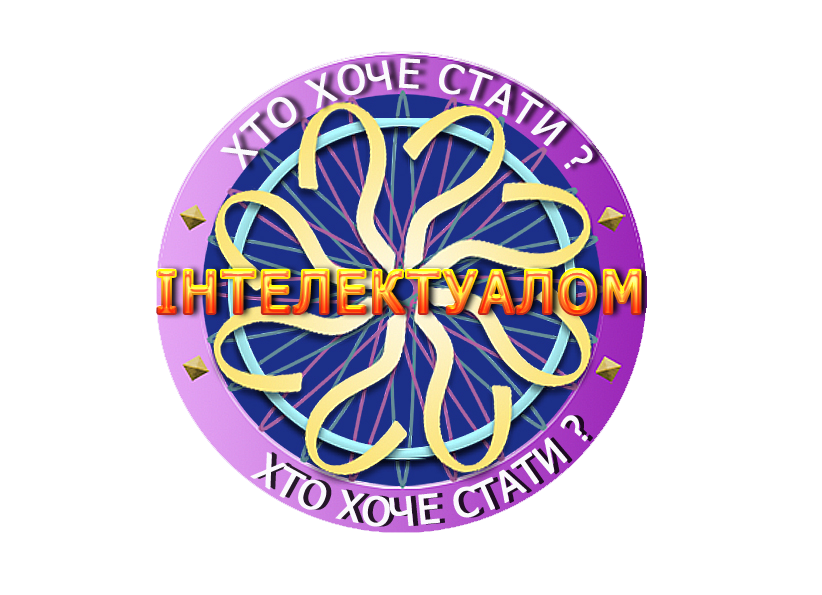 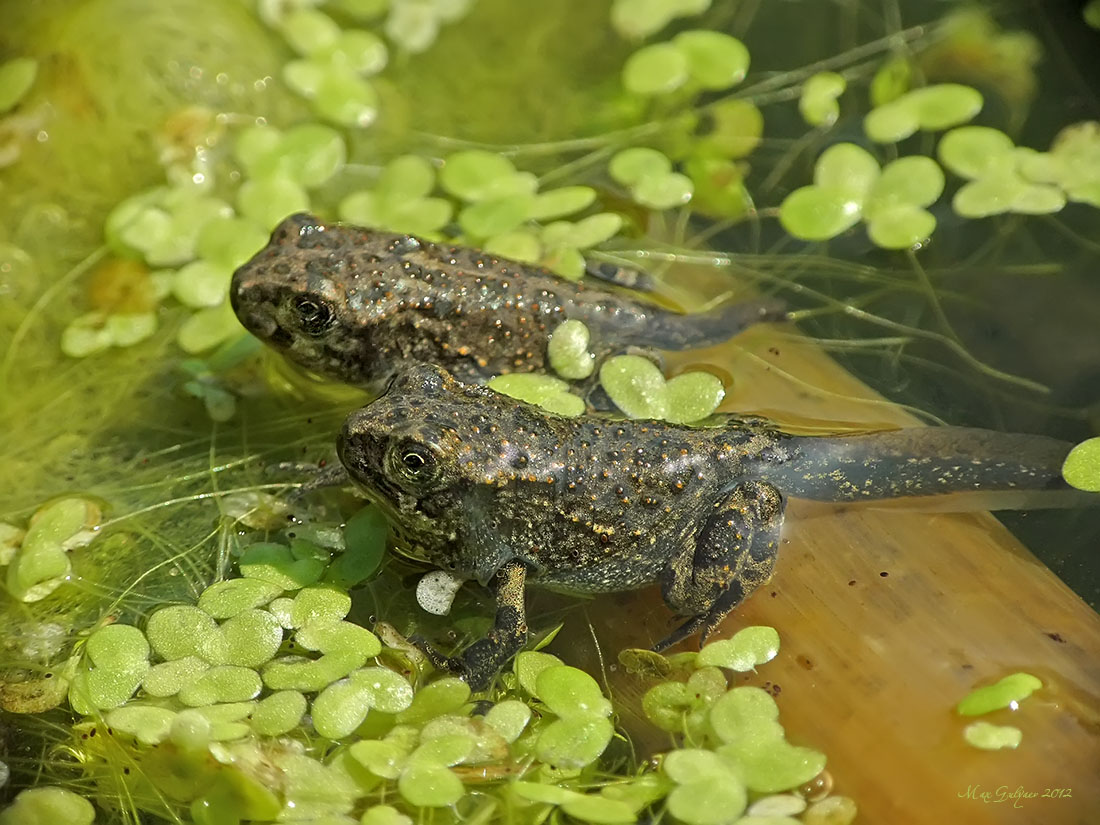 У цій тваринки хвіст буває лише в дитинстві. Потім пропадає.
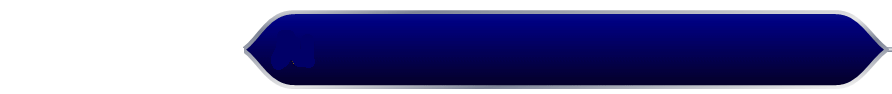 Жаба
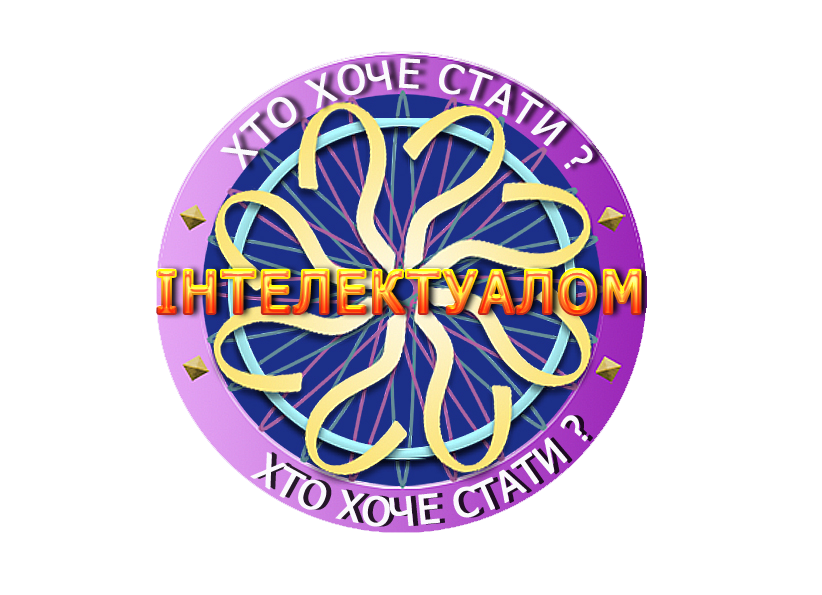 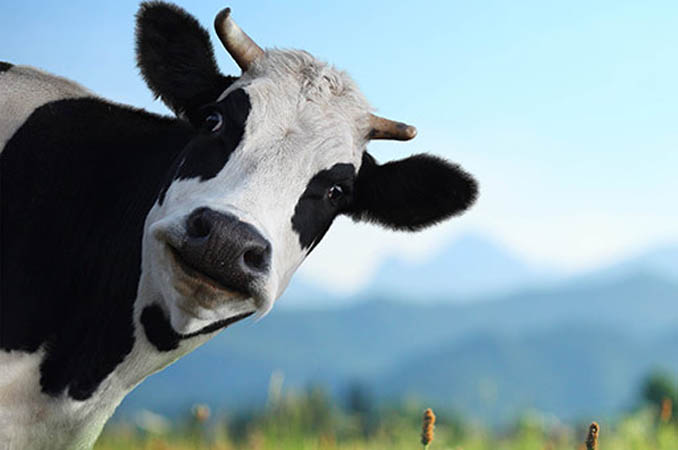 Коли європейці привезли цю тварину на Таїті, мешканці острова, які до того її жодного разу не бачили, дали їй назву «свиня з зубами на голові». А як називаємо цю тварину ми?
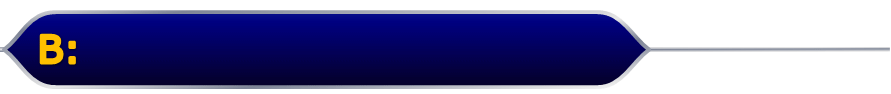 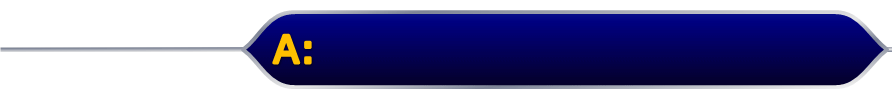 Нутрія
Корова
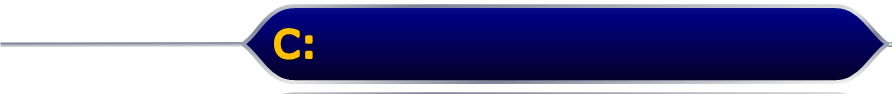 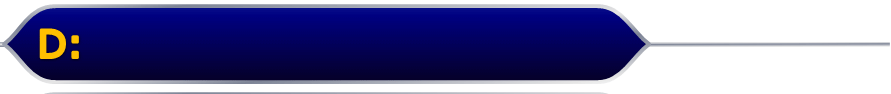 Вівця
Коза
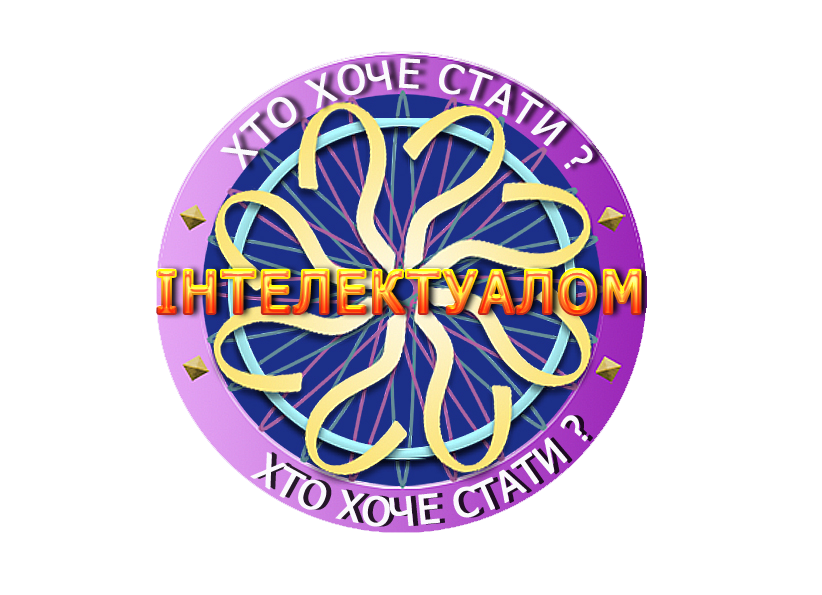 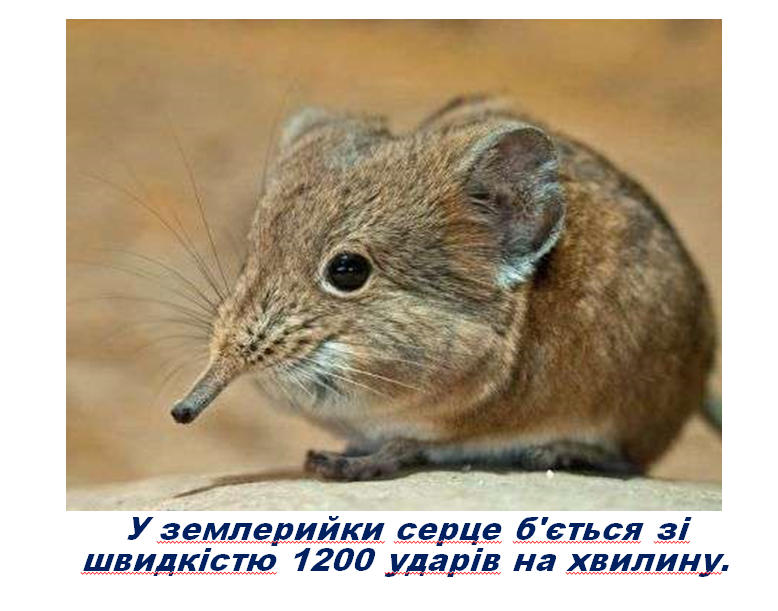 У якого ссавця найчастіший пульс?
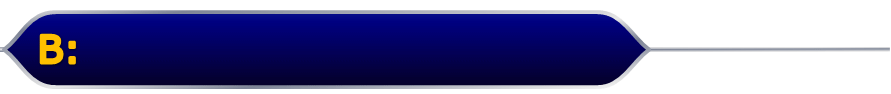 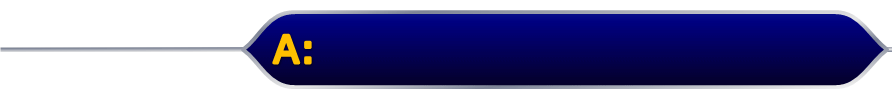 Землерийка
Кролик
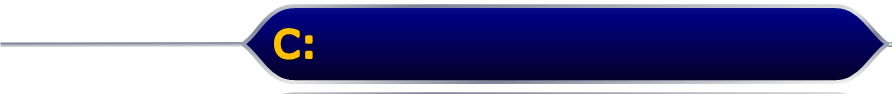 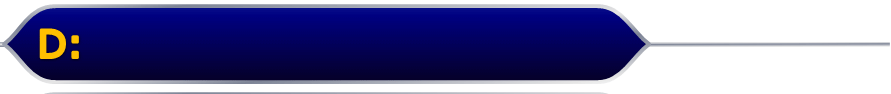 Білка
Миша
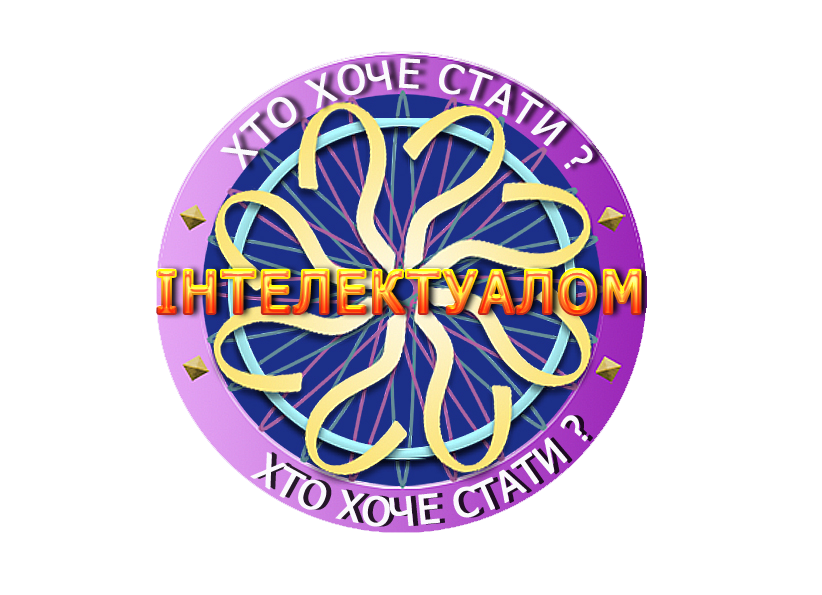 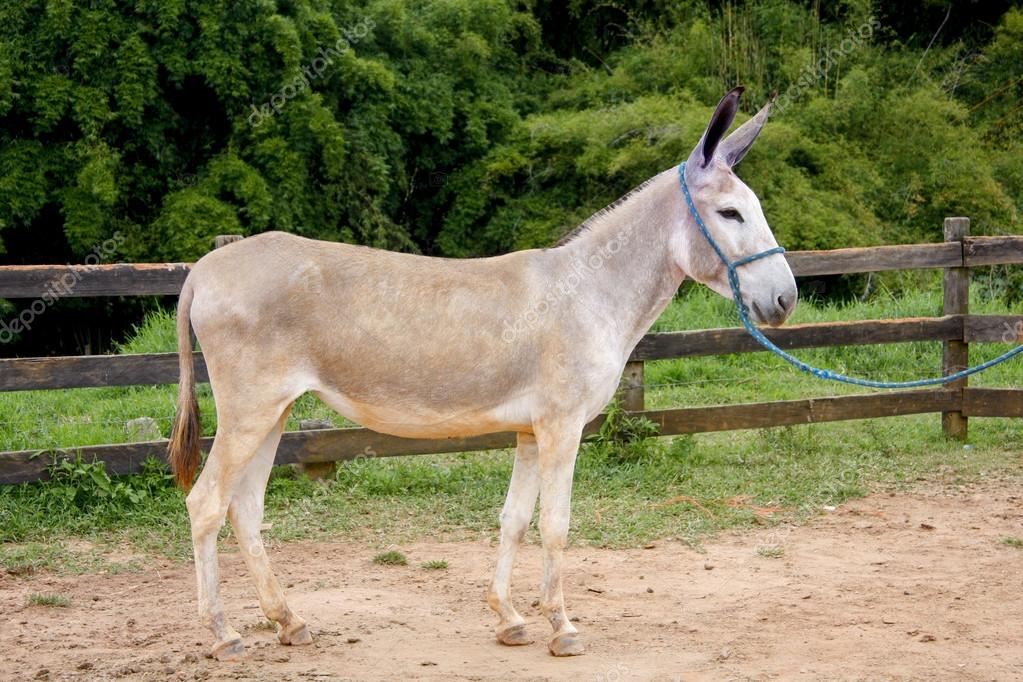 Як називається тварина, у якого тато – осел, а мама – кобила?
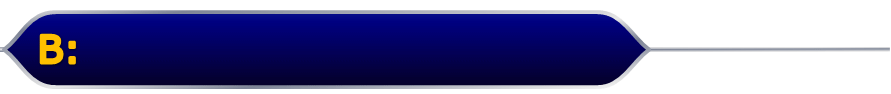 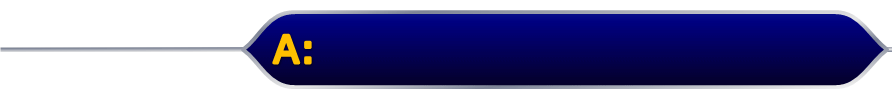 Козел
Поні
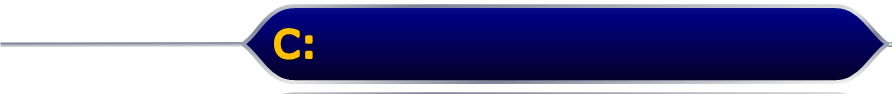 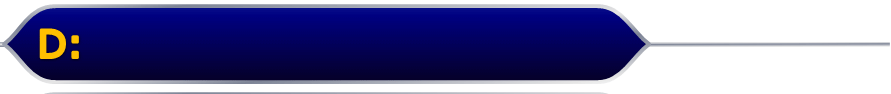 Кулан
Мул
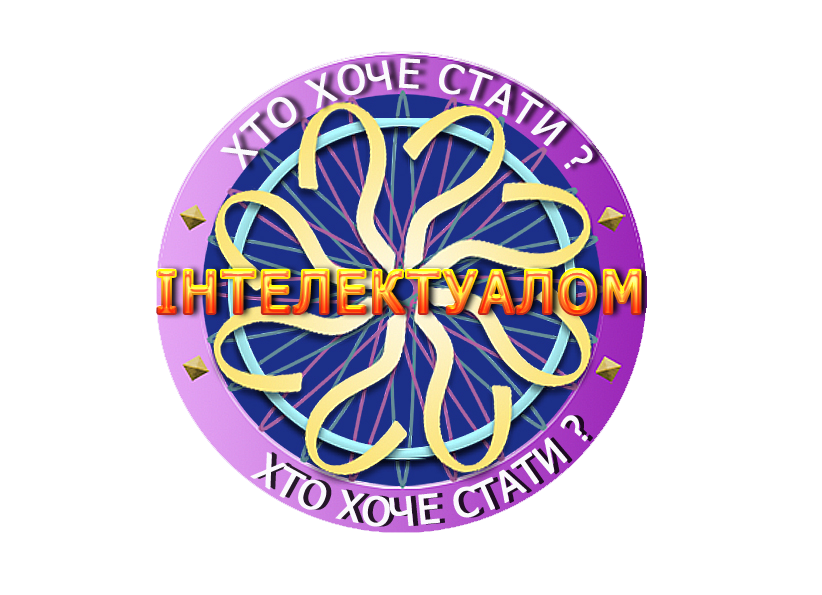 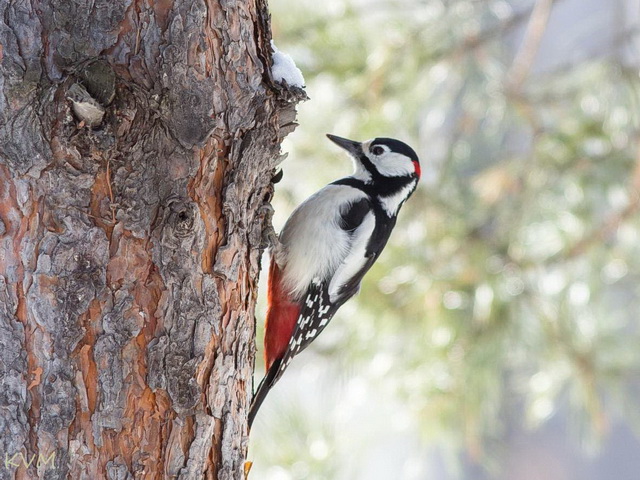 Якого птаха називають лікарем дерев?
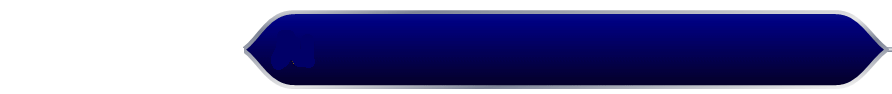 Дятел
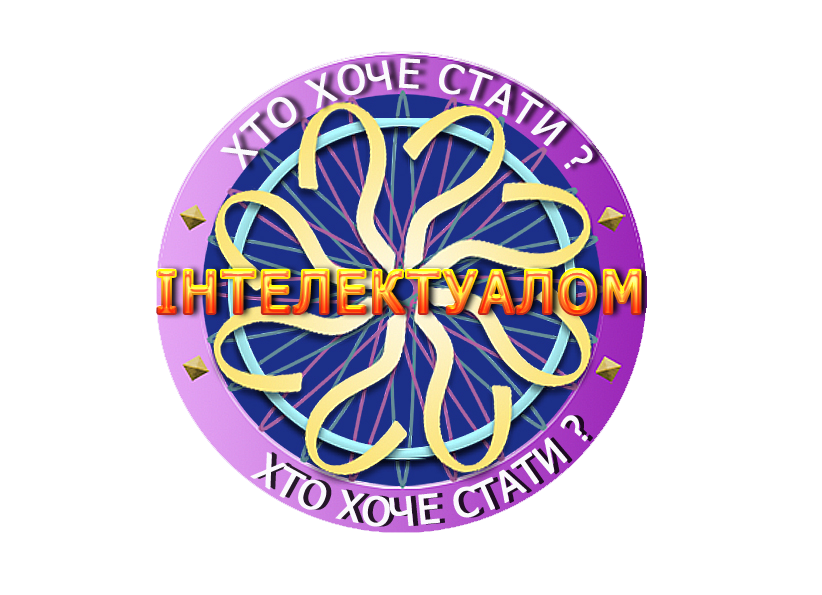 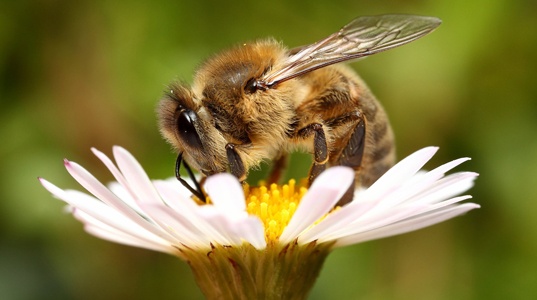 Отруту якої комахи використовують як ліки?
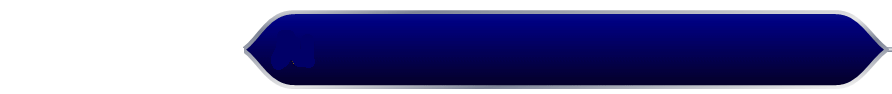 Бджоли
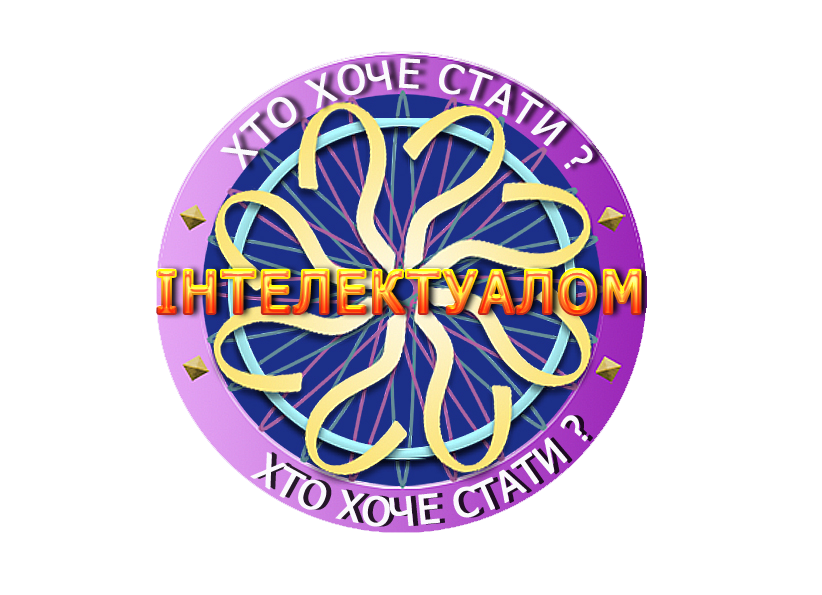 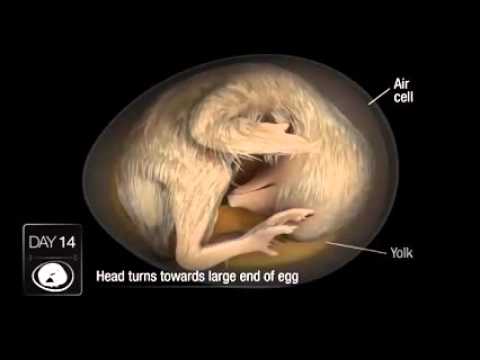 Чи дихає курча в яйці?
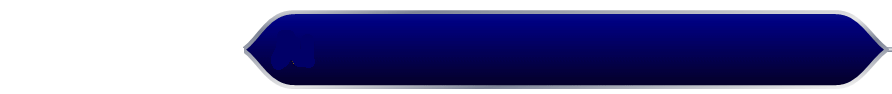 Так
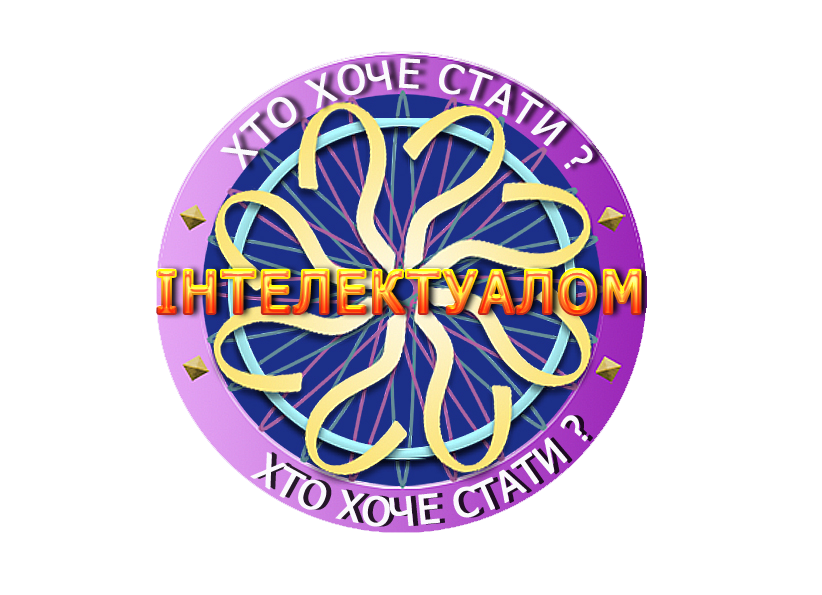 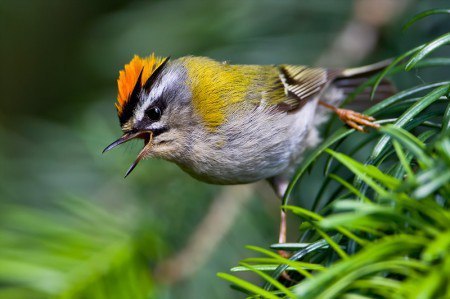 Який найменший птах в Україні?
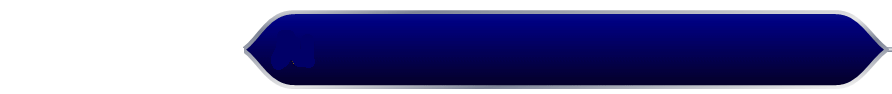 Корольок (вага 5-7 г)
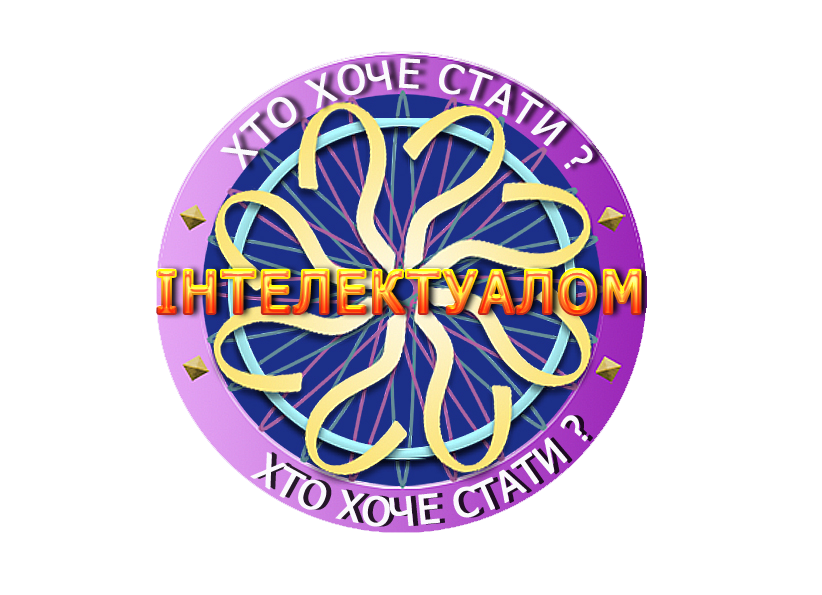 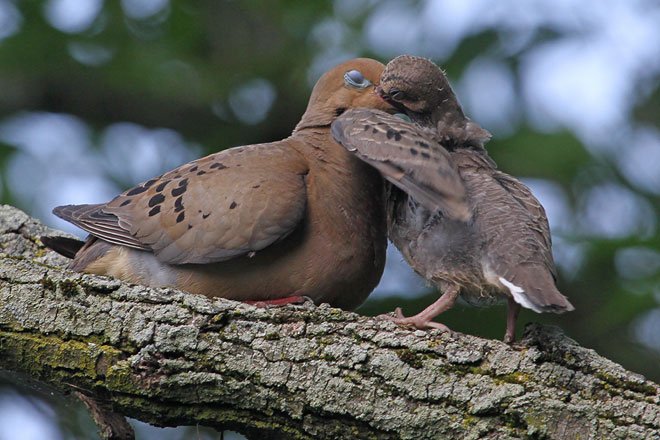 Чи є в природі пташине молоко?
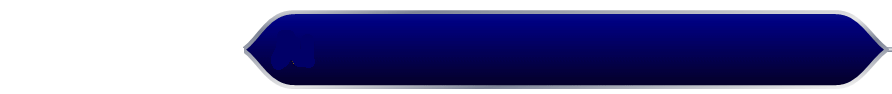 Так. У голубів та фламінго
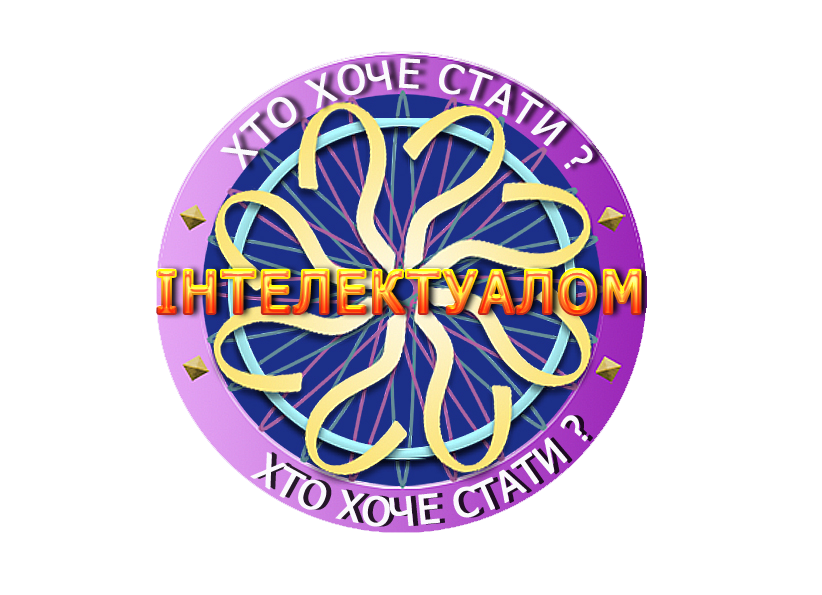 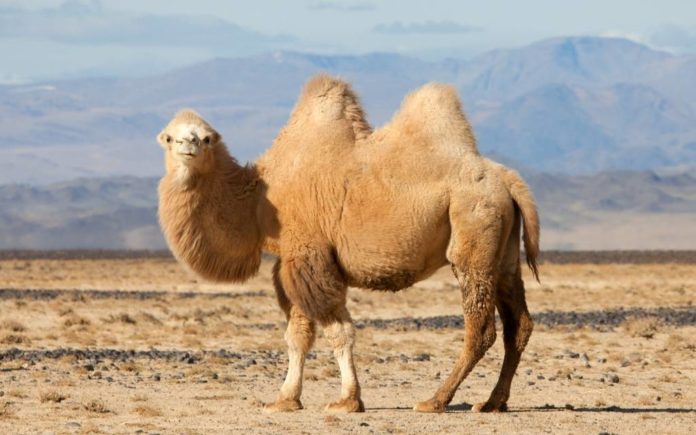 З чого складається горб у верблюда?
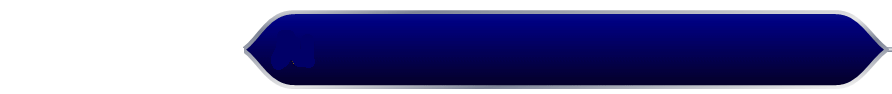 З жиру
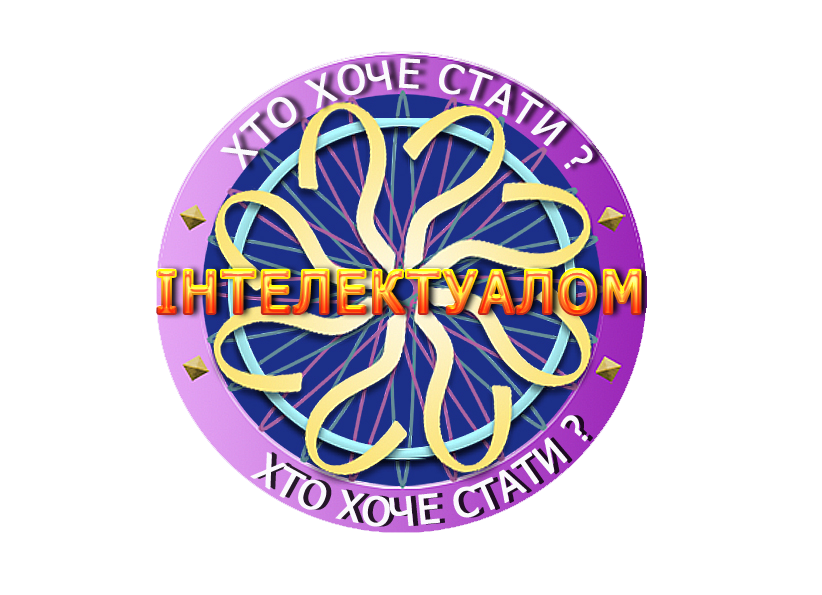 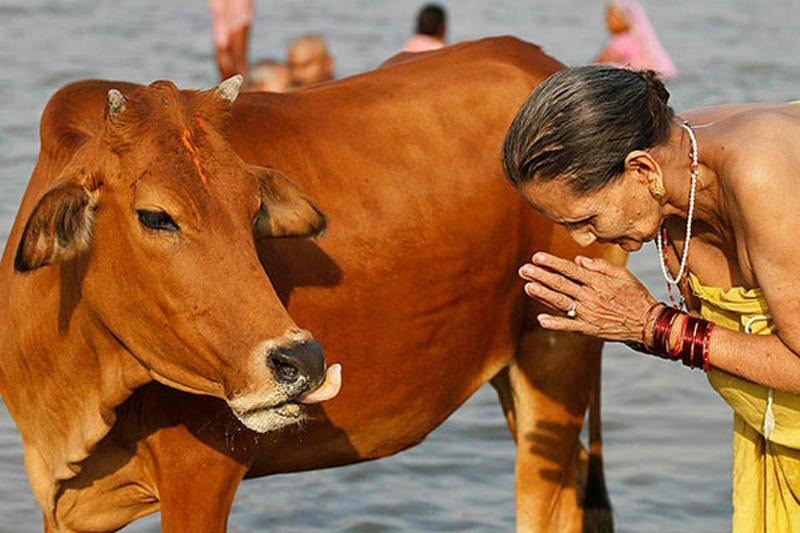 Священна тварина в Індії ?
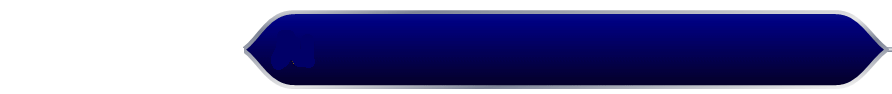 Корова
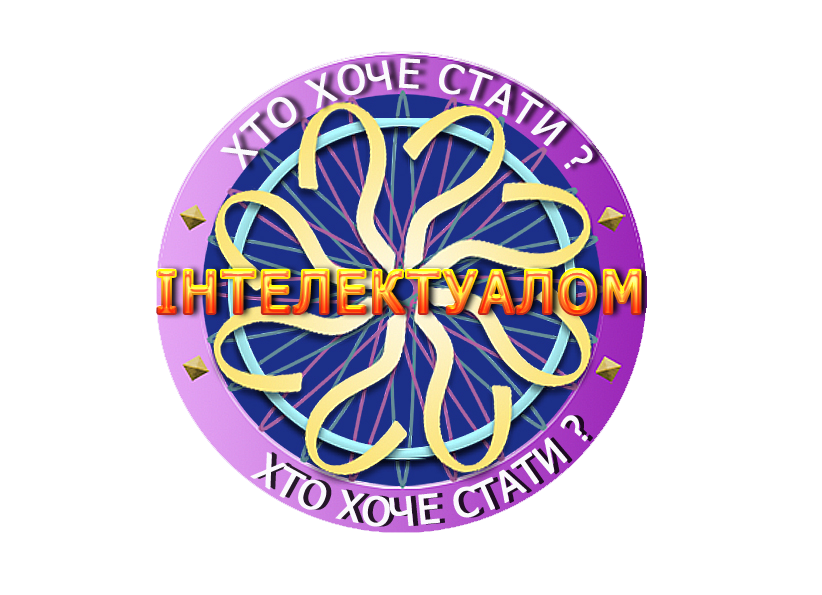 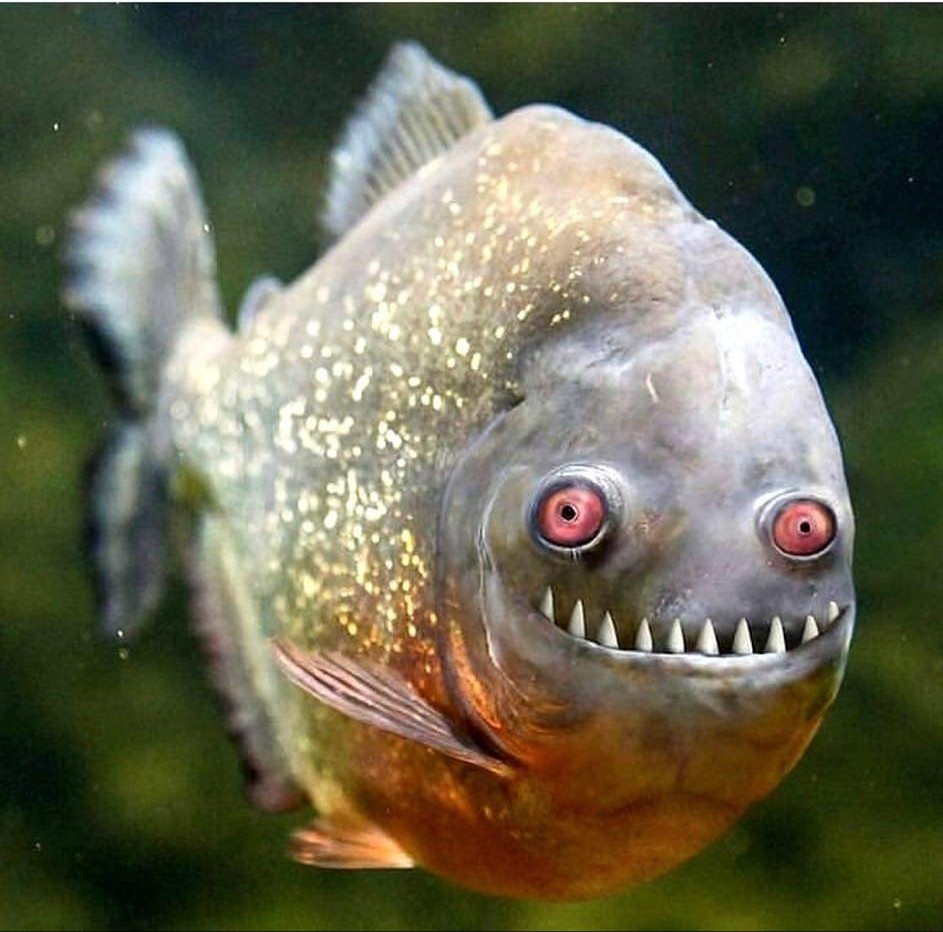 Знаменита хижа риба Амазонки?
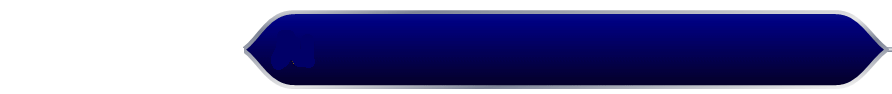 Піранья
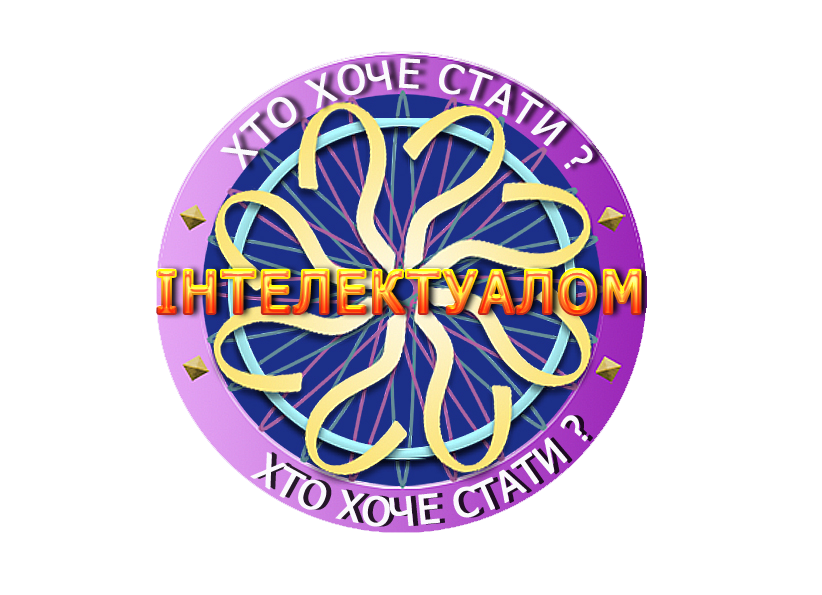 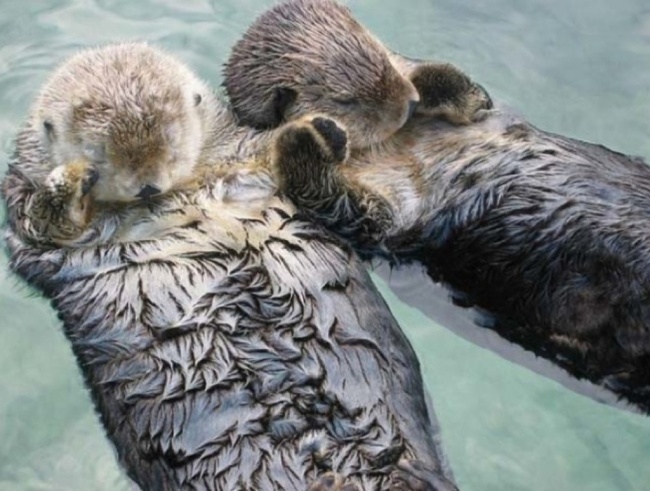 Ці морські тварини тримаються за лапи коли сплять, щоб їх не віднесло течією.
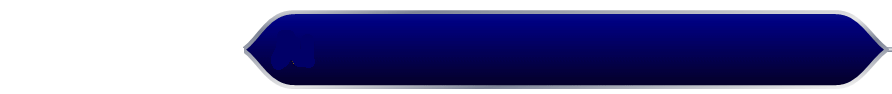 Морські видри
4 ТУР
Цей дивовижний світ
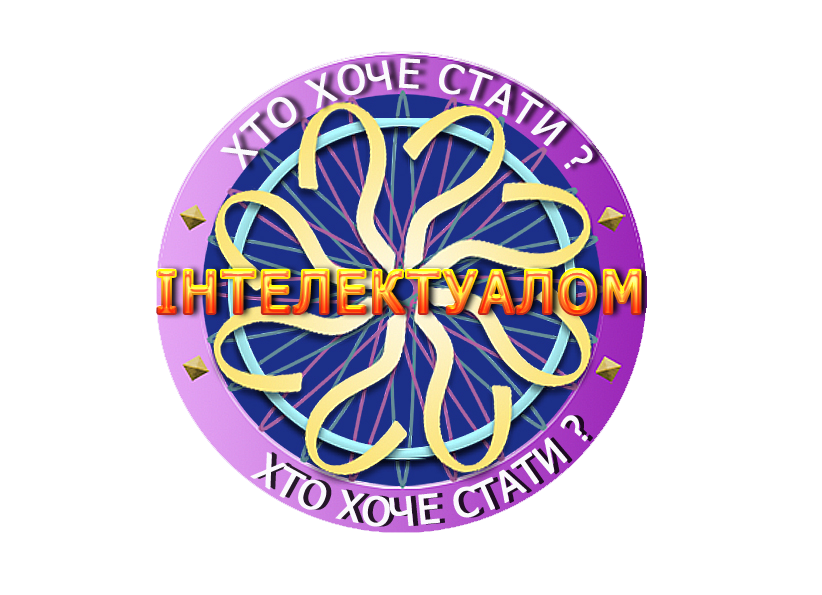 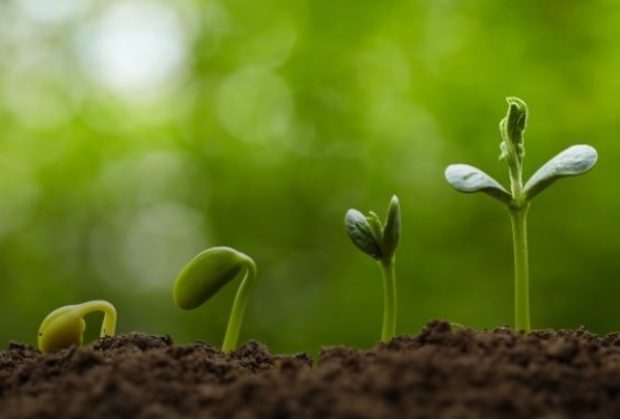 Організми, які забезпечують планету киснем.
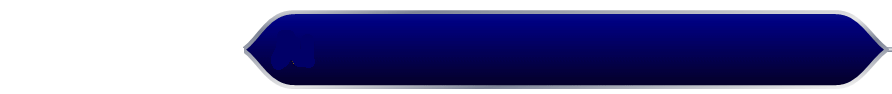 Рослини
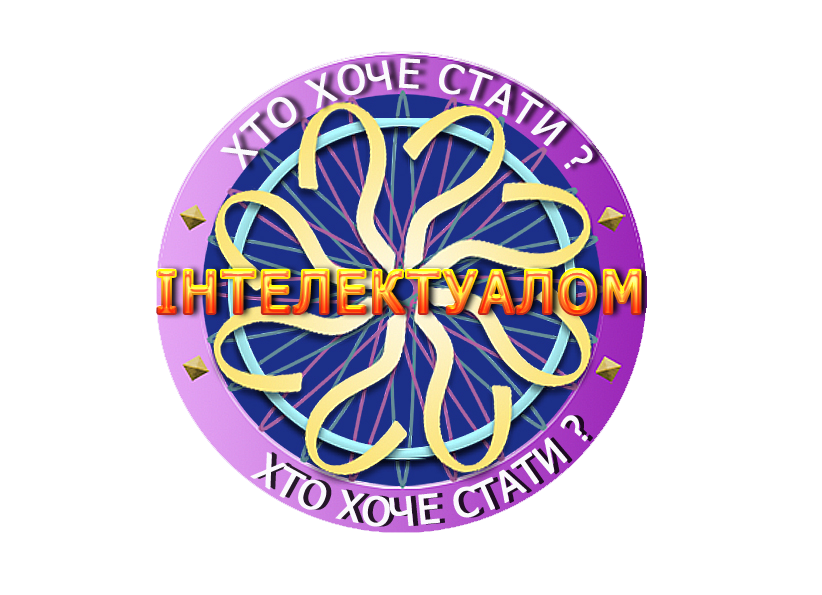 Узагальнена назва сукупності рослин.
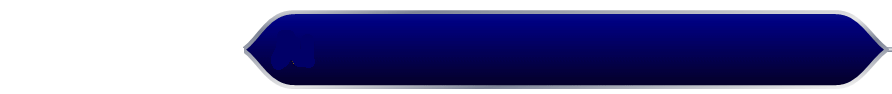 Флора
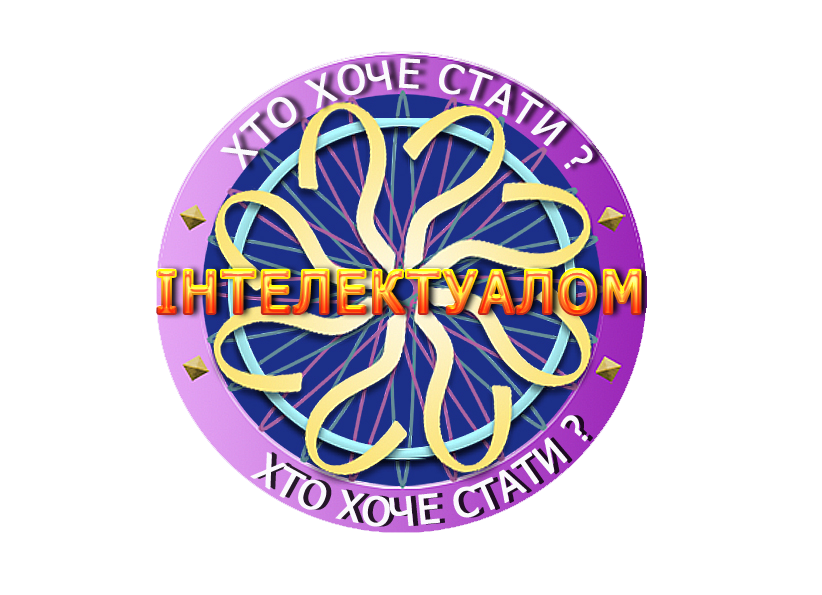 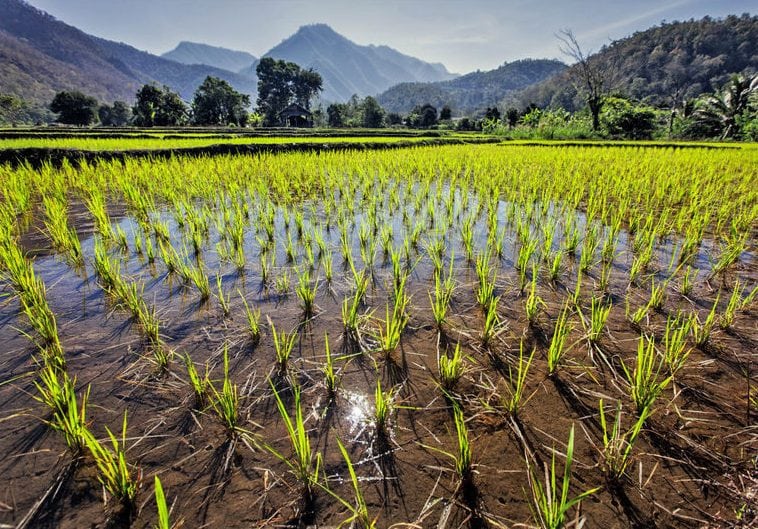 Який злак росте у воді?
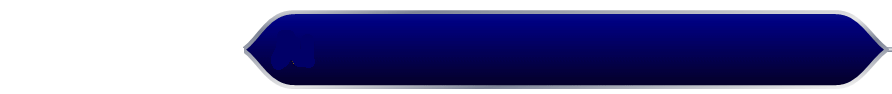 Рис
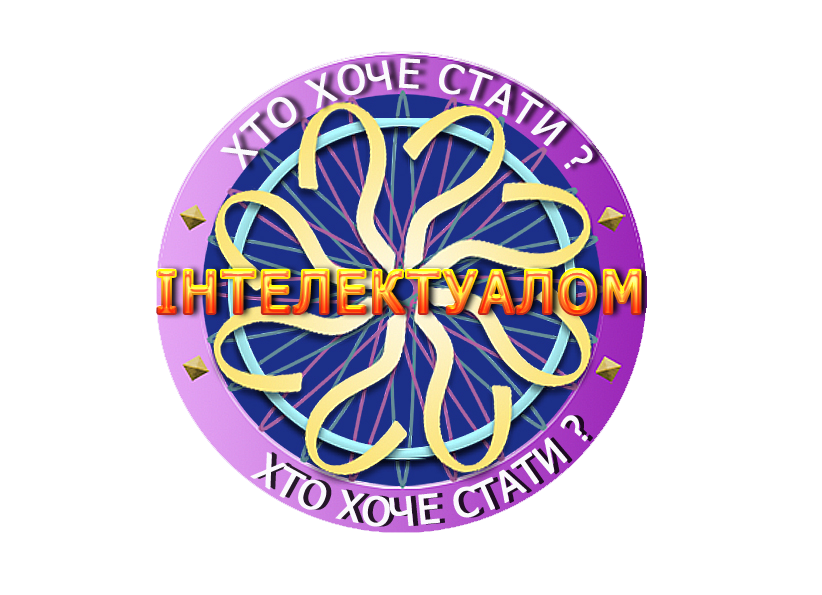 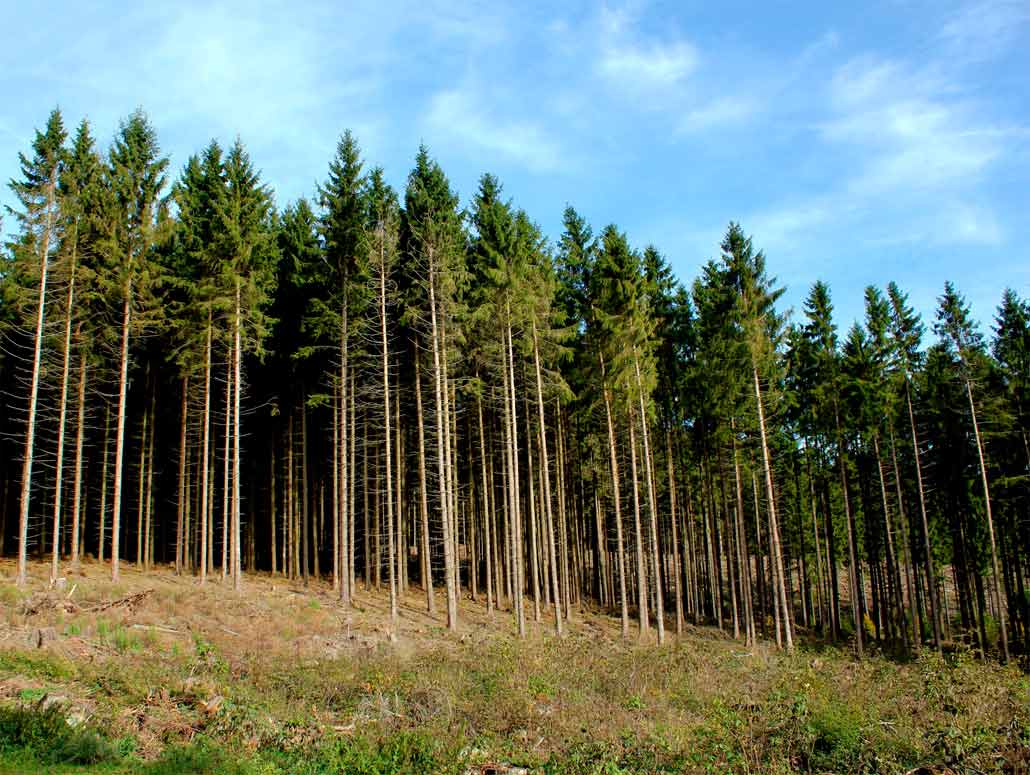 У якому лісі немає листя?
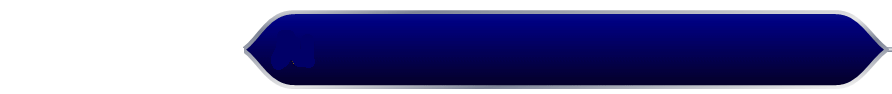 У хвойному
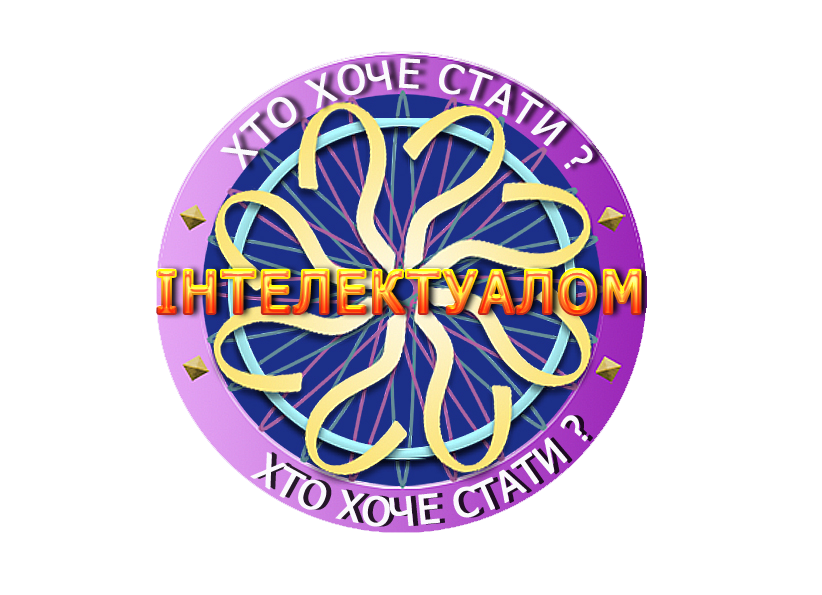 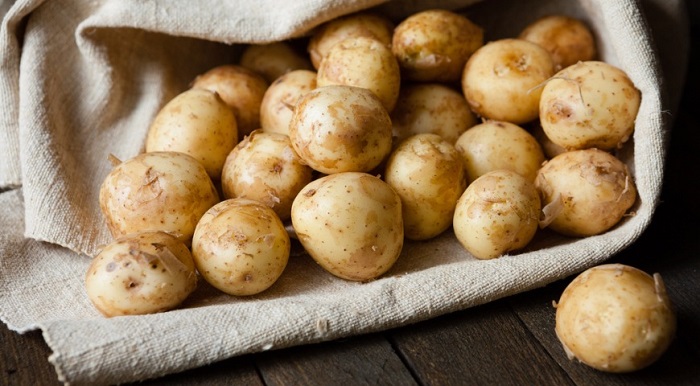 Французька назва картоплі.
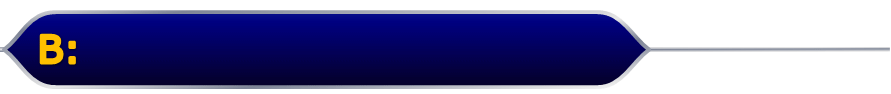 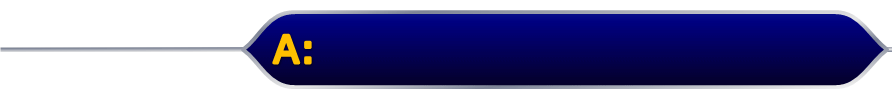 Гігантський редис
Земляне яблуко
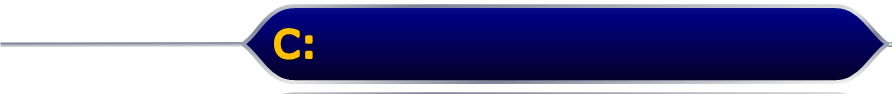 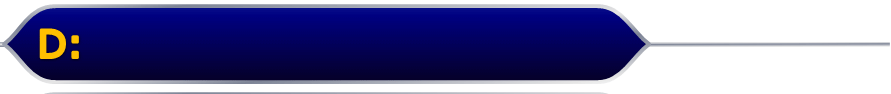 Рослинний хліб
Солона ріпа
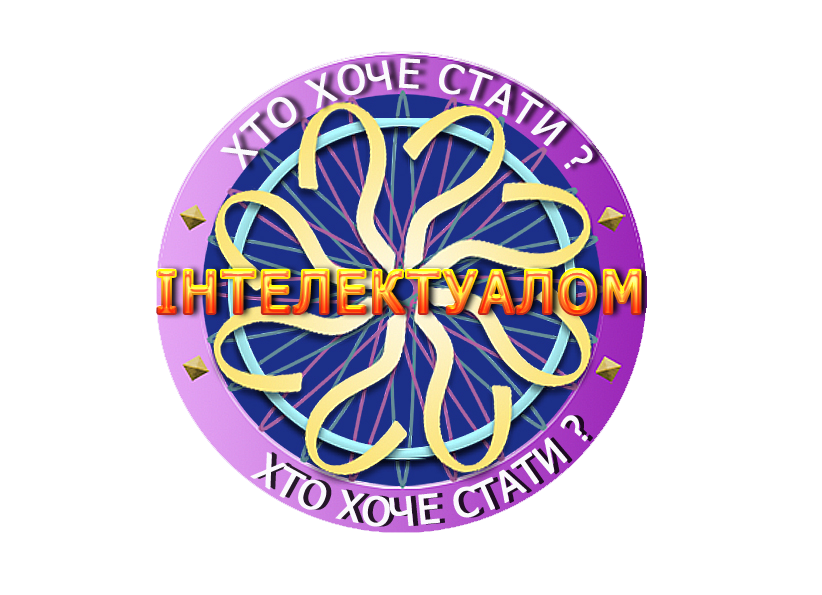 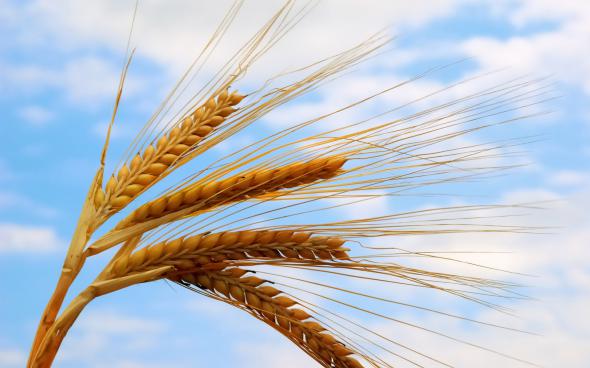 Як називається суцвіття злаків?
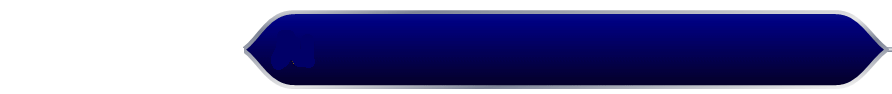 Колос
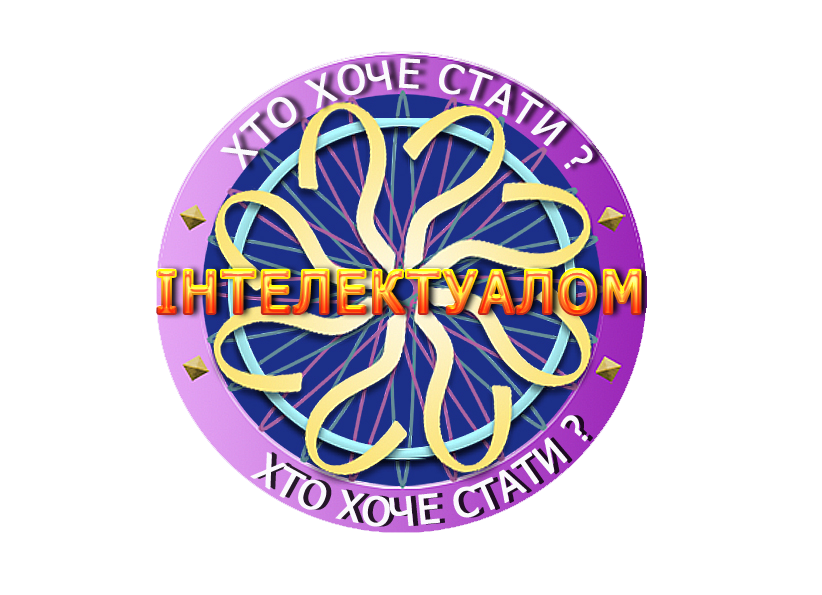 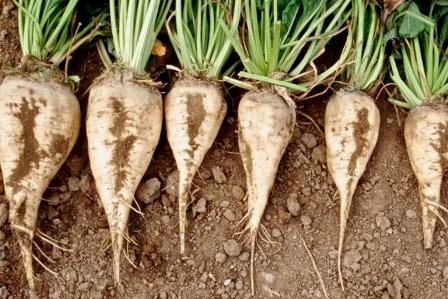 З якої рослини виготовляють цукор?
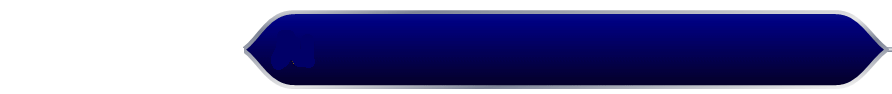 Цукровий буряк
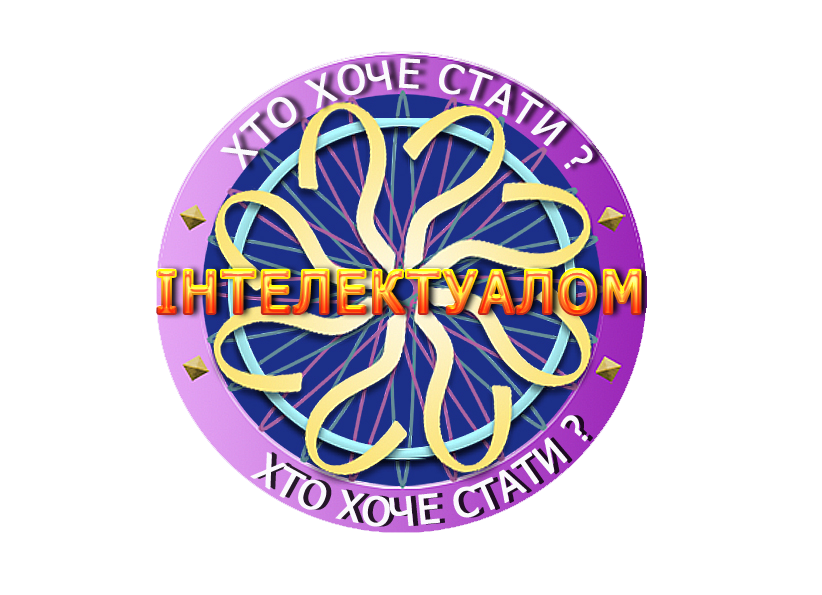 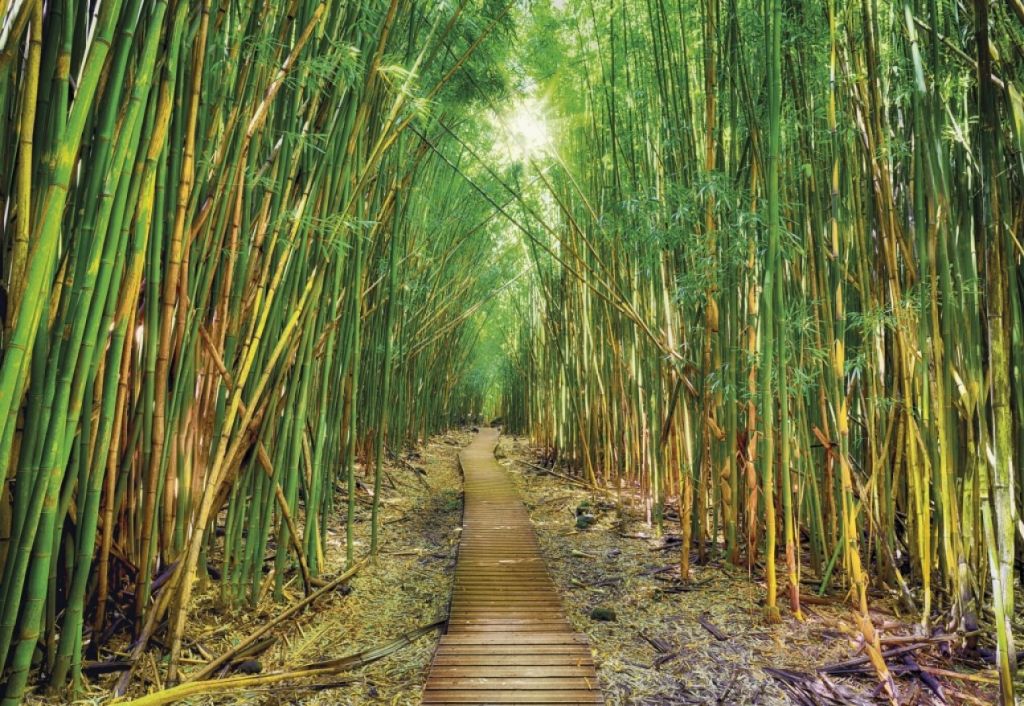 Найвища трава на Землі.
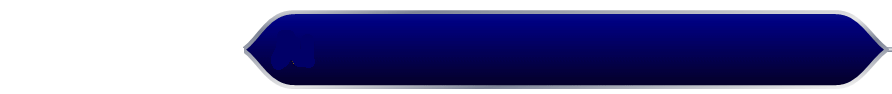 Бамбук
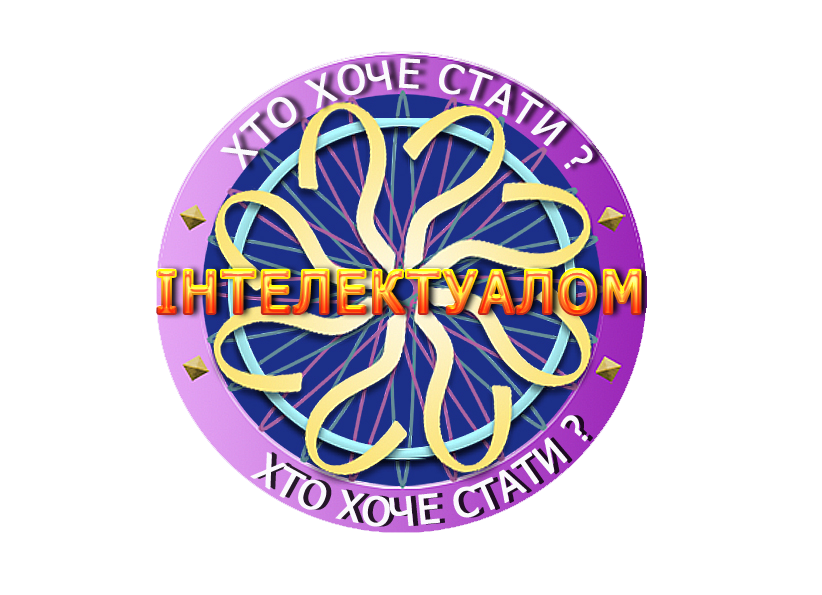 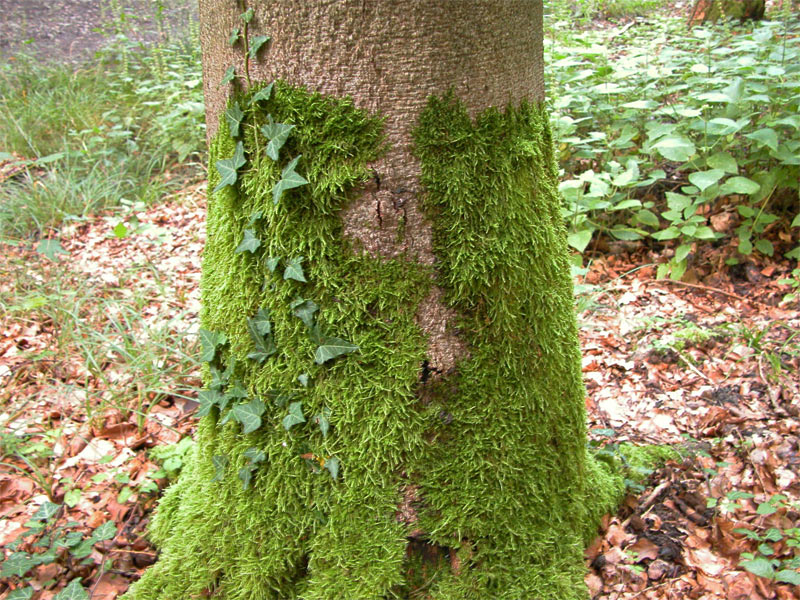 Із якого боку стовбури дерев укриті мохом?
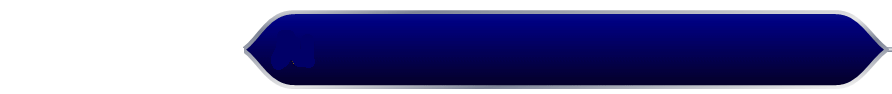 З північного
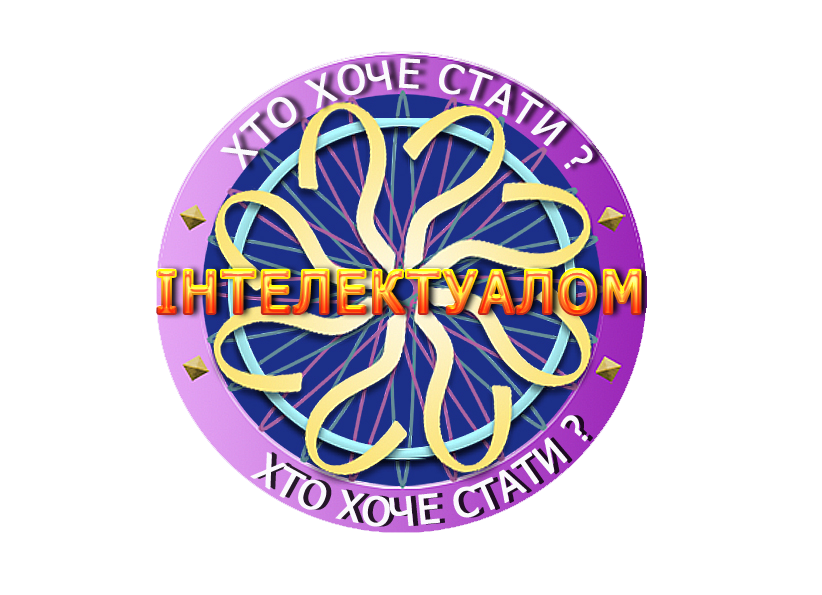 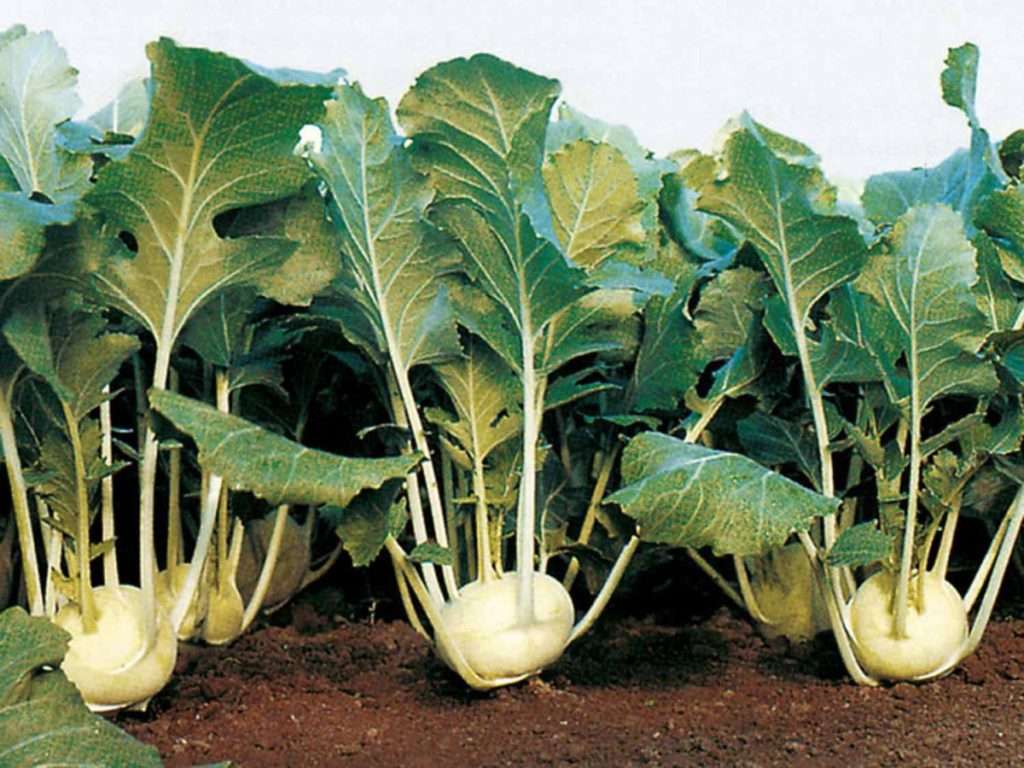 Як називається капуста схожа на ріпу?
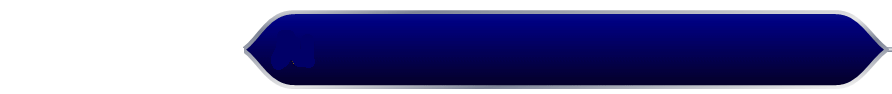 Кольрабі
5 ТУР
Обертаючи глобус
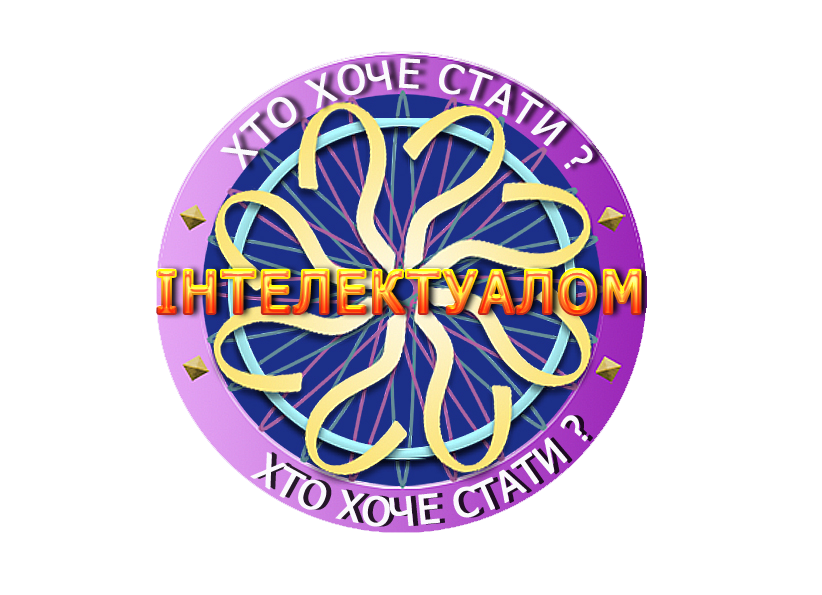 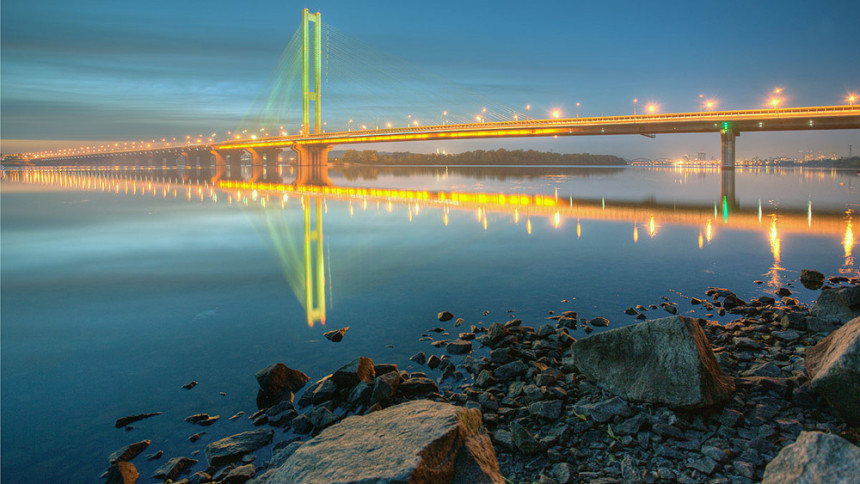 Яку назву в давнину мала річка Дніпро?
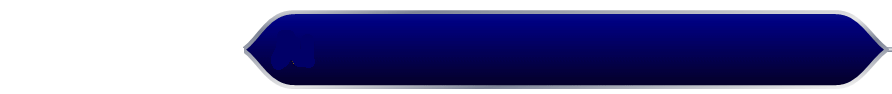 Борисфен, Славутич
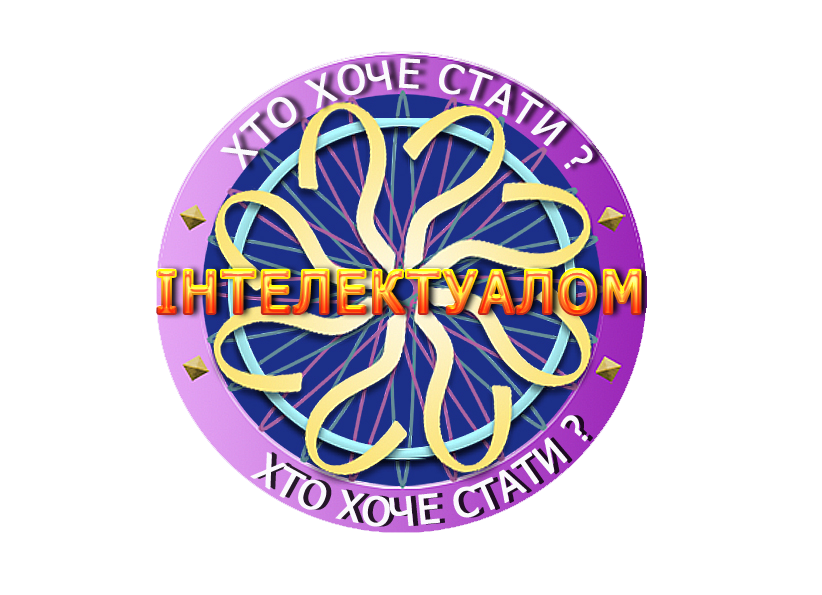 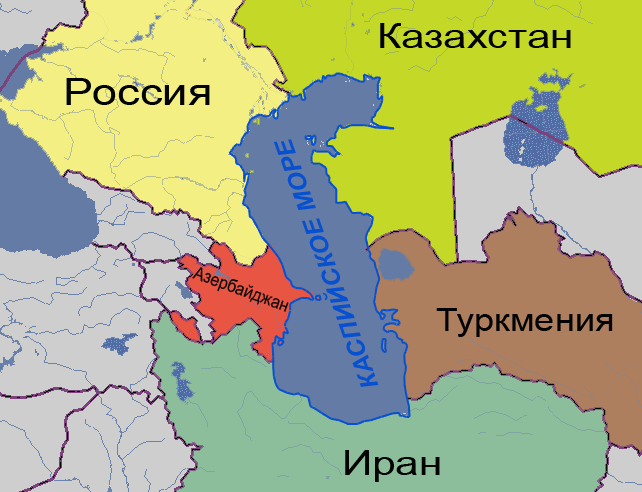 Найбільше за площею озеро на Землі?
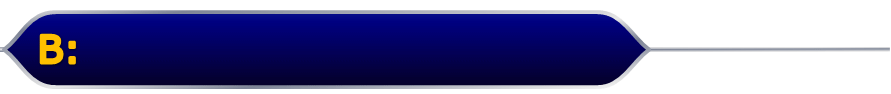 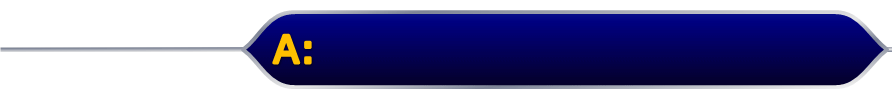 Озеро Мічиган
Озеро Вікторія
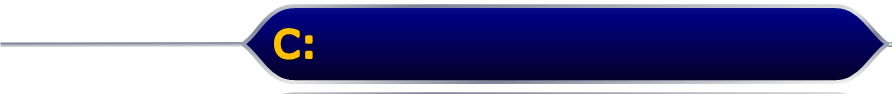 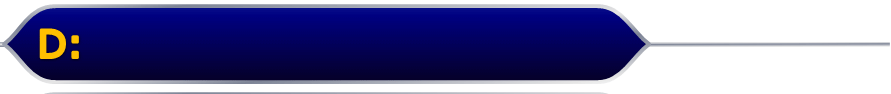 Каспійське
Байкал
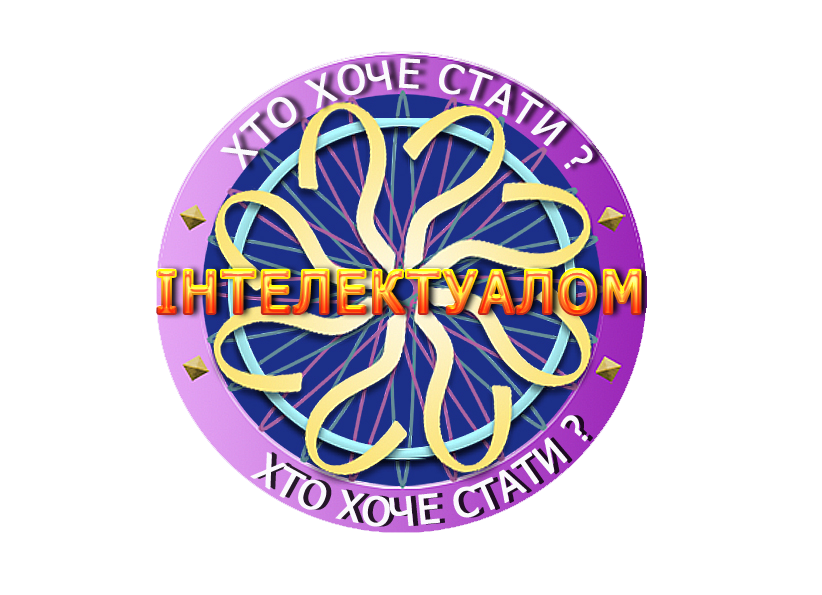 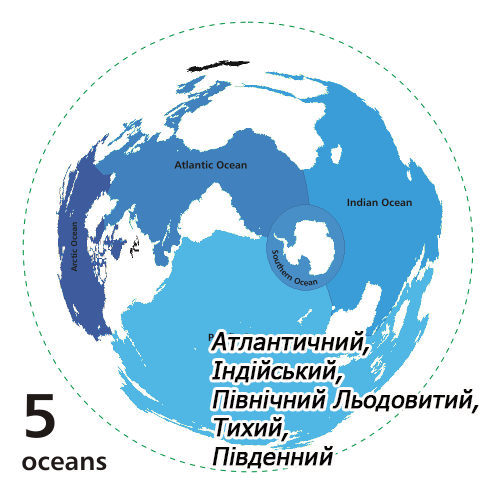 Скільки на Землі океанів?
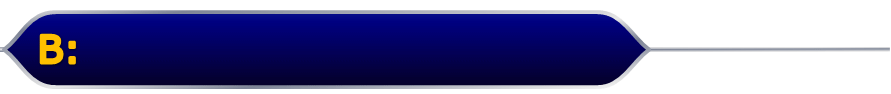 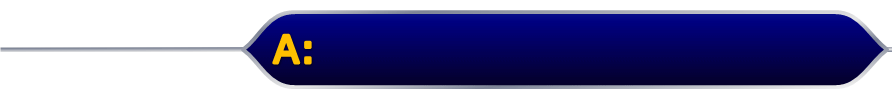 5
2
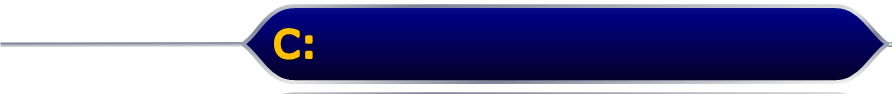 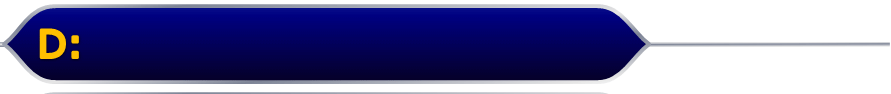 3
8
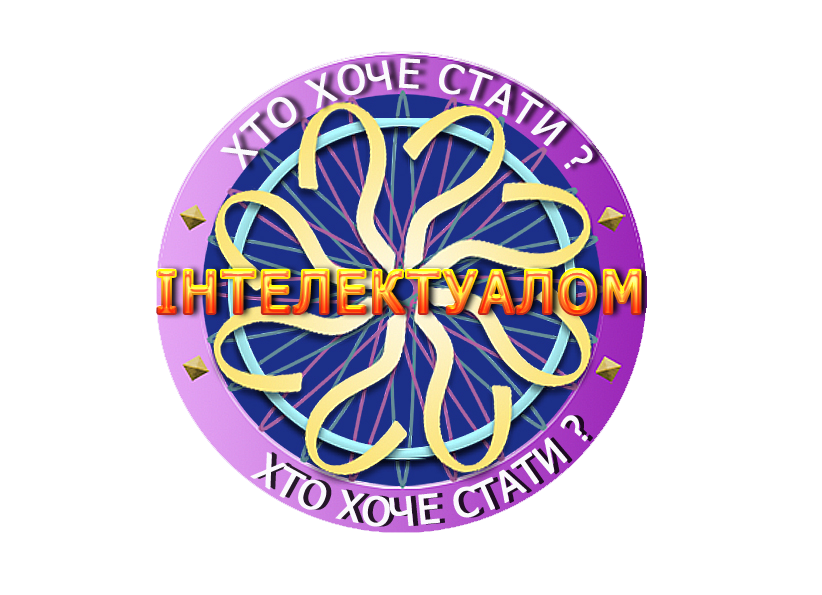 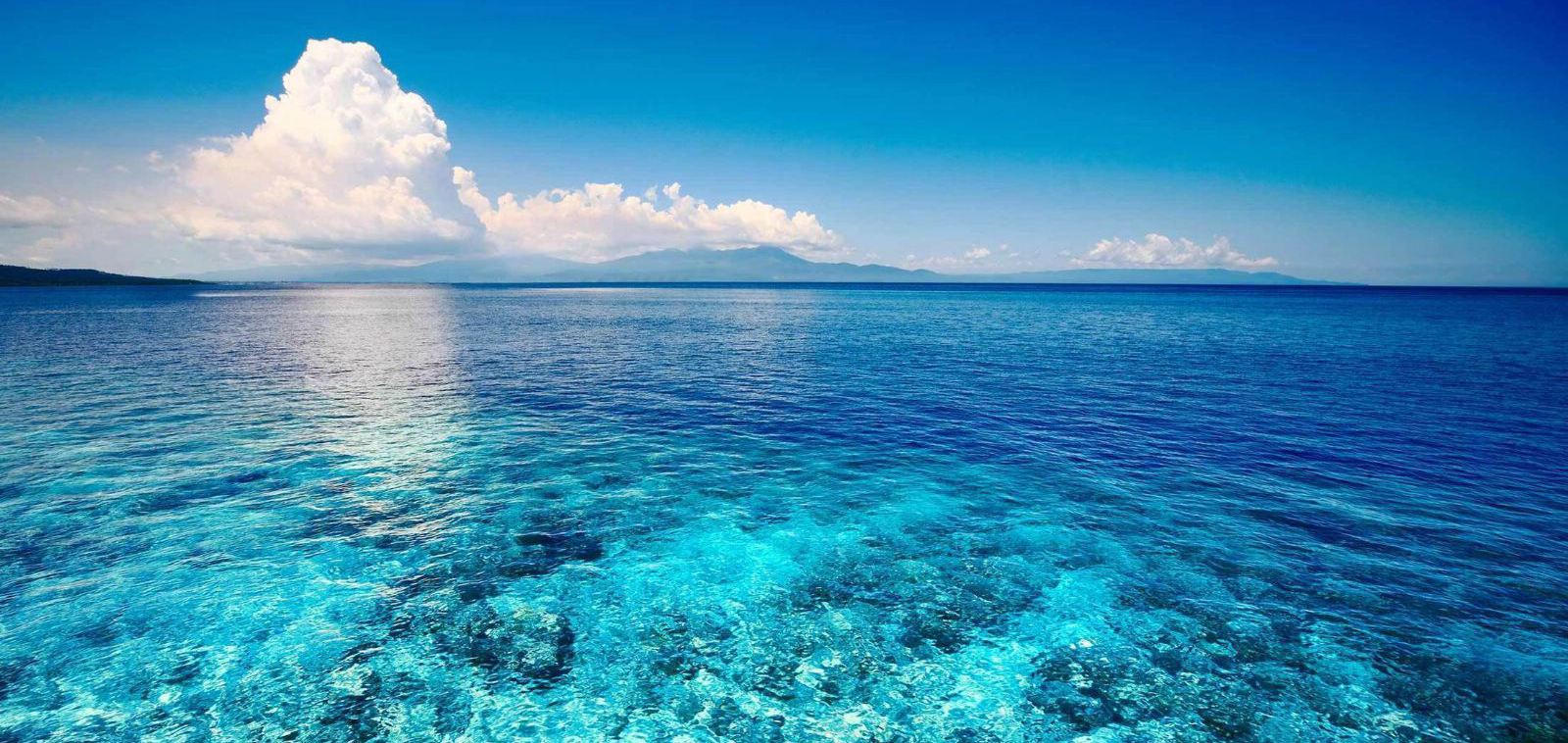 Найбільший океан?
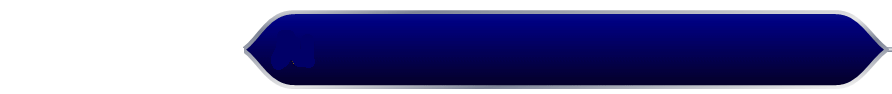 Тихий
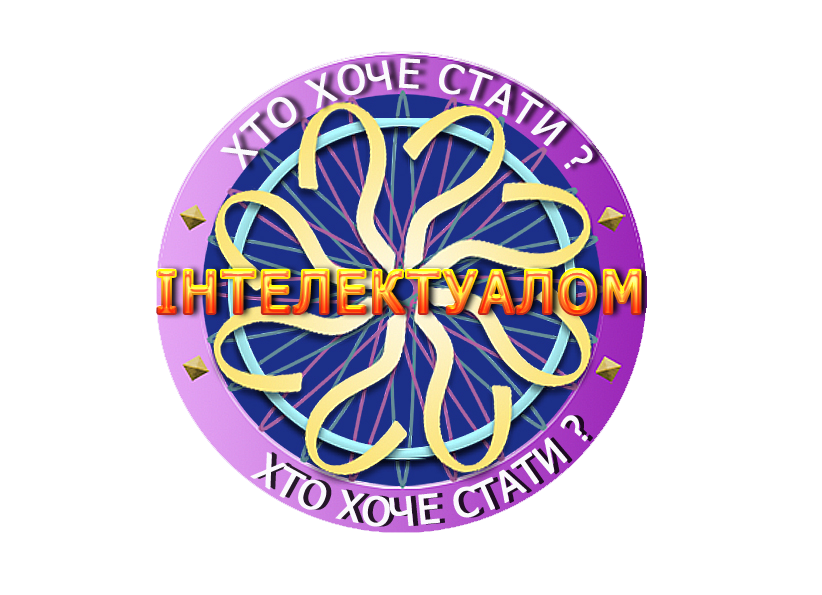 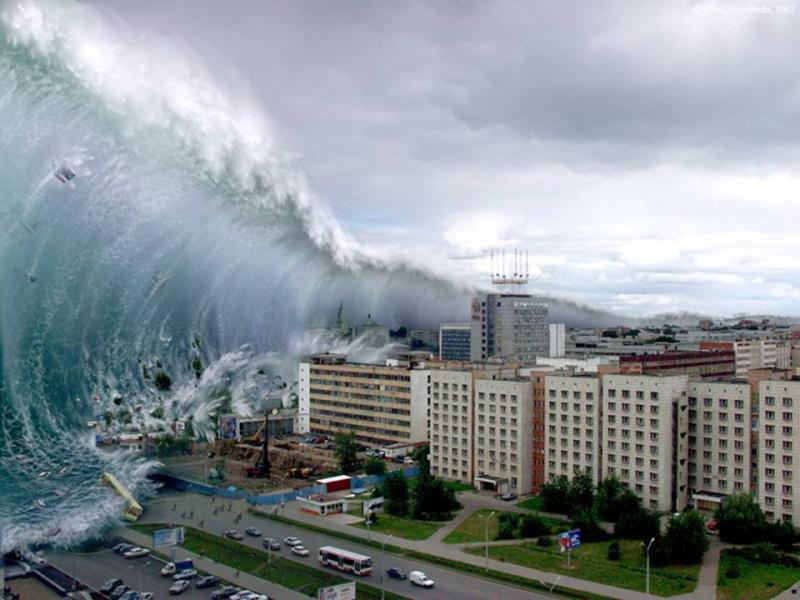 Як називаються гігантські хвилі?
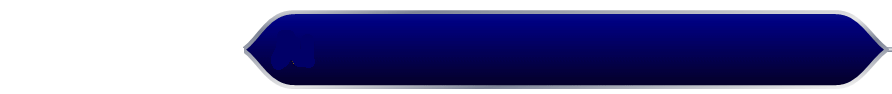 Цунамі
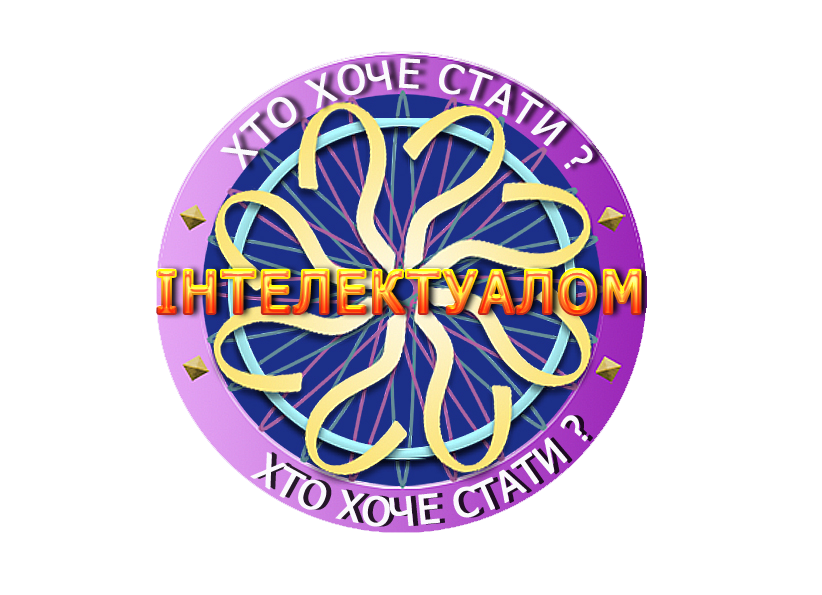 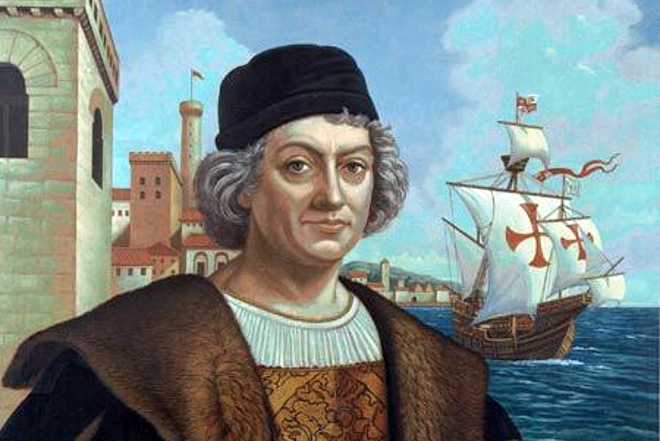 Хто відкрив Америку?
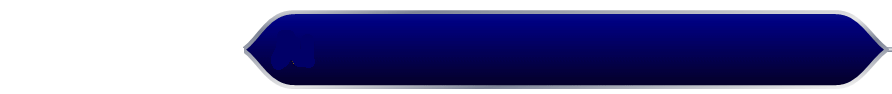 Христофор Колумб
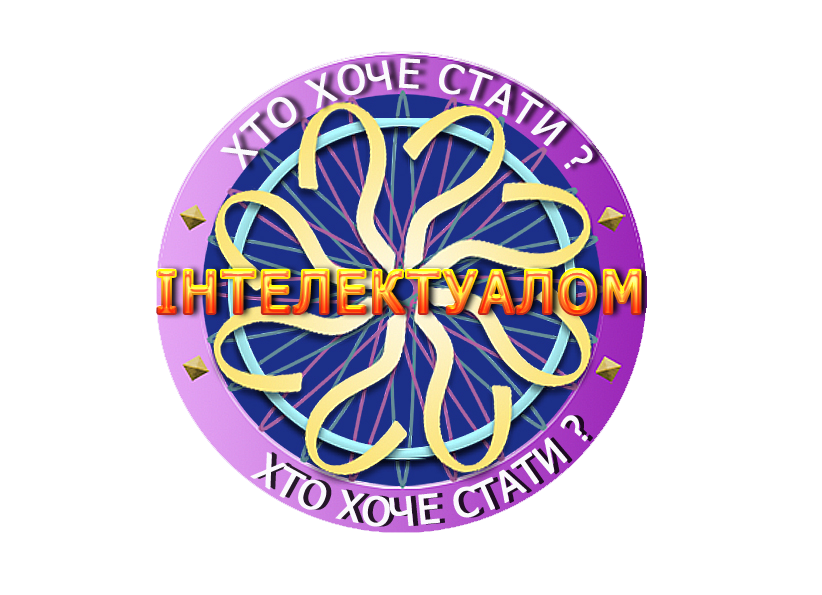 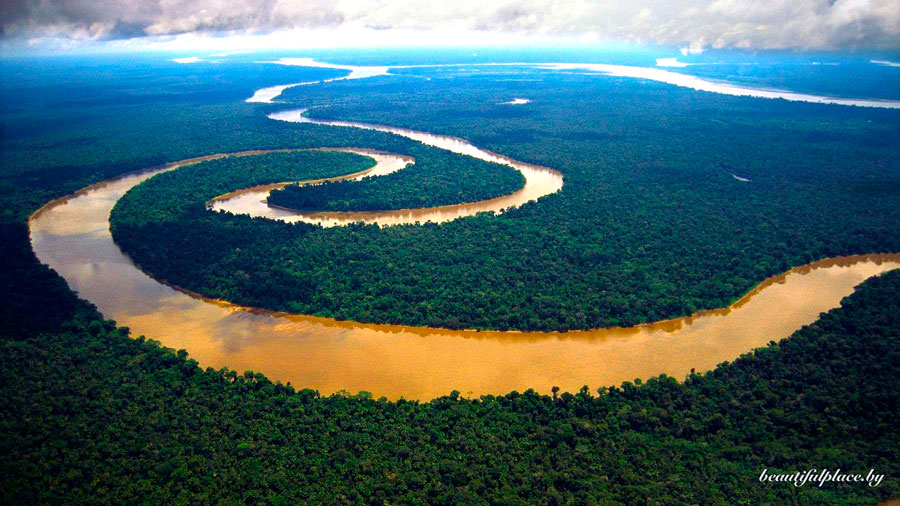 Найдовша ріка в світі?
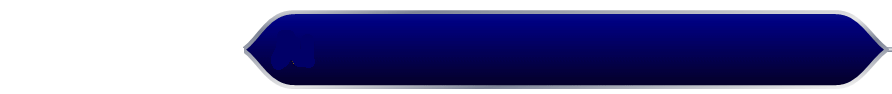 Ріка Ніл (Єгипет)
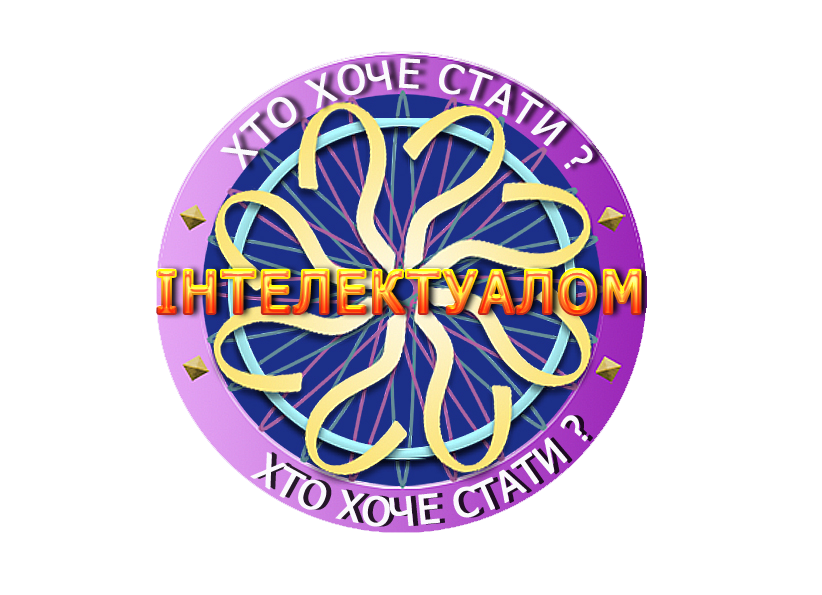 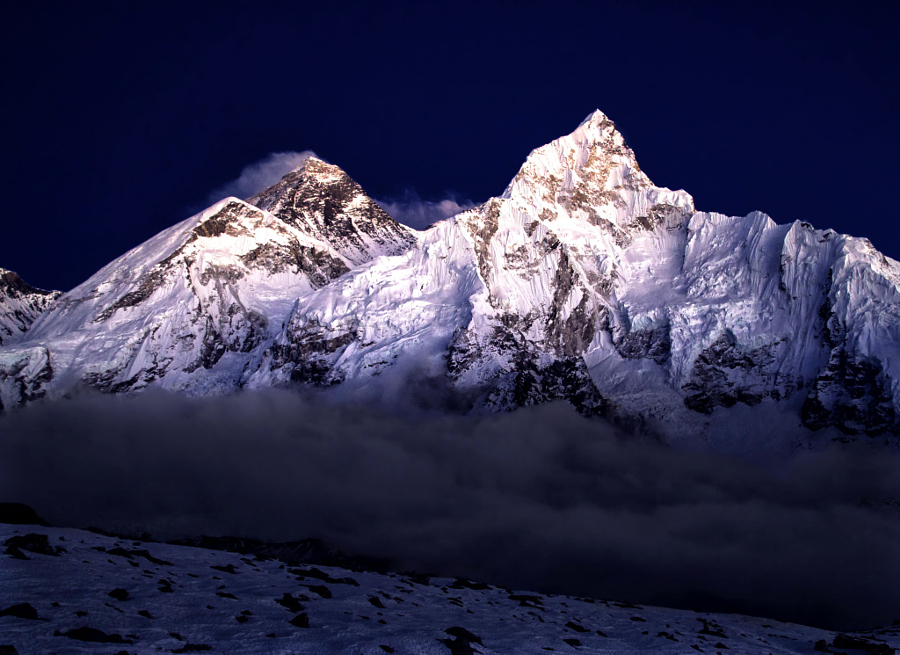 Найвища гора в світі?
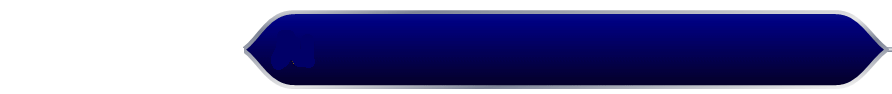 Джомолунгма (Еверест)
8848 м
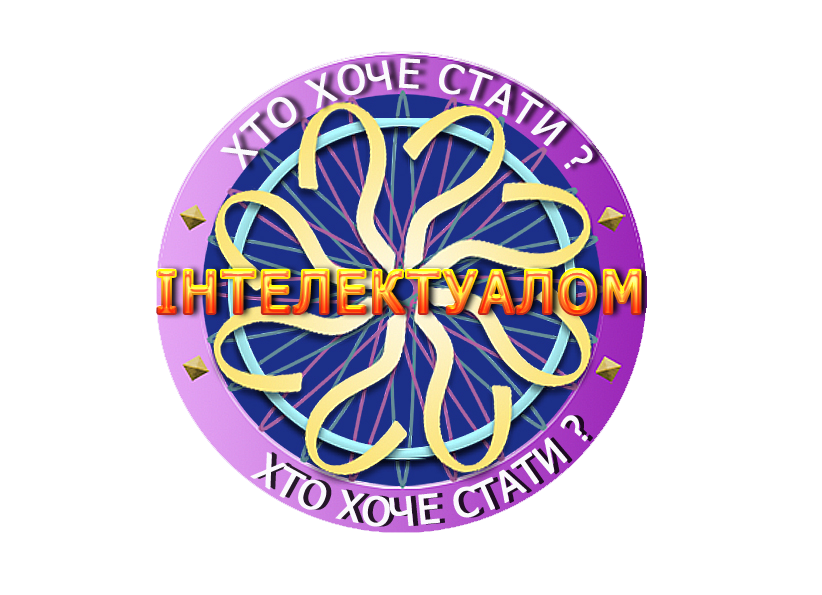 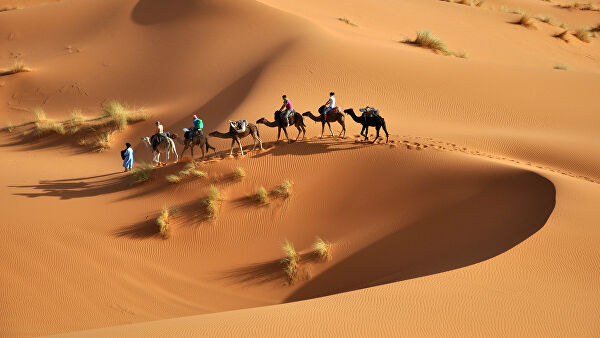 Що означає слово Сахара в перекладі
з арабської?
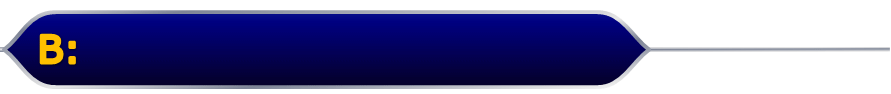 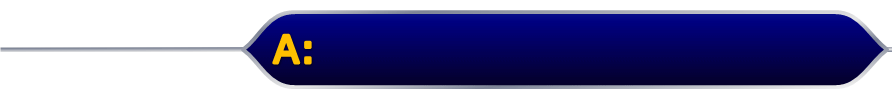 Пустеля
Пісок
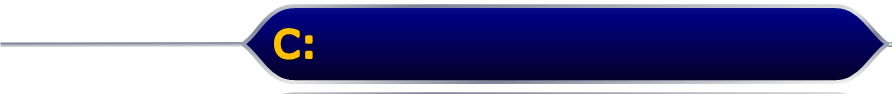 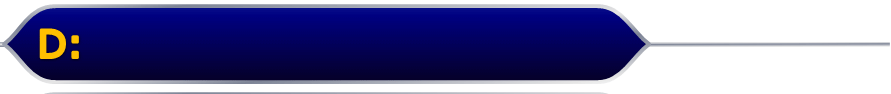 Земля вітрів
Засушлива земля
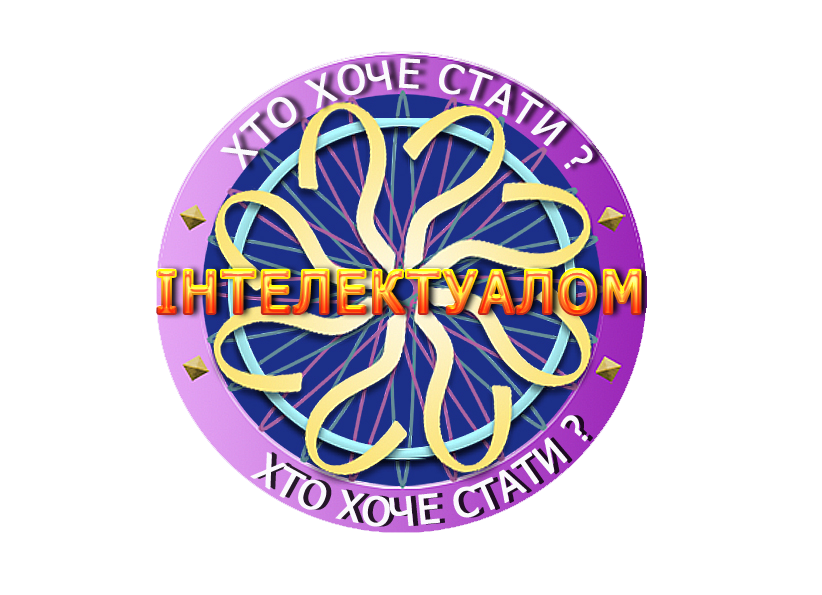 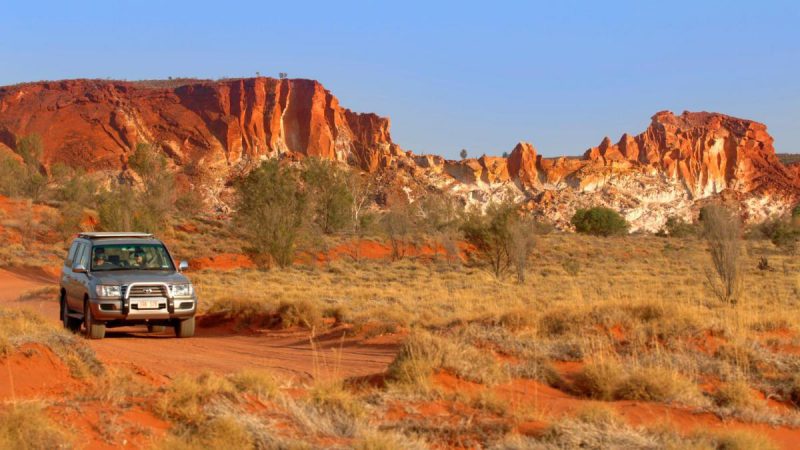 Який материк є найпосушливішим?
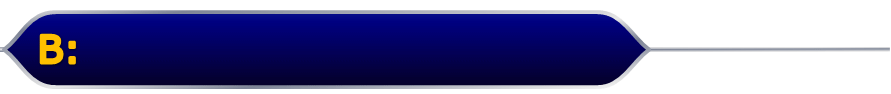 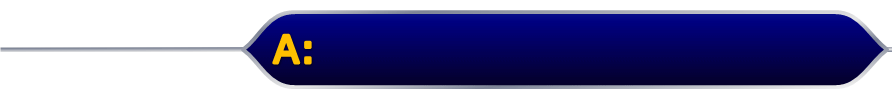 Азія
Європа
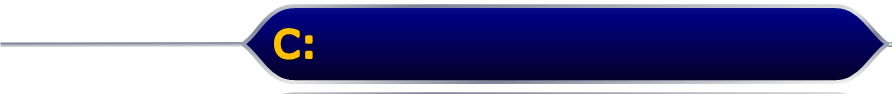 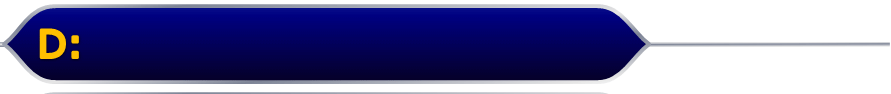 Австралія
Африка
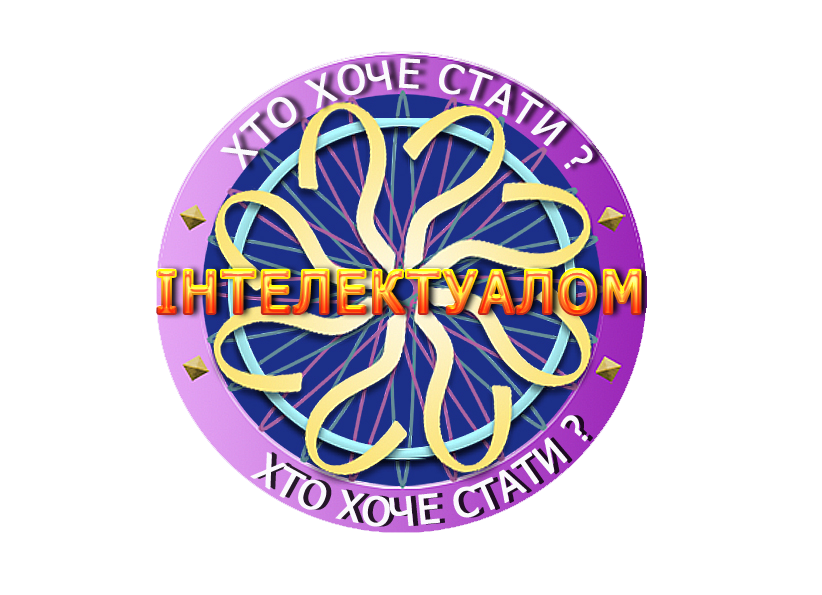 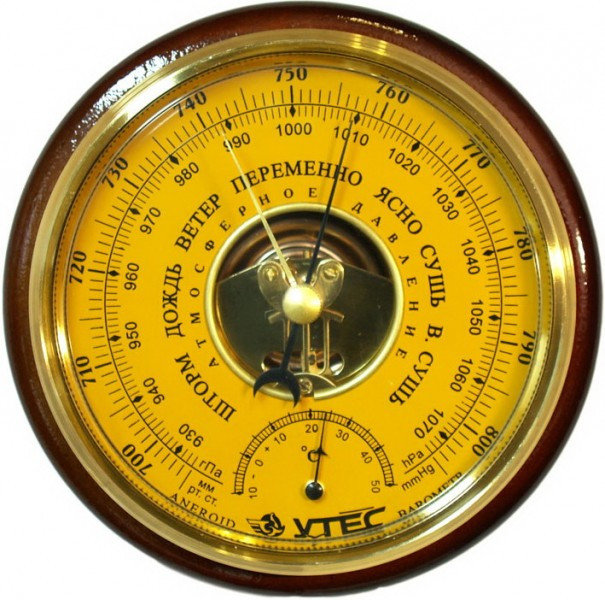 Яким приладом вимірюють
 атмосферний тиск?
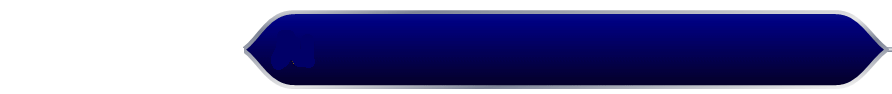 Барометром
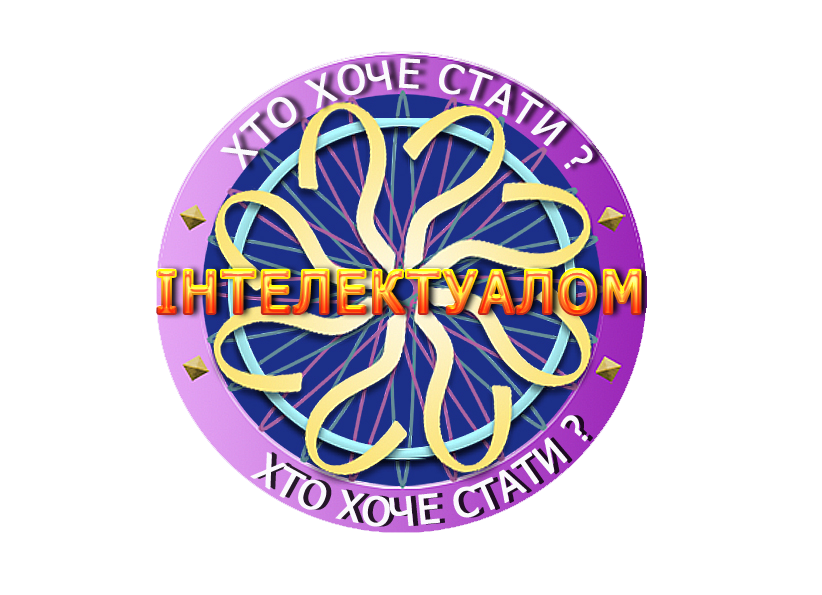 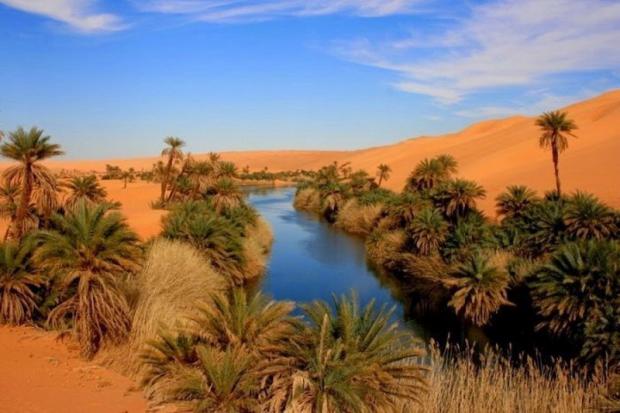 Місце в пустелі де є вода і рослинність?
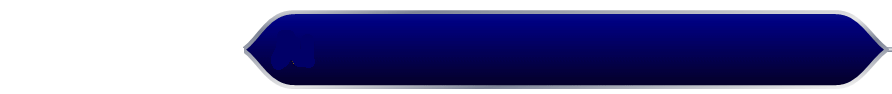 Оазис
6 ТУР
Космічна одіссея
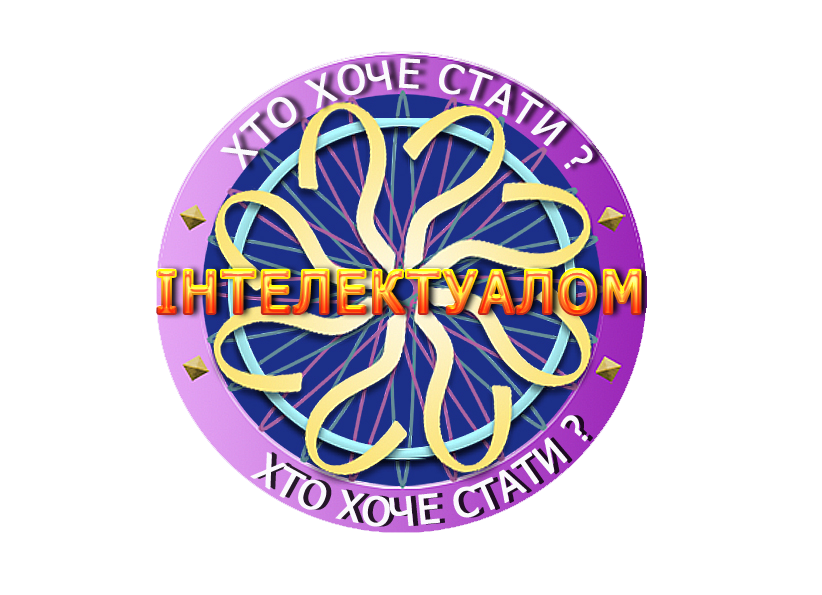 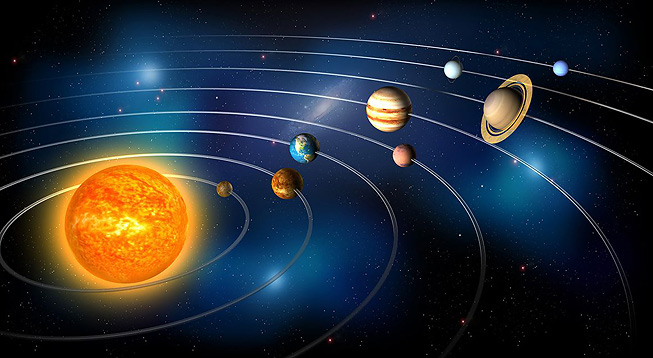 Скільки планет обертається навколо Сонця?
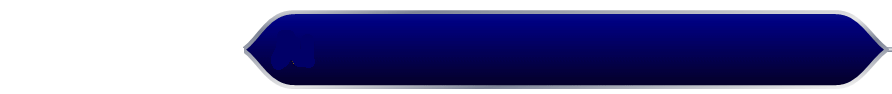 Вісім
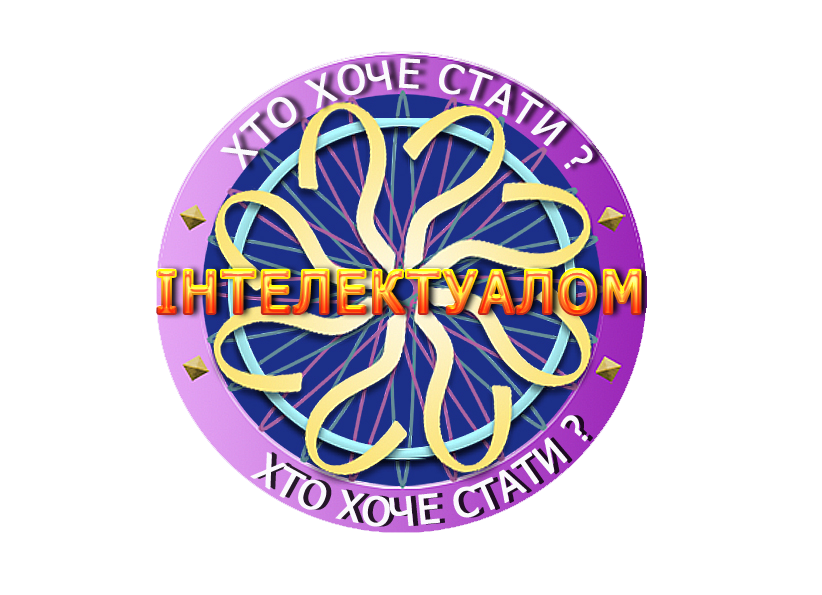 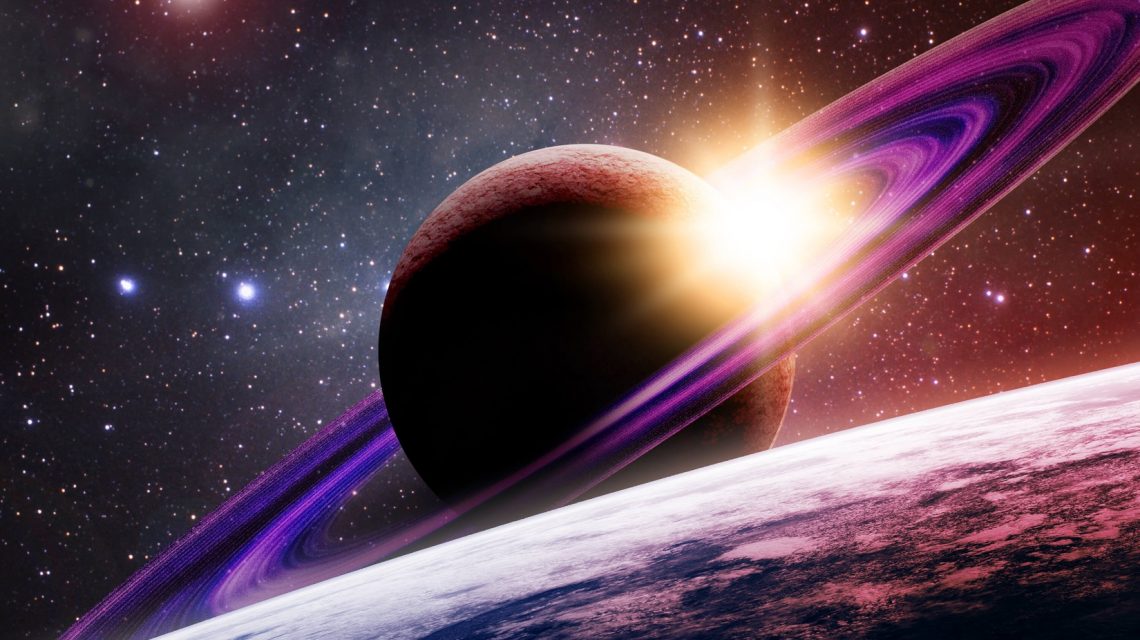 Це небесне тіло відомо своїми кільцями з каменів і шматків льоду.
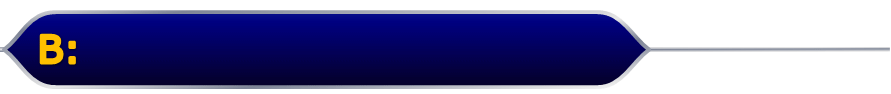 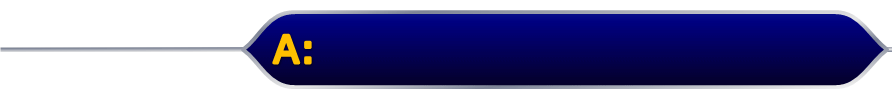 Сатурн
Нептун
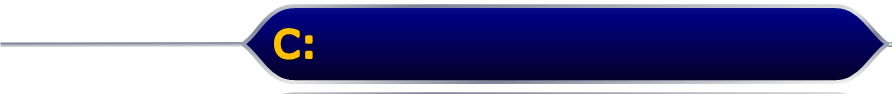 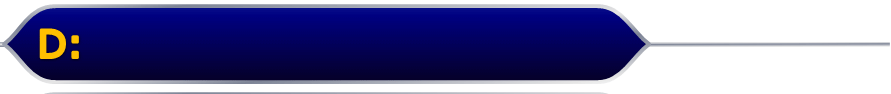 Уран
Меркурій
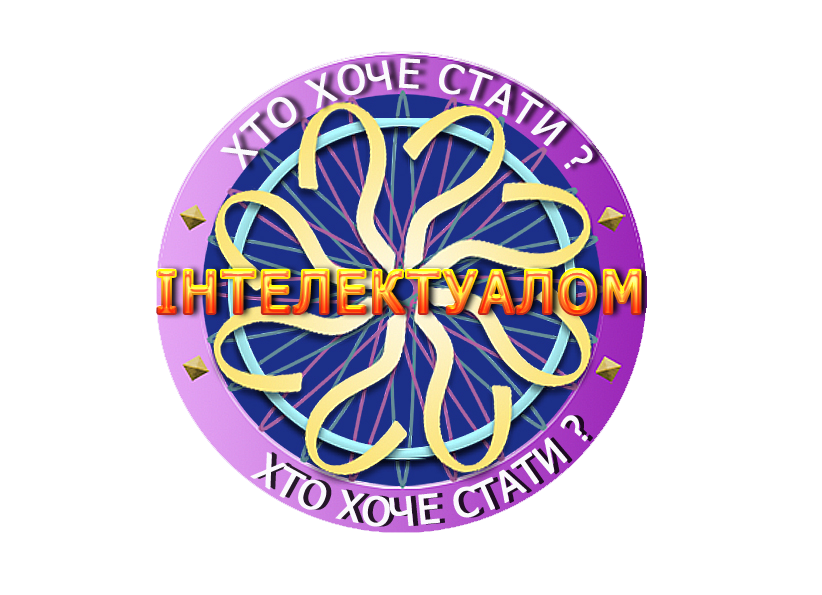 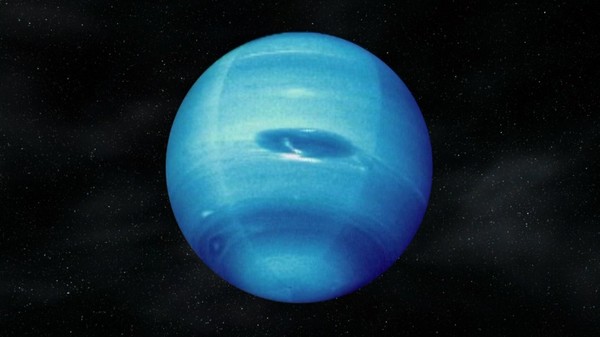 Найхолодніша з планет, що обертається, лежачи на одному боці?
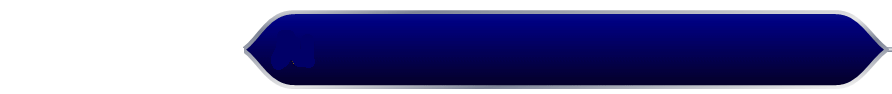 Уран
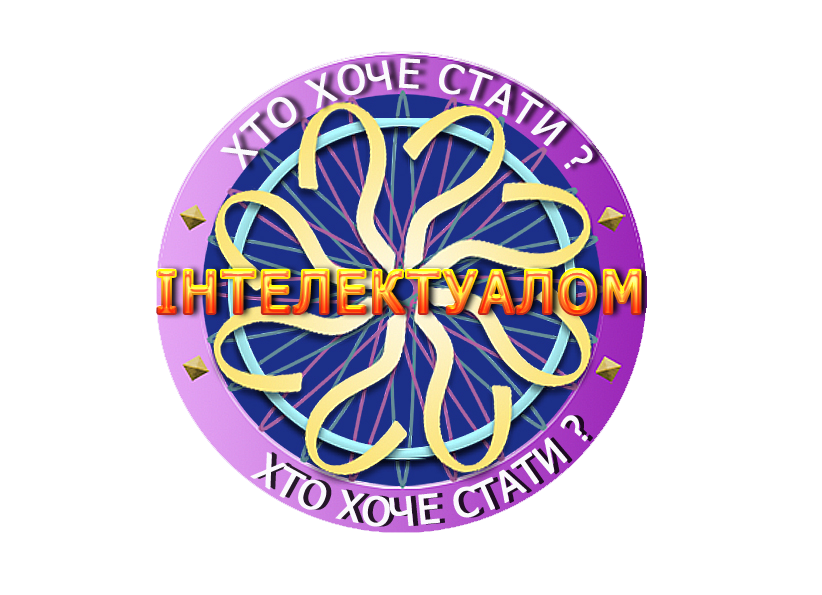 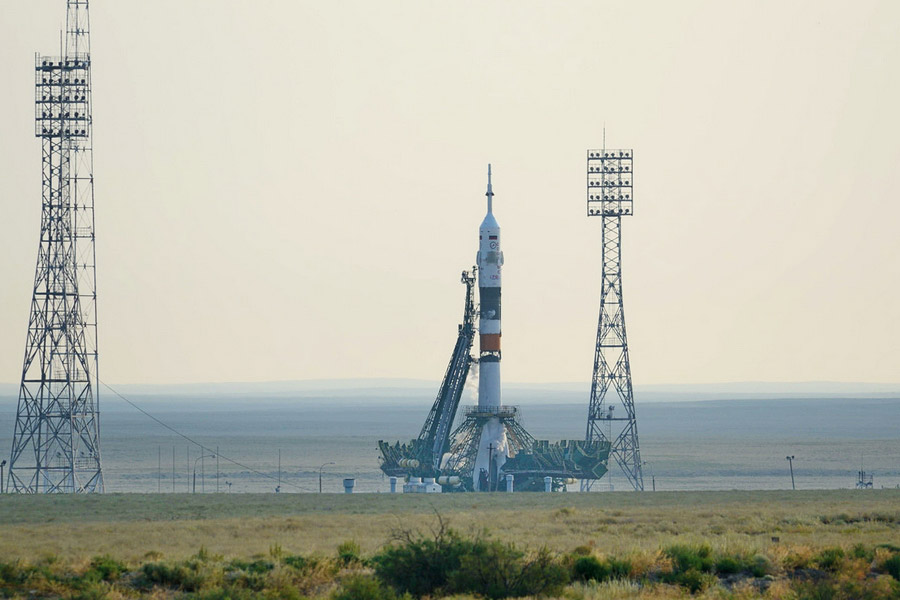 Перший в світі космодром.
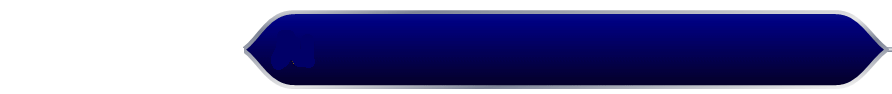 Байконур
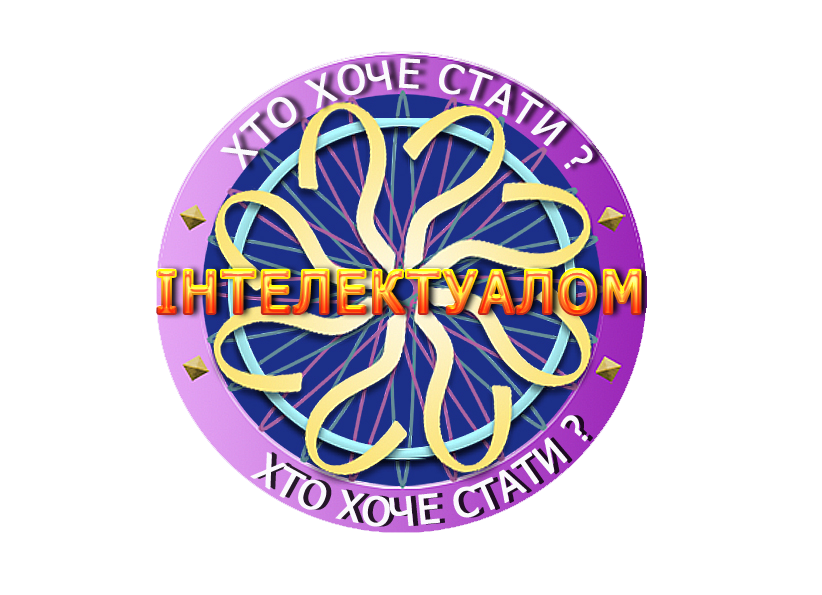 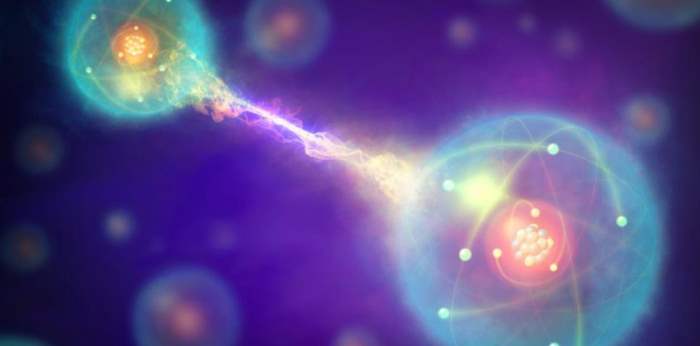 Властивість тіл із масою притягуватись
одне до одного. Одна з фундаментальних сил природи
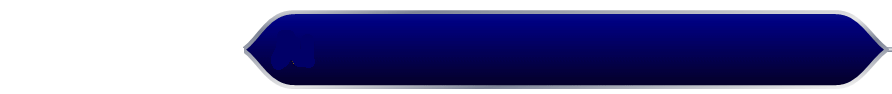 Гравітація
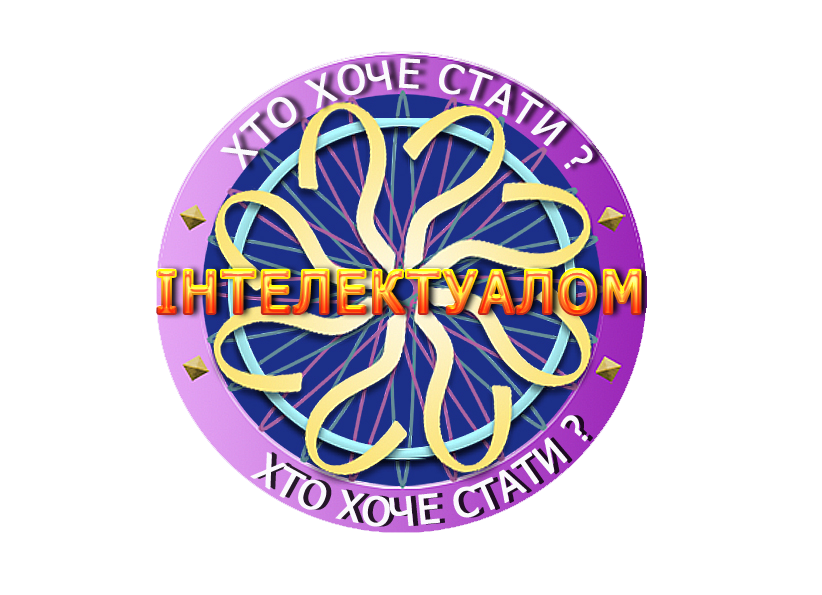 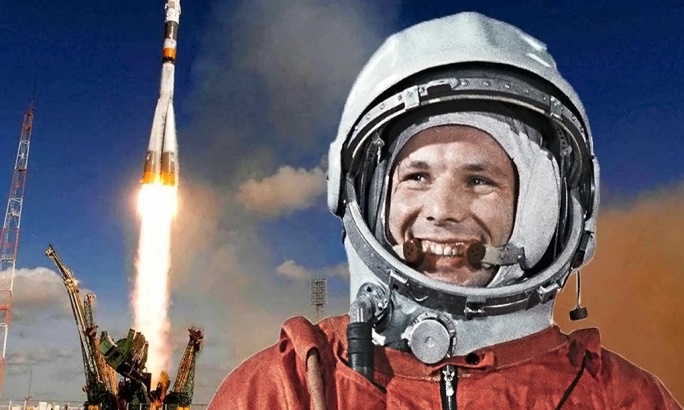 Кому належить цитата: «Облетівши Землю в кораблі-супутнику, я побачив, яка прекрасна наша планета. Люди, давайте зберігати і примножувати цю красу, а не руйнувати її»?
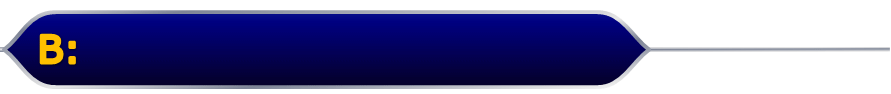 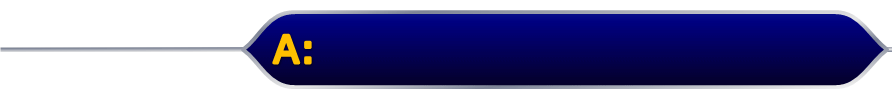 Нілу Армстронгу
Юрію Гагаріну
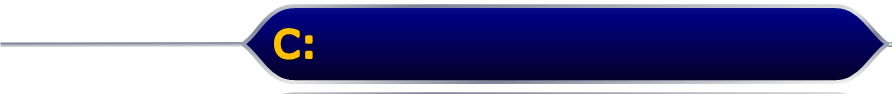 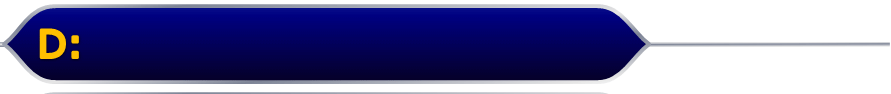 Олексію Леонову
Леоніду Каденюку
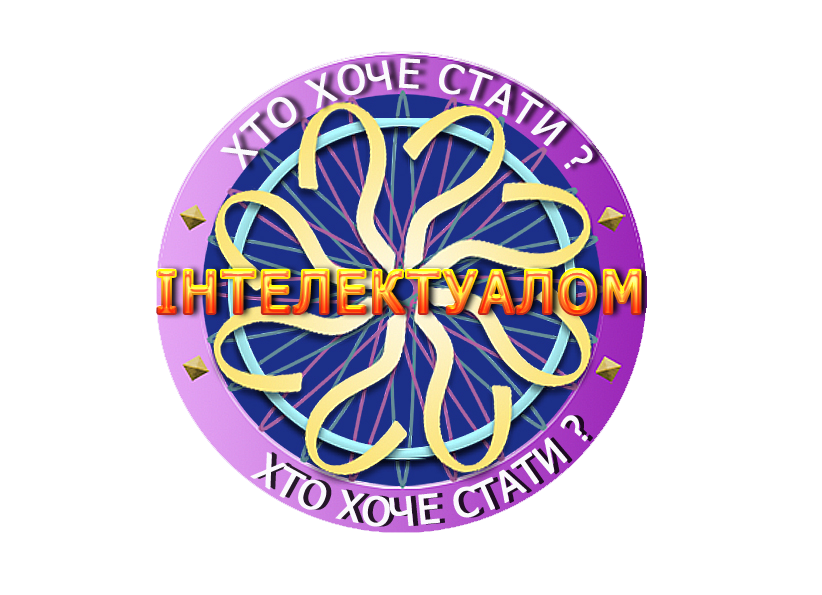 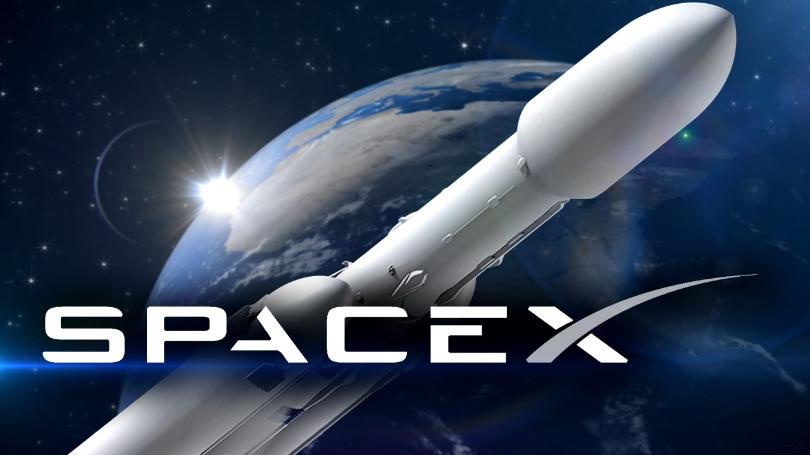 Перша в світі приватна компанія, яка розробляє ракети для космічних пасажирських перевезень. Заснована «живою легендою» сучасного підприємництва Елоном Маск.
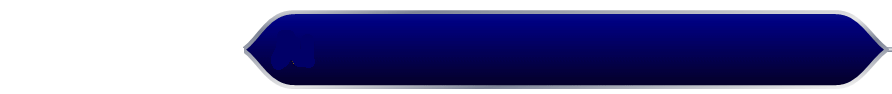 SpaceX
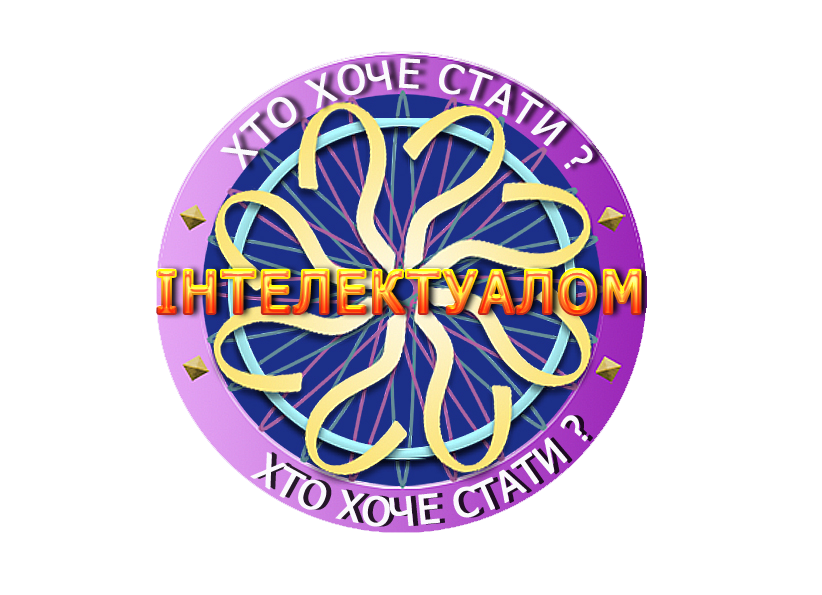 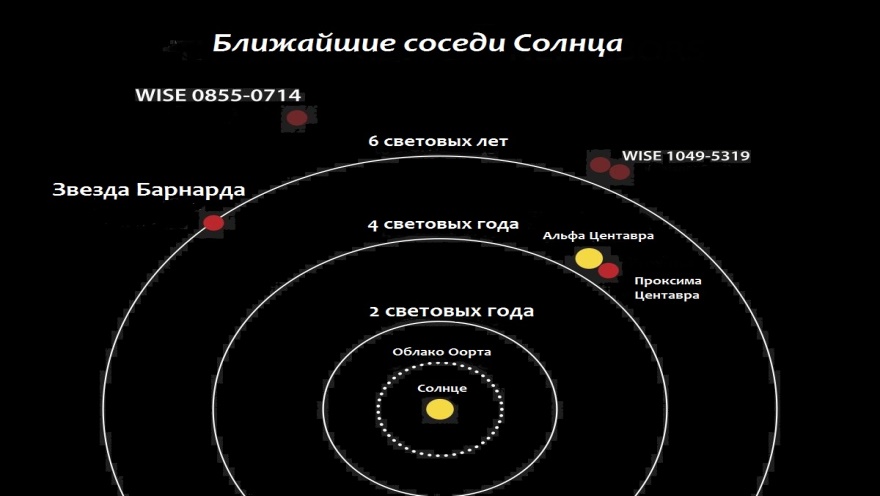 Яка зірка розташована найближче до нашої Сонячної системи?
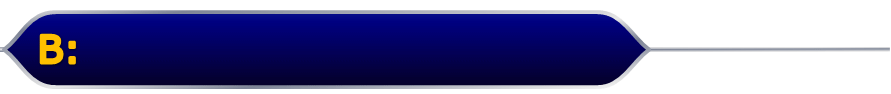 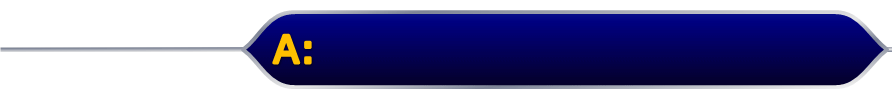 Пандора
Альфа Центавра
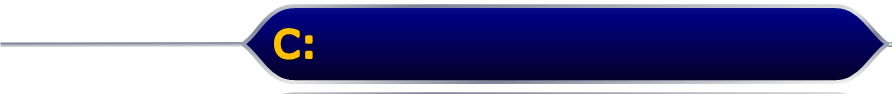 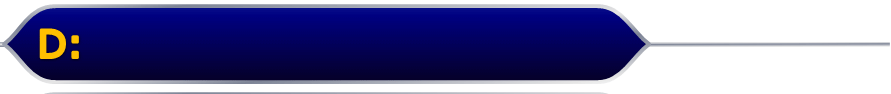 Проксима Центавра
Сіріус А
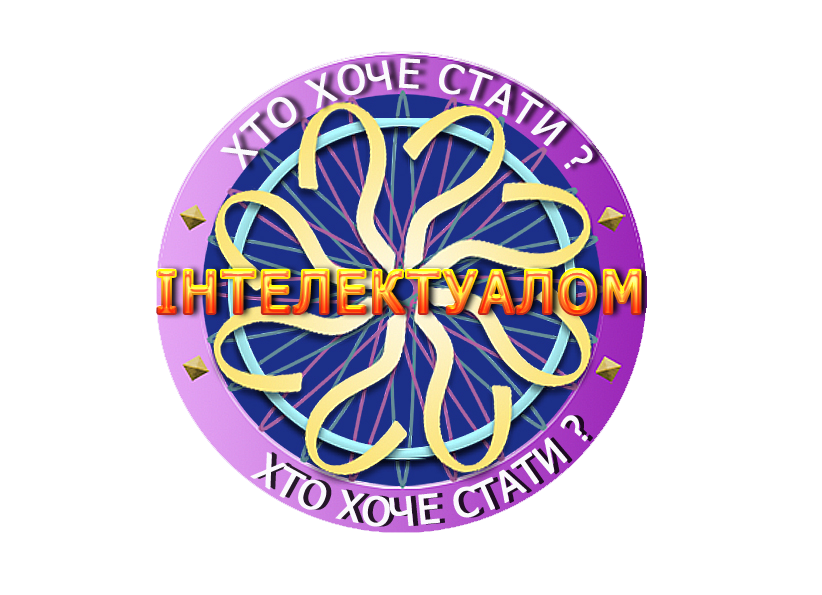 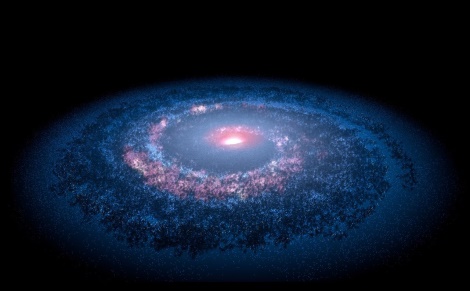 Скільки років Всесвіту?
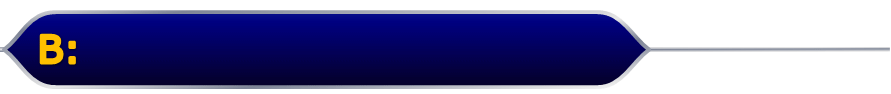 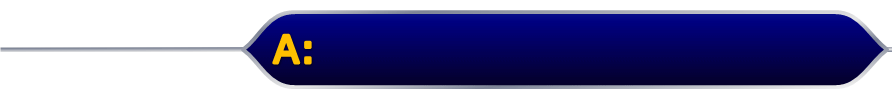 20 млрд. років
2019 років
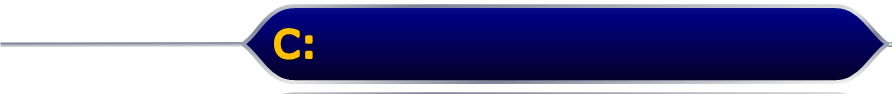 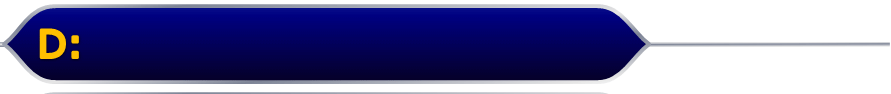 13,8 млрд.років
100 млрд. років
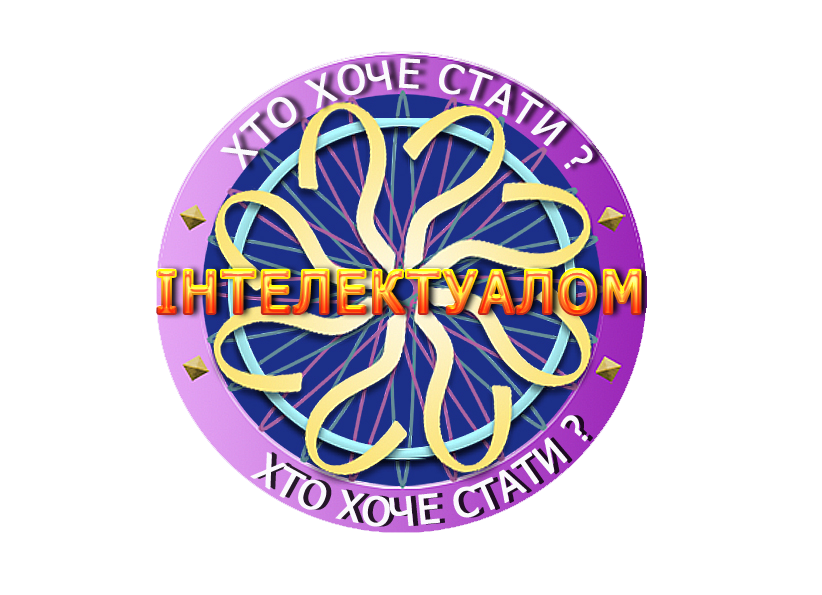 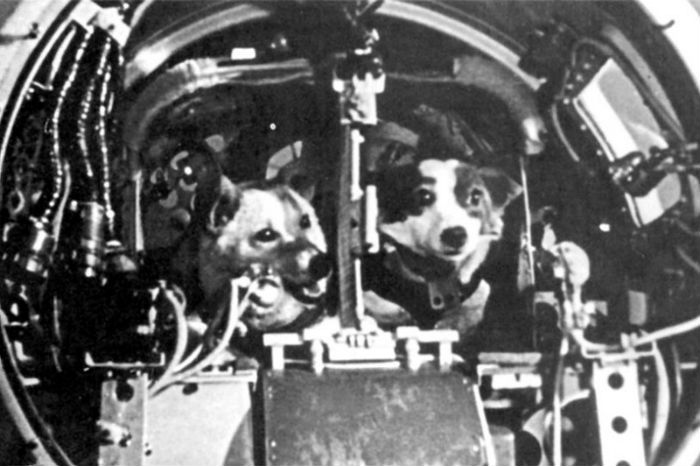 Хто ці милі собачки на фото і чим вони відомі?
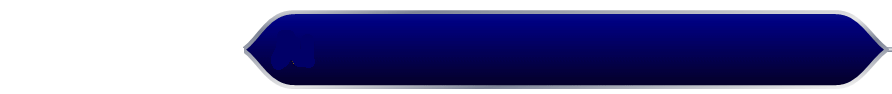 Білка та Стрілка, яких на кораблі «Супутник-5»  відправили у космічний політ на орбіту 
19 серпня 1960 року.
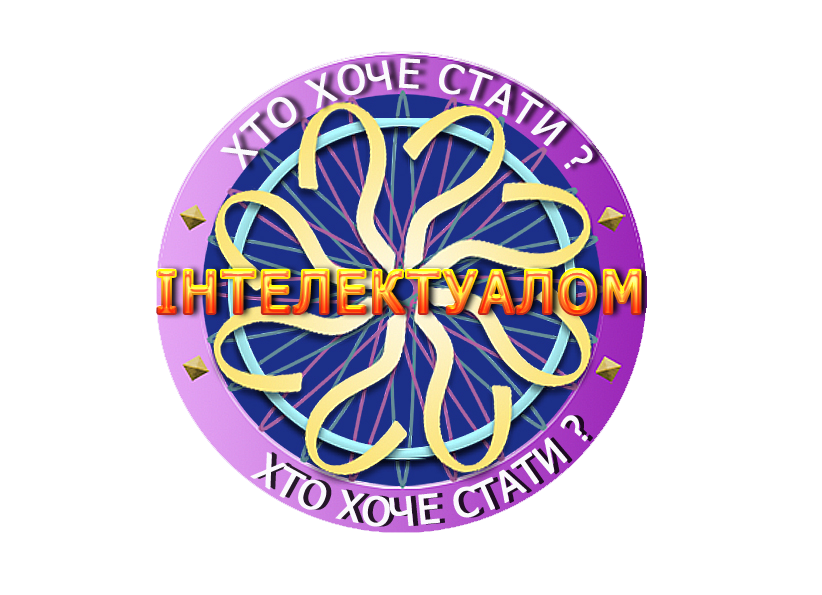 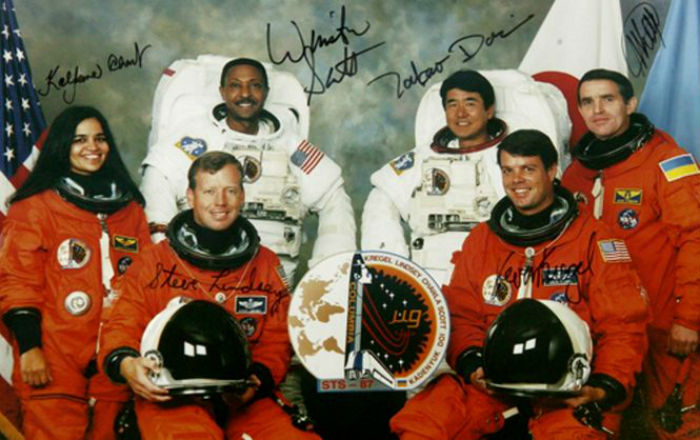 Як звуть космонавта з українським прапором на фото,
що побував у космосі як перший космонавт незалежної України?
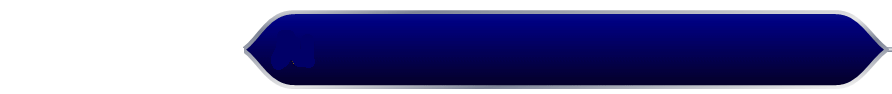 Леонід Каденюк
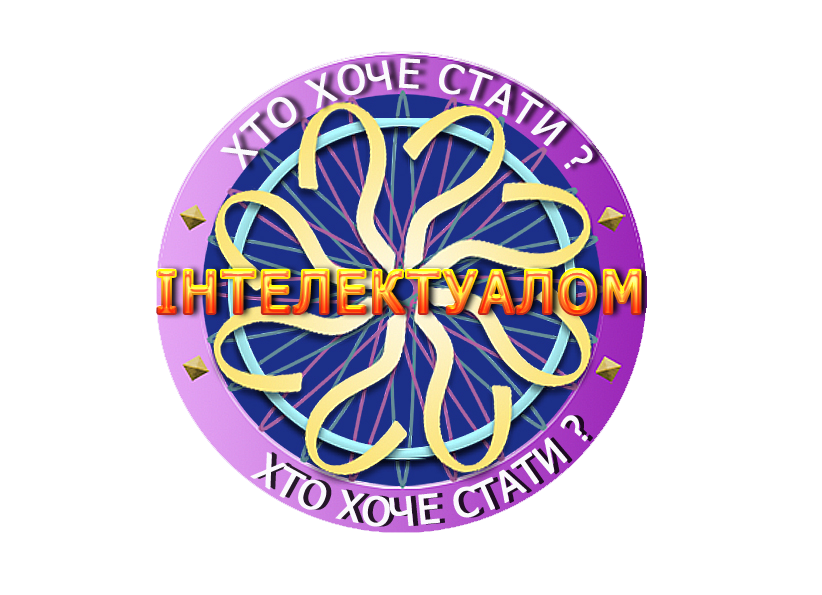 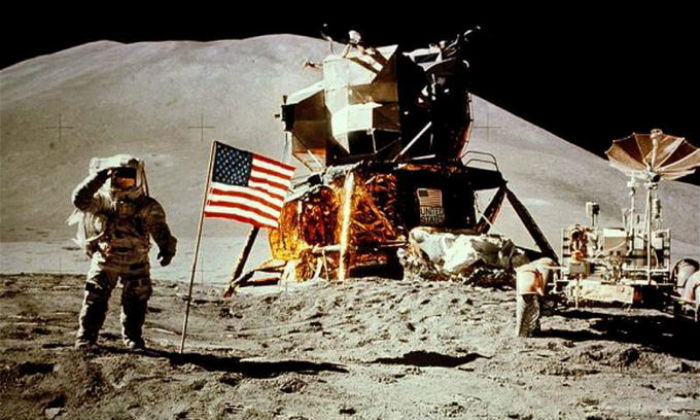 Де і за яких обставин зроблена ця фотографія?
Хто на ній?
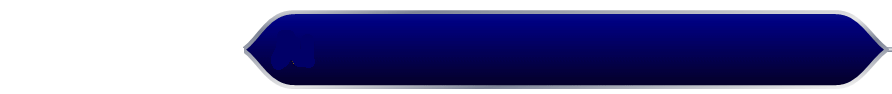 Американський космонавт Ніл Армстронг
під час першої висадки на Місяць 20 липня 1969 р.